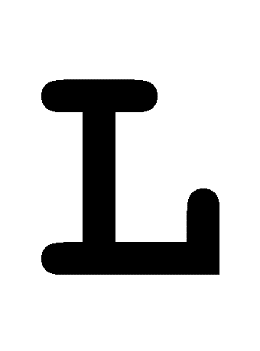 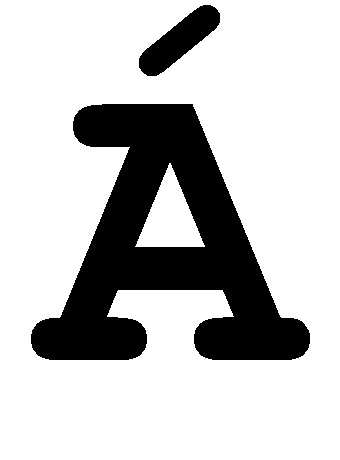 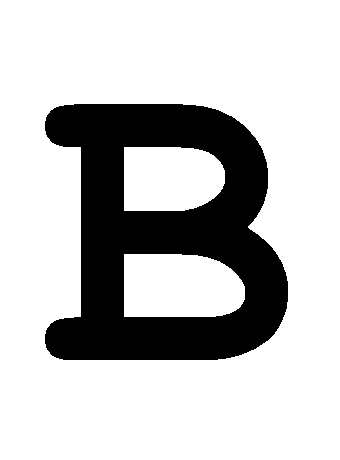 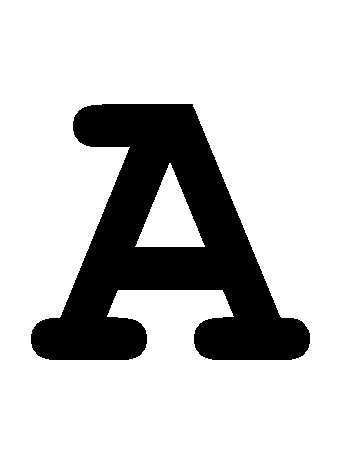 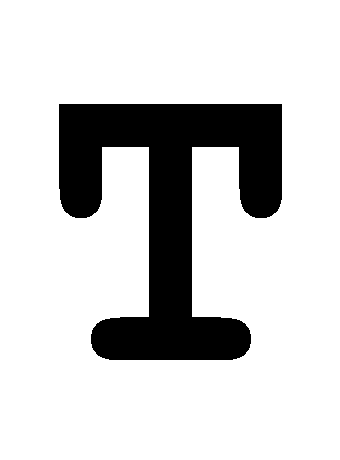 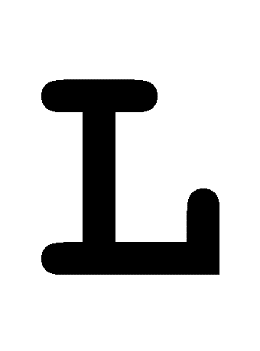 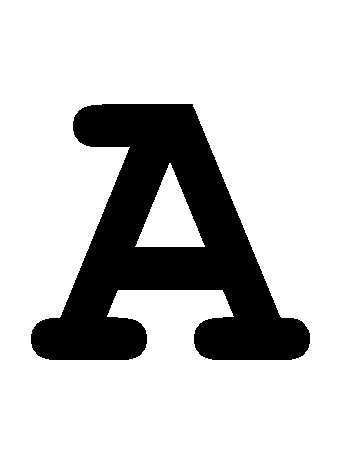 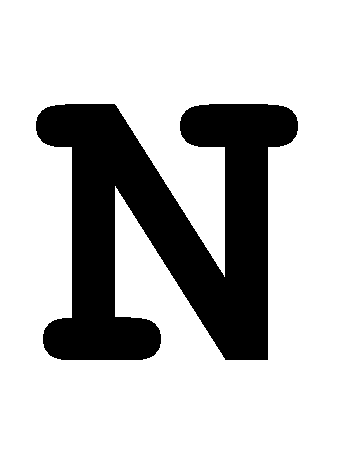 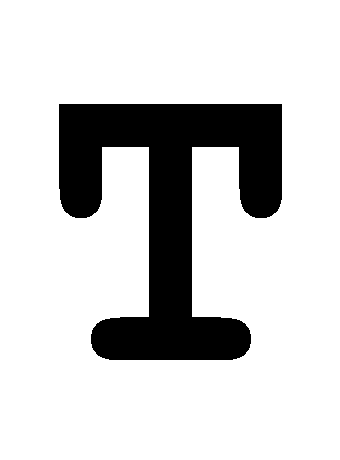 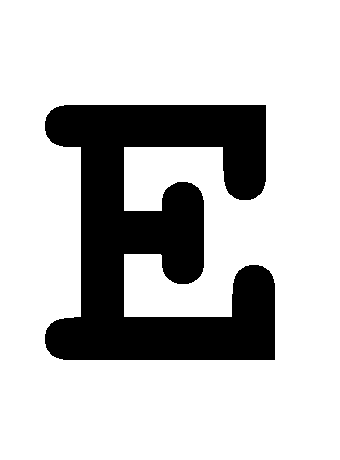 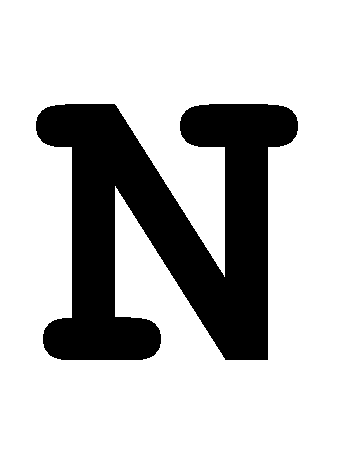 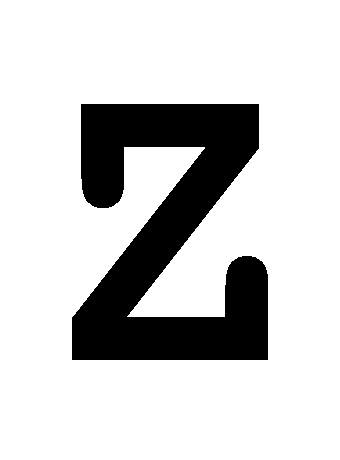 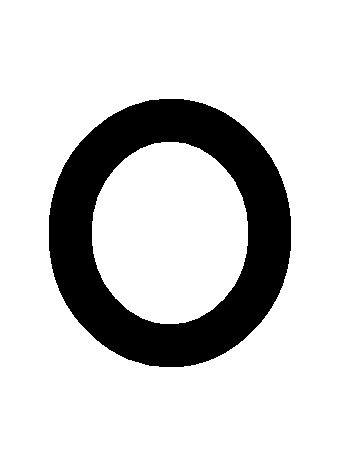 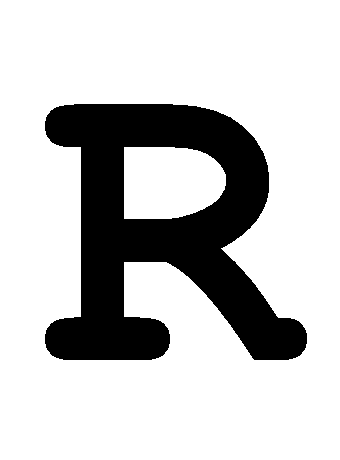 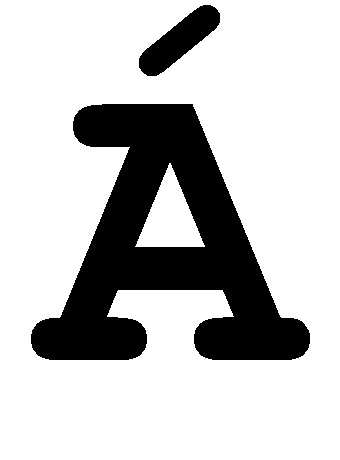 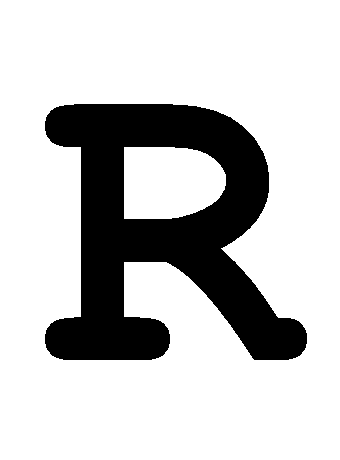 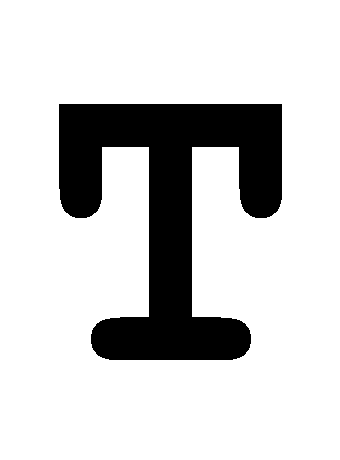 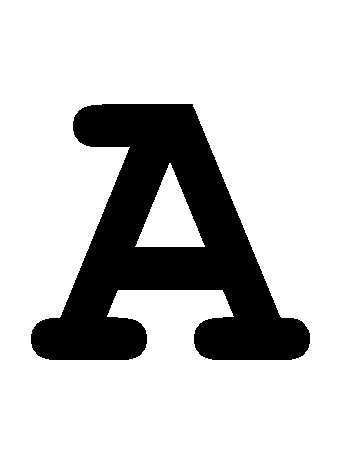 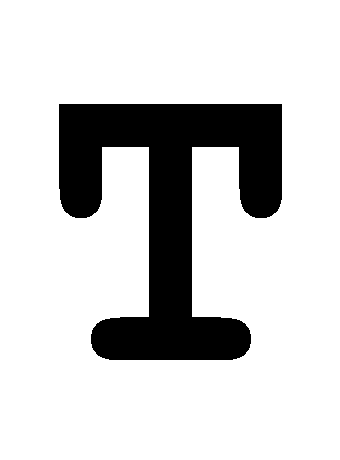 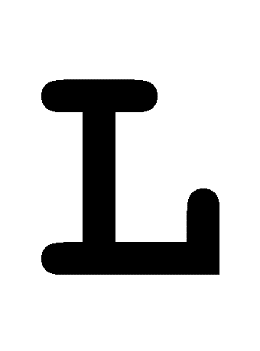 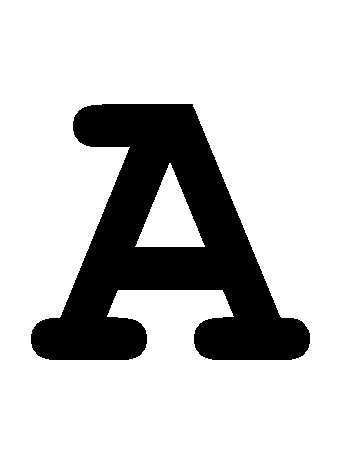 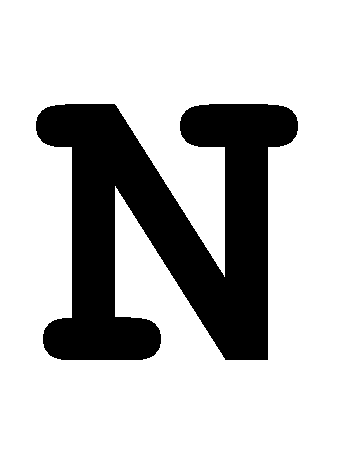 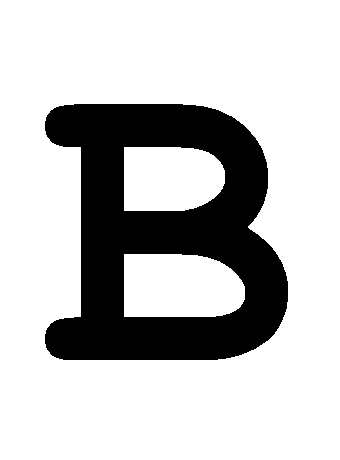 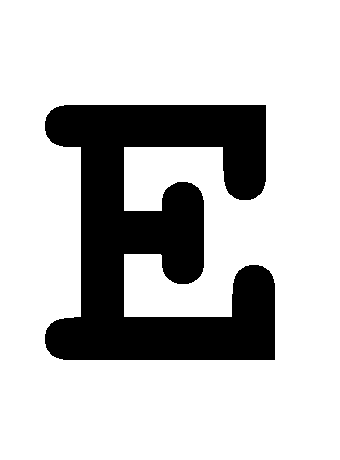 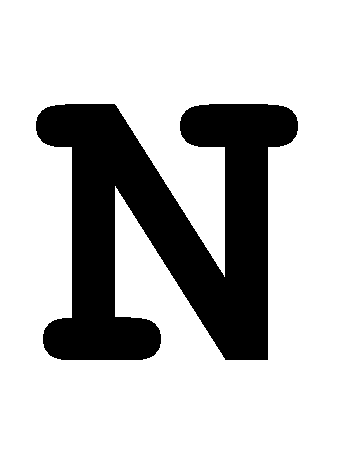 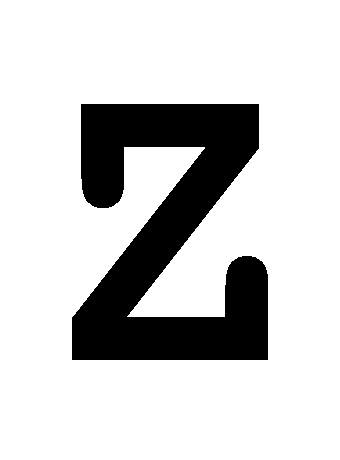 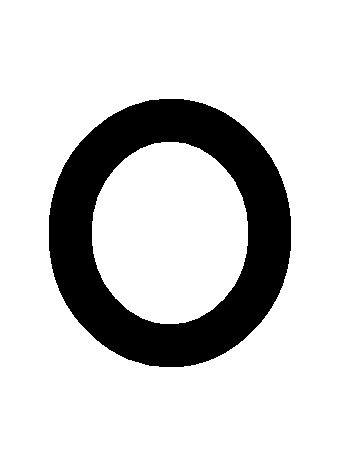 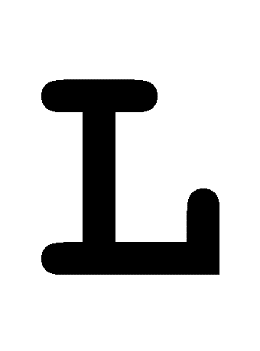 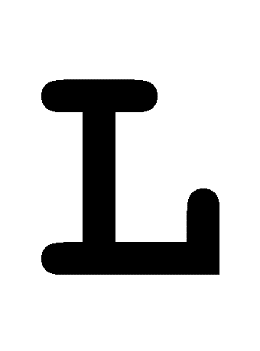 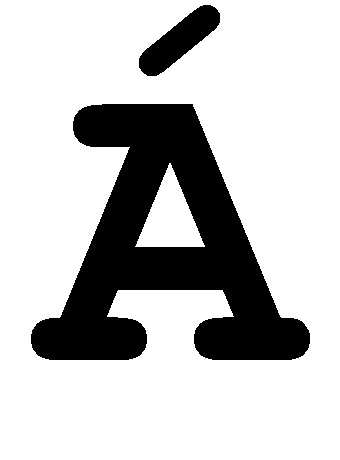 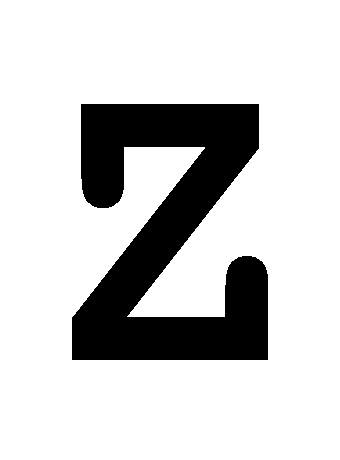 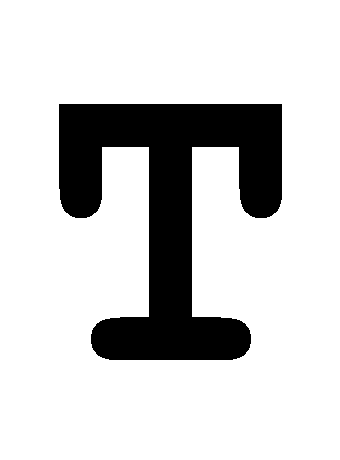 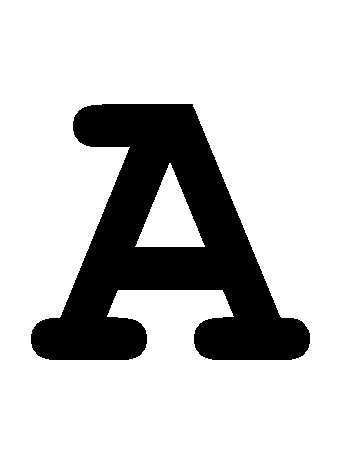 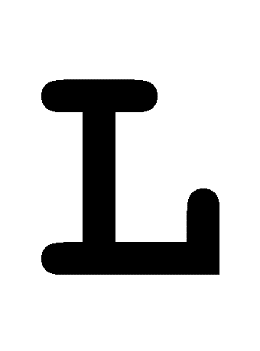 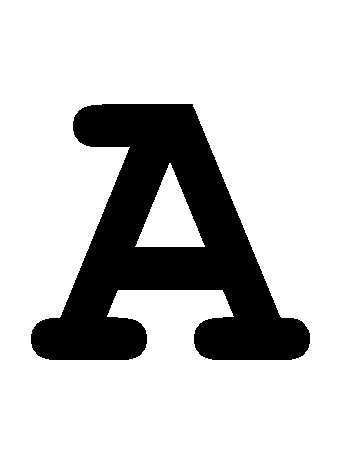 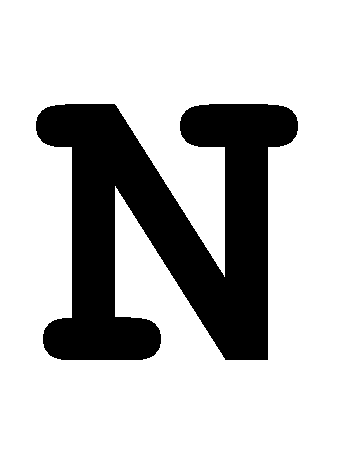 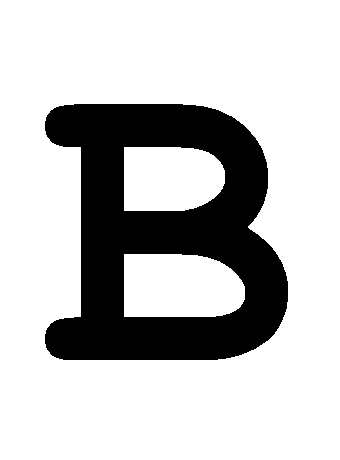 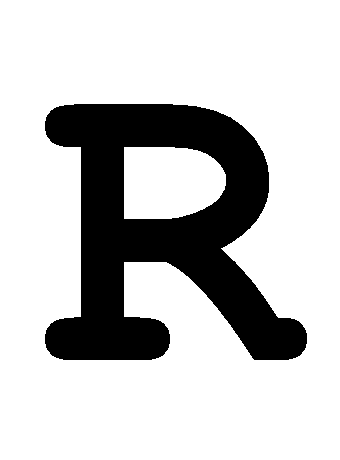 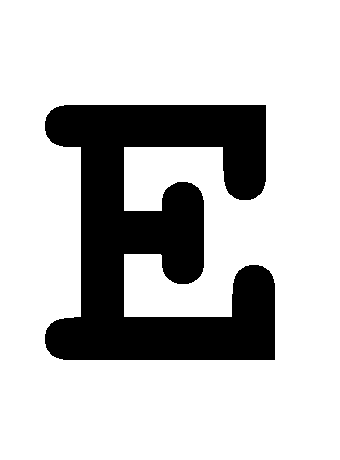 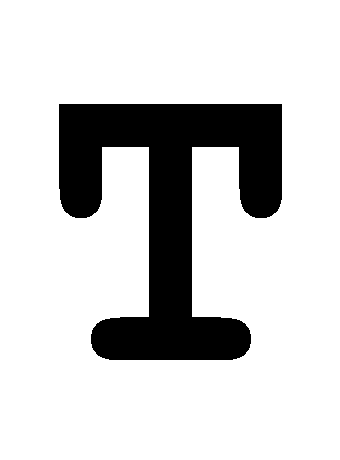 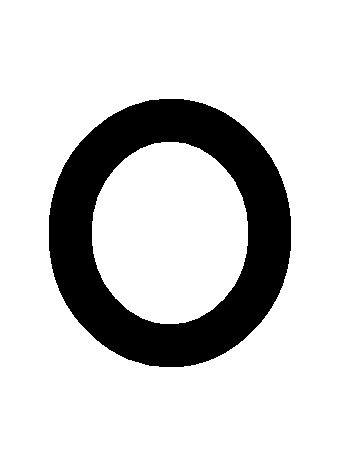 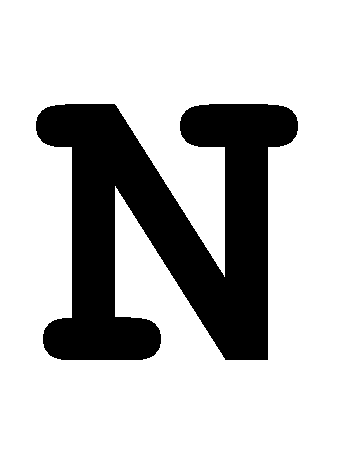 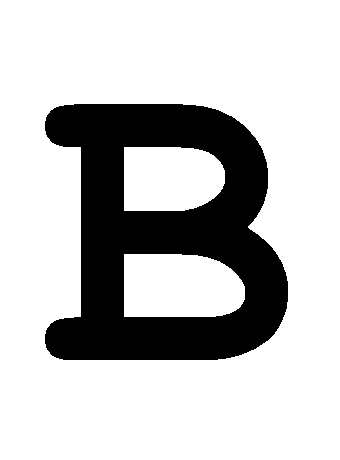 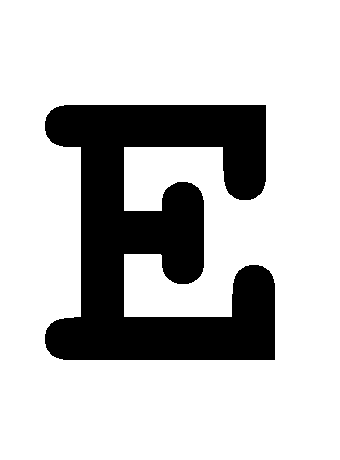 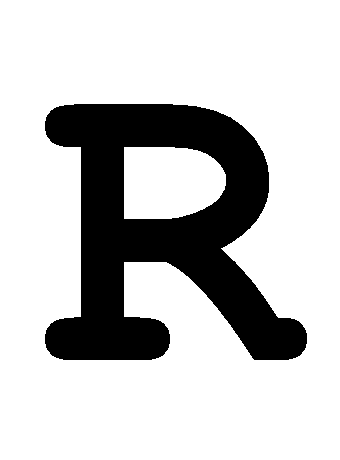 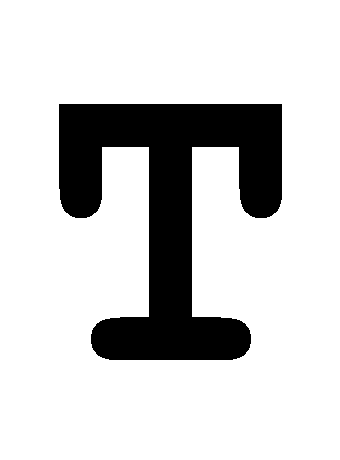 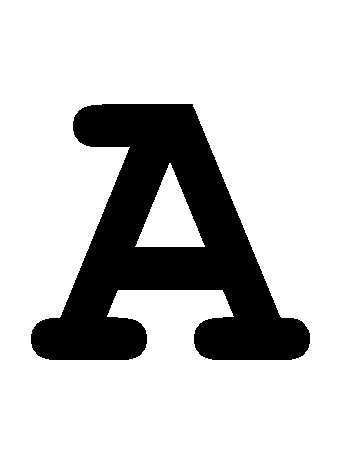 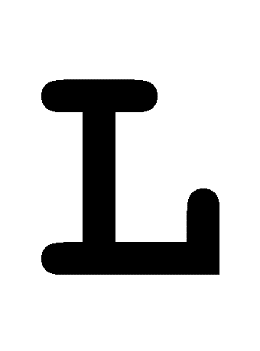 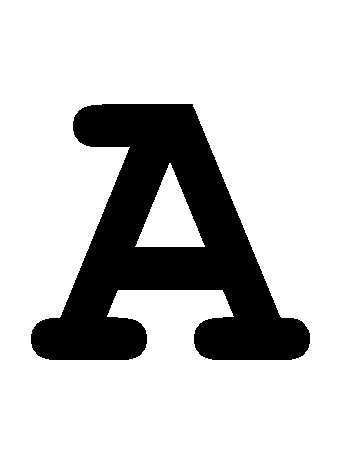 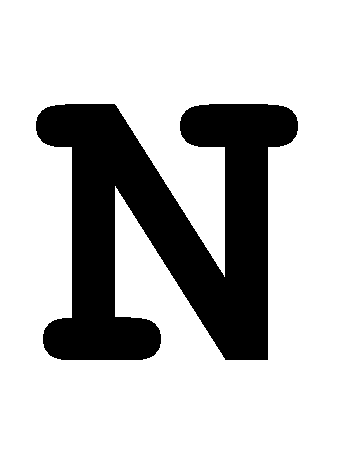 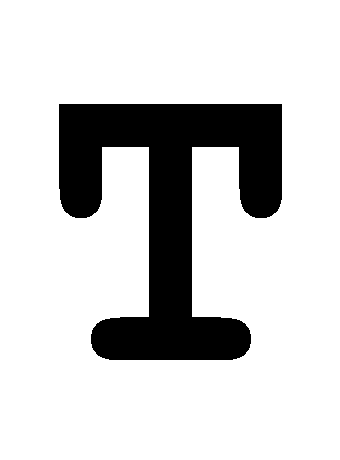 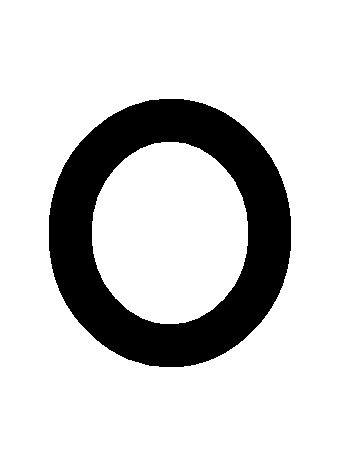 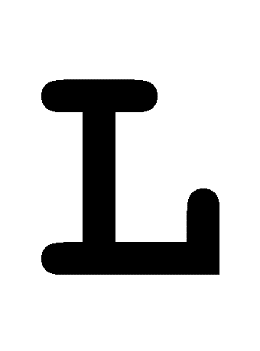 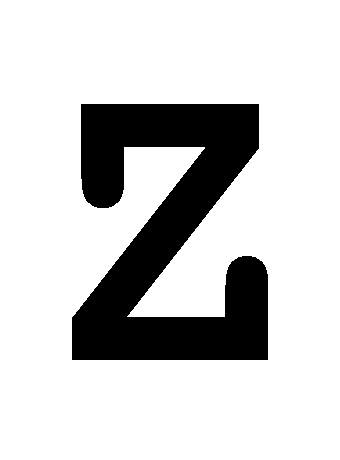 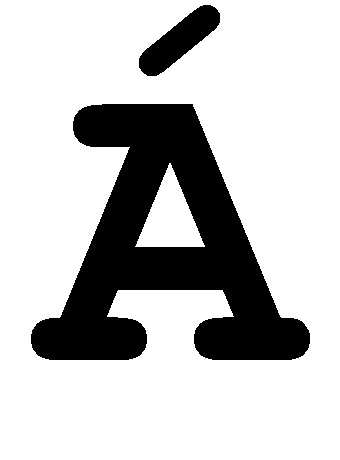 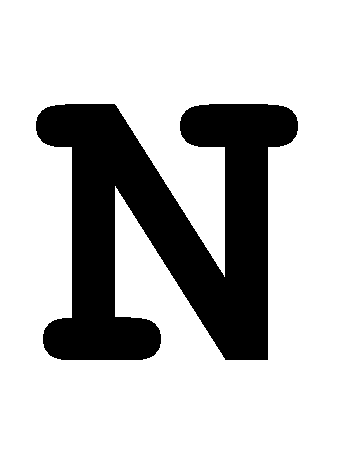 Most a telepátia, azaz a gondolatátvitel csodálatos világa tárul fel előtted.
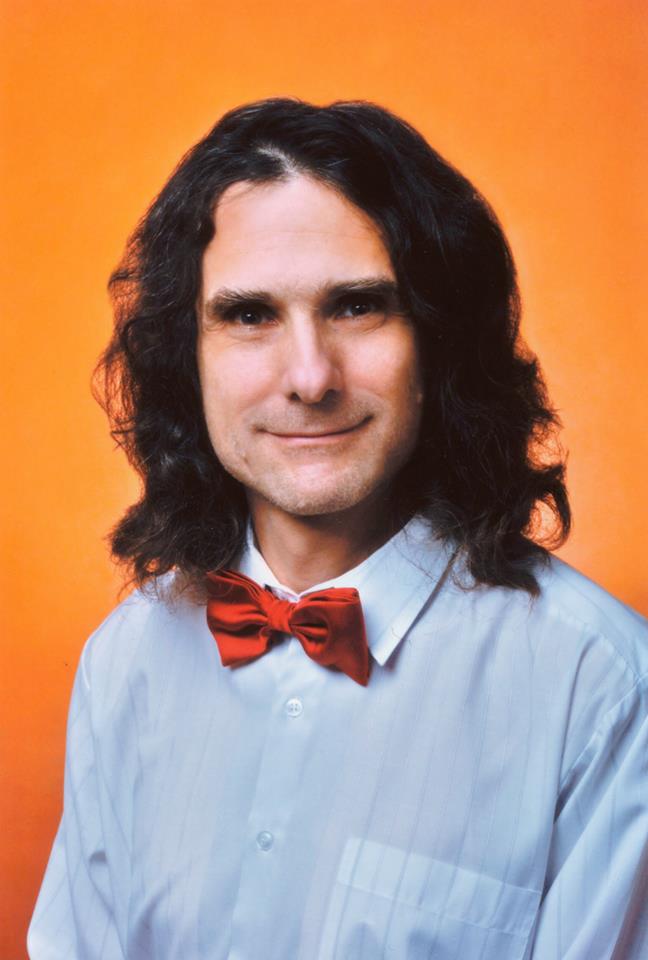 Néhány perc múlva részese lehetsz ennek a világnak!
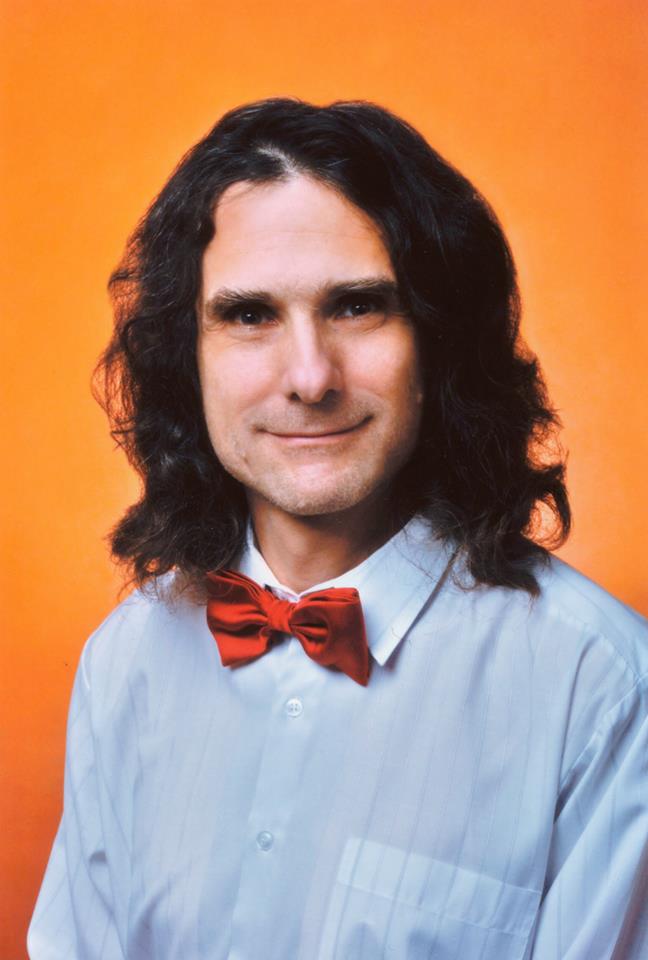 Most egy telepatikus kísérletben vehetsz részt!
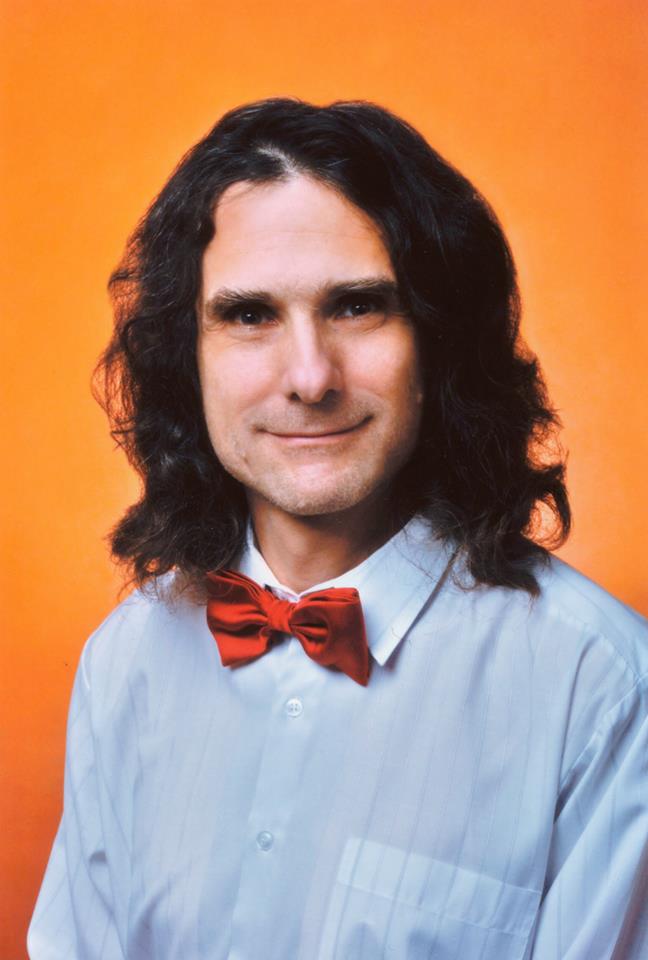 A telepátia egy hihetetlen és csodálatos képesség!
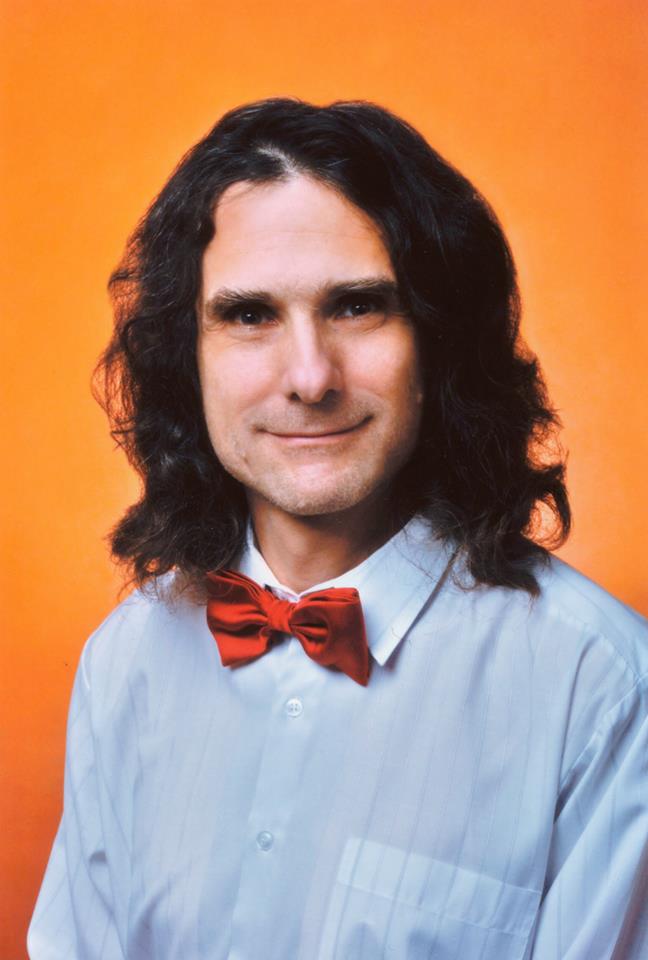 Nem vagyok internet-közelben, de a távolból érezni fogom a gondolataidat. Lehet, hogy most éppen alszok, vagy éppen olvasok, vagy éppen zenét hallgatok. De a gondolataidat a távolból érzékelni fogom.
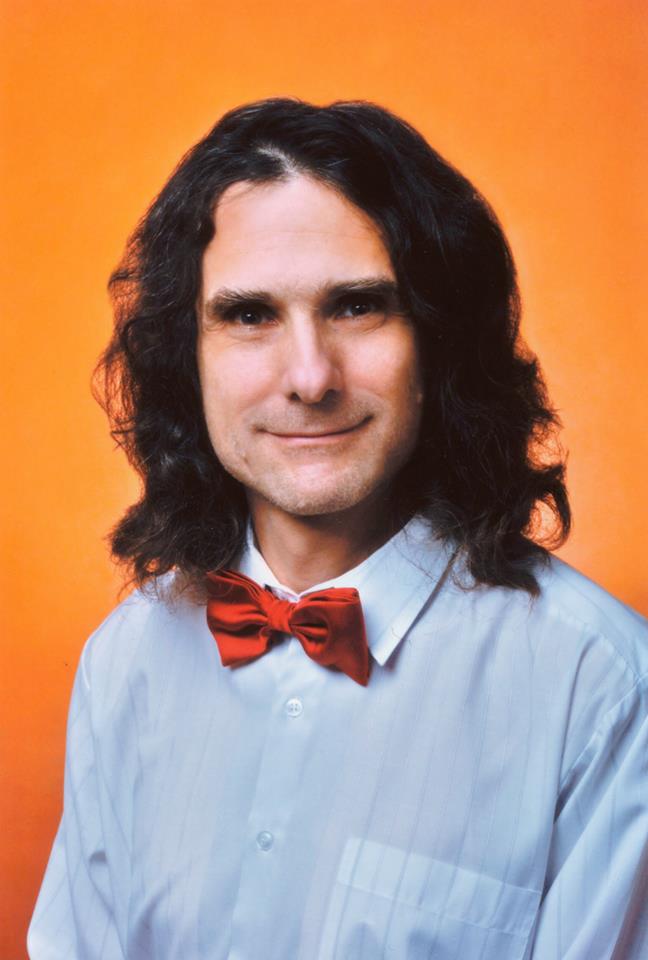 Most képeket fogsz mindjárt látni! Ezekkel a képekkel néhány műveletet kell nagy figyelemmel elvégezni.
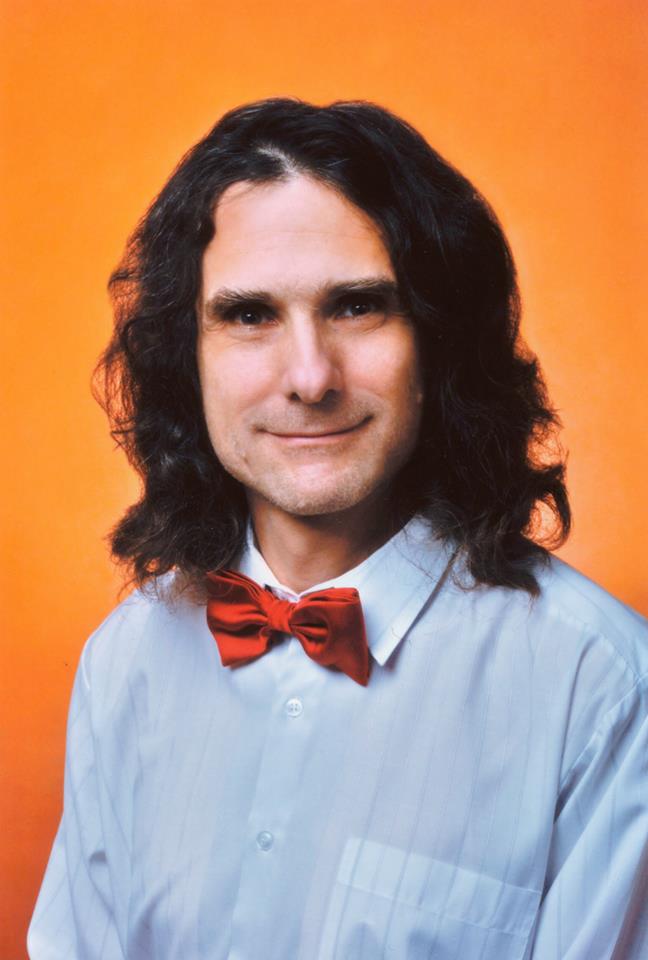 És én majd ki fogom találni, hogy melyik képre fogsz gondolni a kísérlet végén.
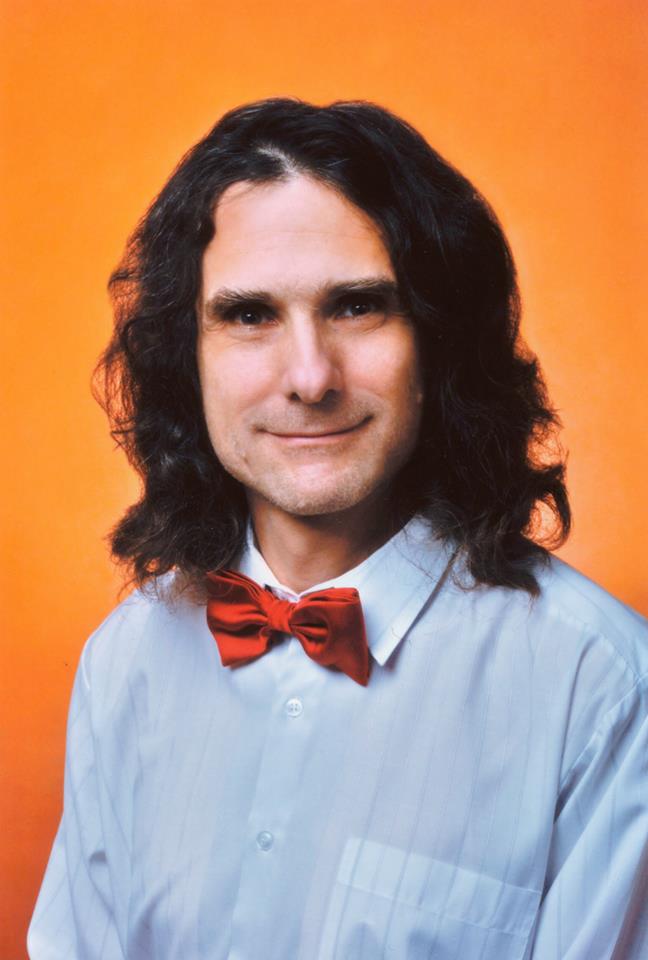 A képek a „Hupikék Törpikék” néhány szereplőjét ábrázolják. Összesen 7x7 kép van, ezek a képek 7 sorba és 7 oszlopba vannak elrendezve.
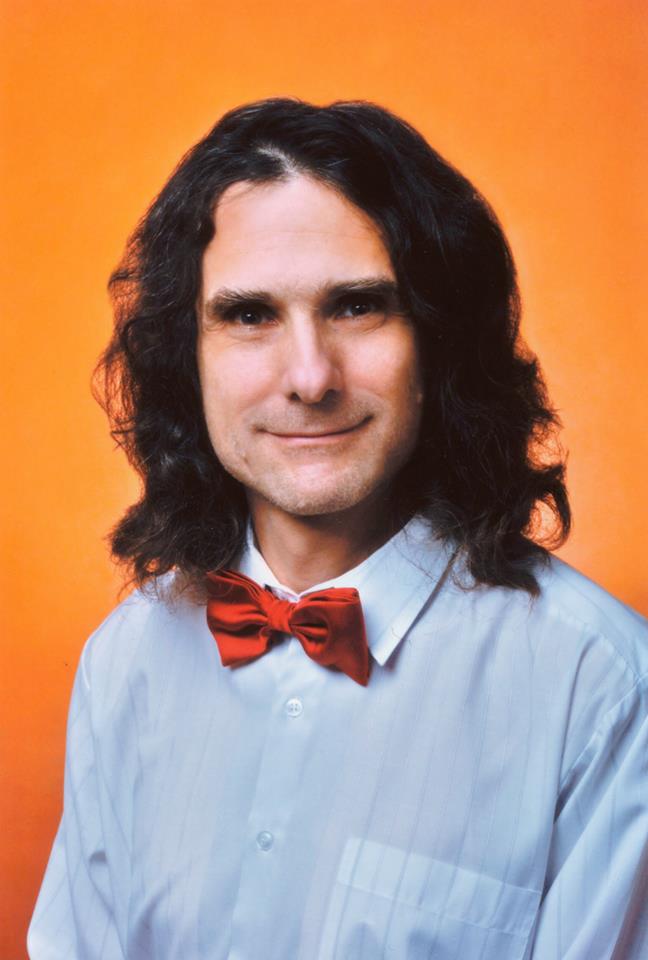 1.
2.
3.
4.
5.
6.
7.
1.
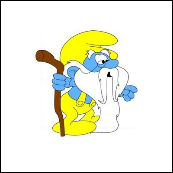 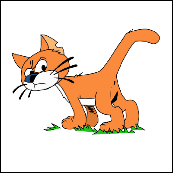 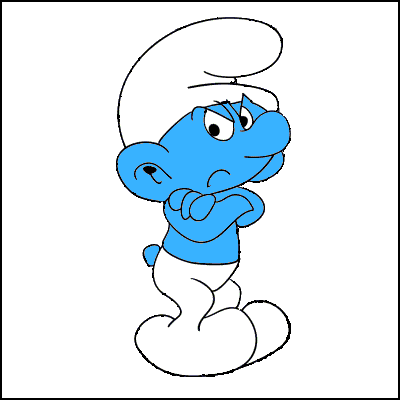 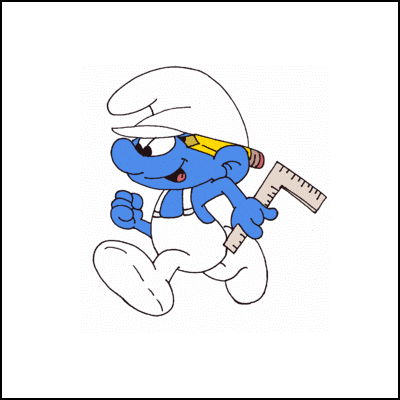 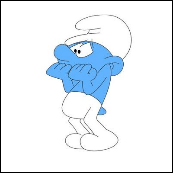 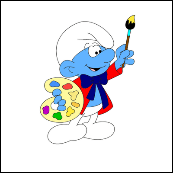 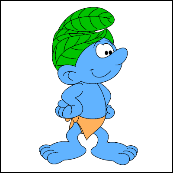 1.
2.
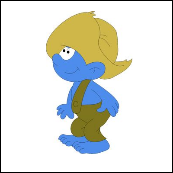 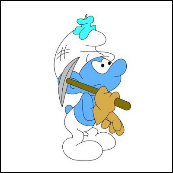 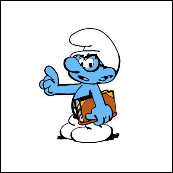 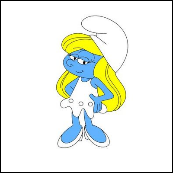 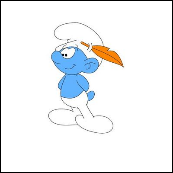 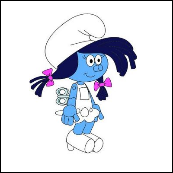 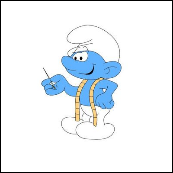 2.
3.
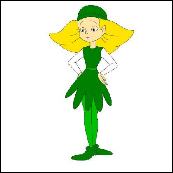 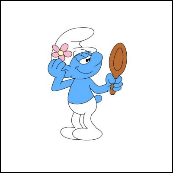 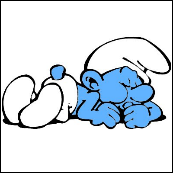 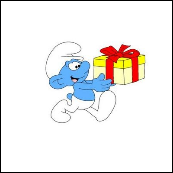 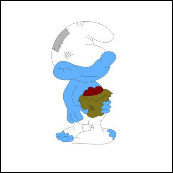 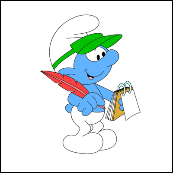 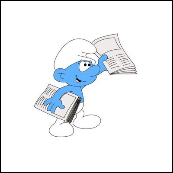 3.
4.
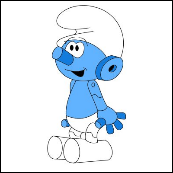 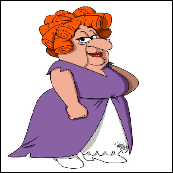 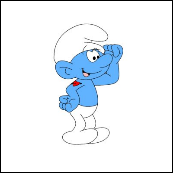 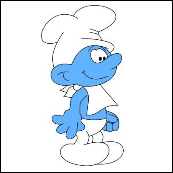 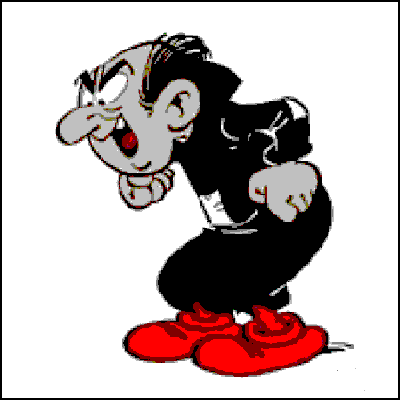 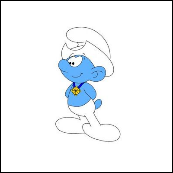 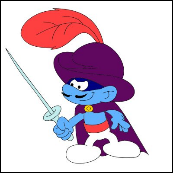 4.
5.
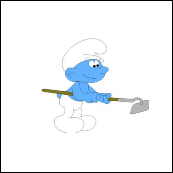 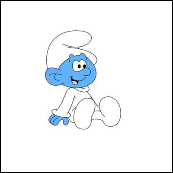 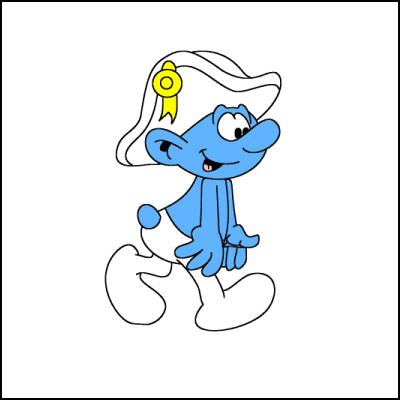 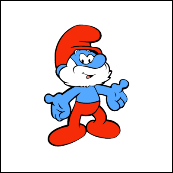 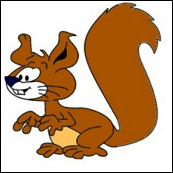 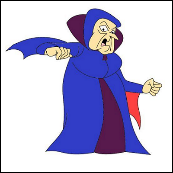 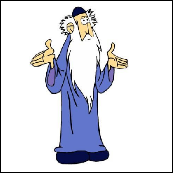 5.
6.
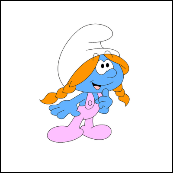 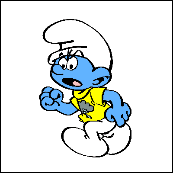 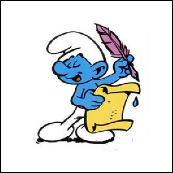 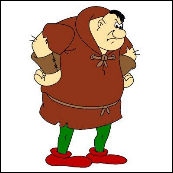 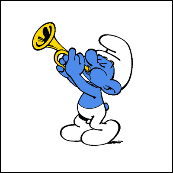 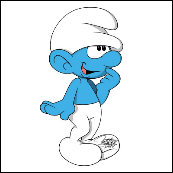 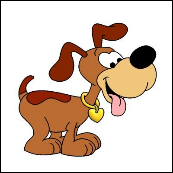 6.
7.
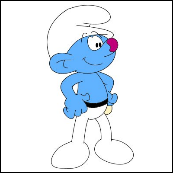 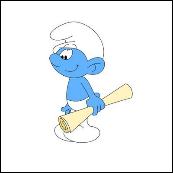 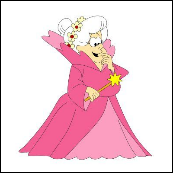 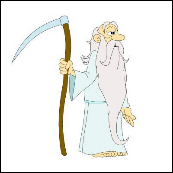 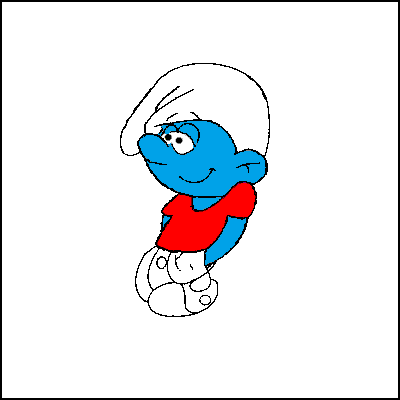 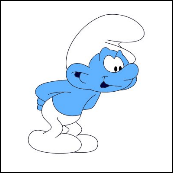 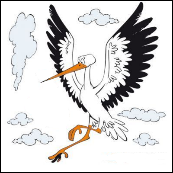 7.
1.
2.
3.
4.
5.
6.
7.
Bármely képet kiválasztva, a kiválasztott képről könnyen megállapítható, hogy hányadik sorban és hányadik oszlopban található.
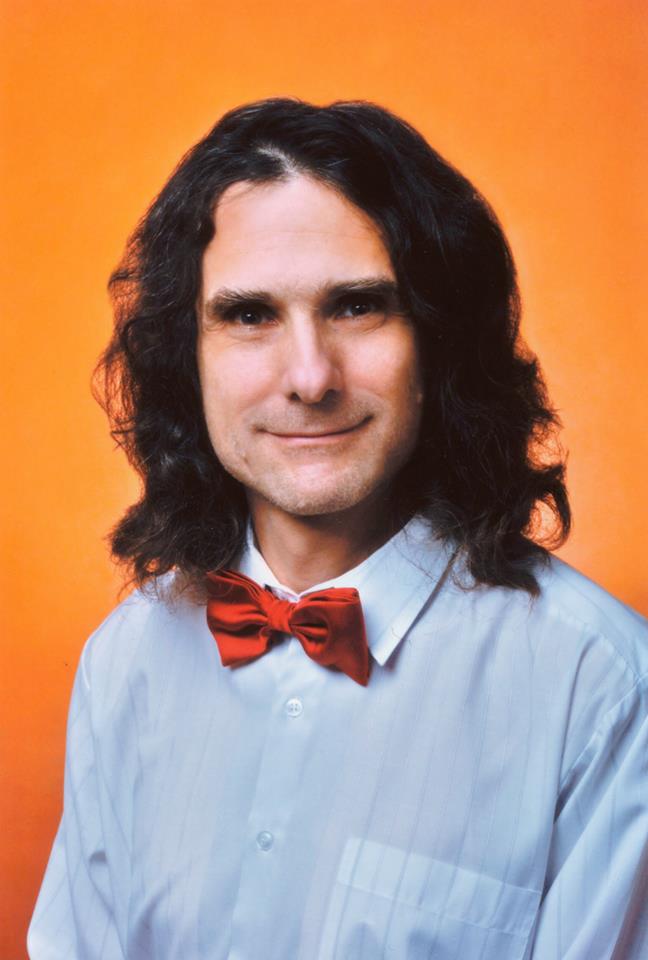 1.
2.
3.
4.
5.
6.
7.
1.
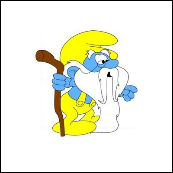 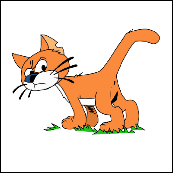 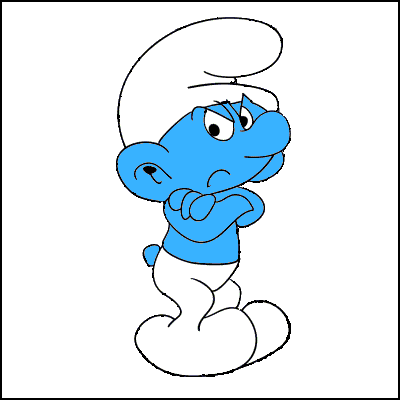 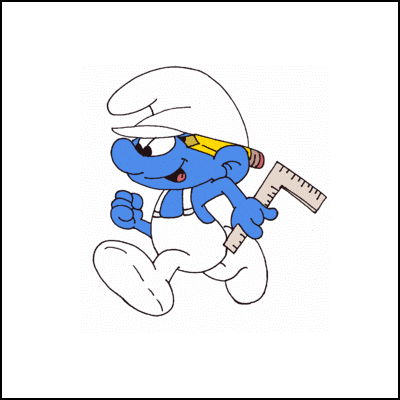 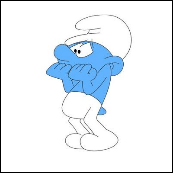 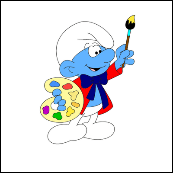 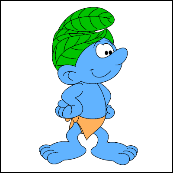 1.
2.
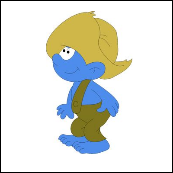 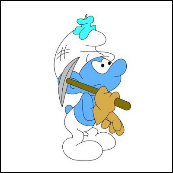 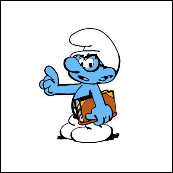 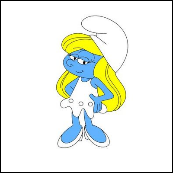 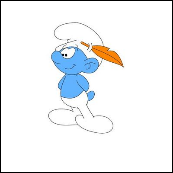 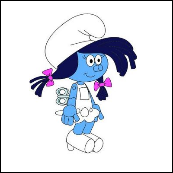 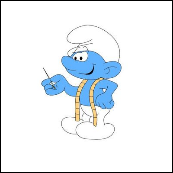 2.
3.
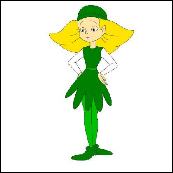 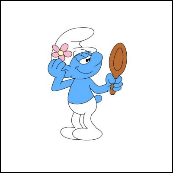 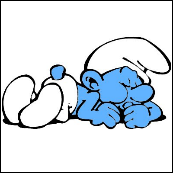 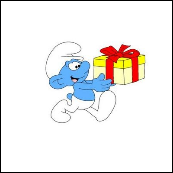 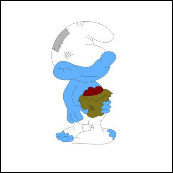 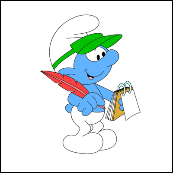 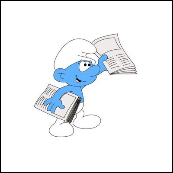 3.
4.
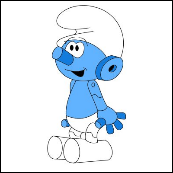 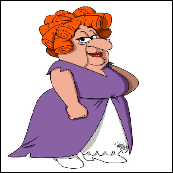 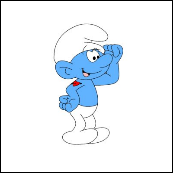 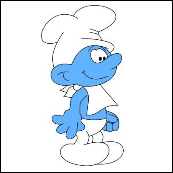 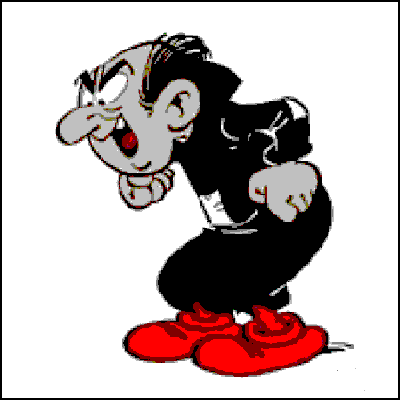 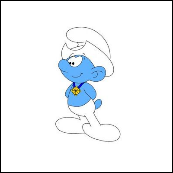 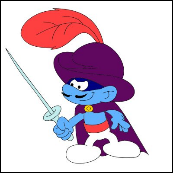 4.
5.
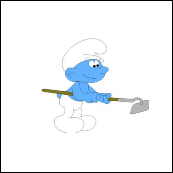 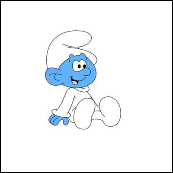 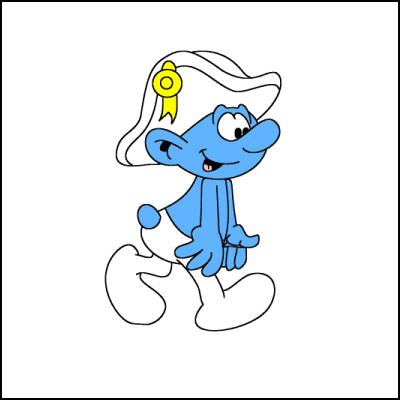 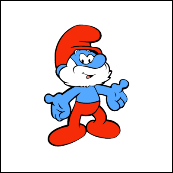 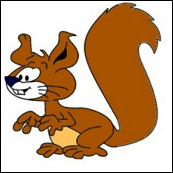 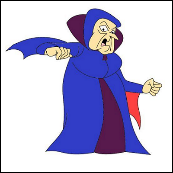 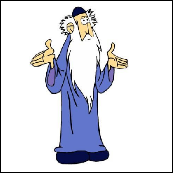 5.
6.
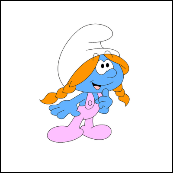 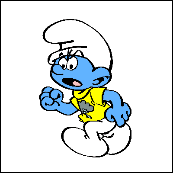 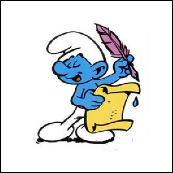 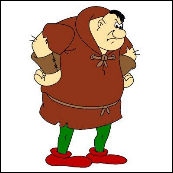 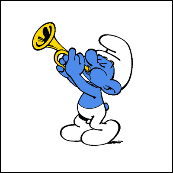 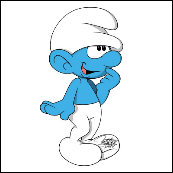 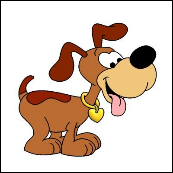 6.
7.
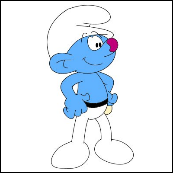 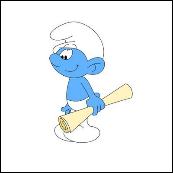 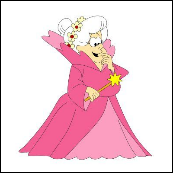 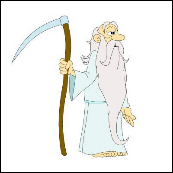 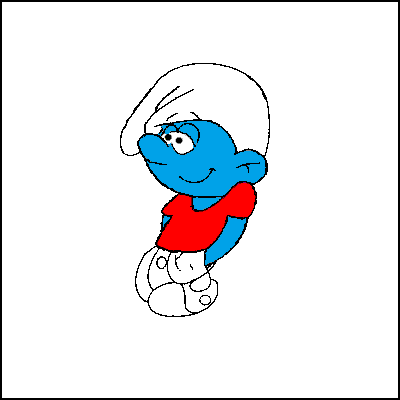 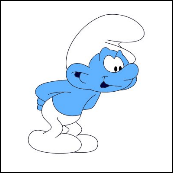 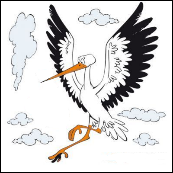 7.
1.
2.
3.
4.
5.
6.
7.
Most válasszál ki egy képet!
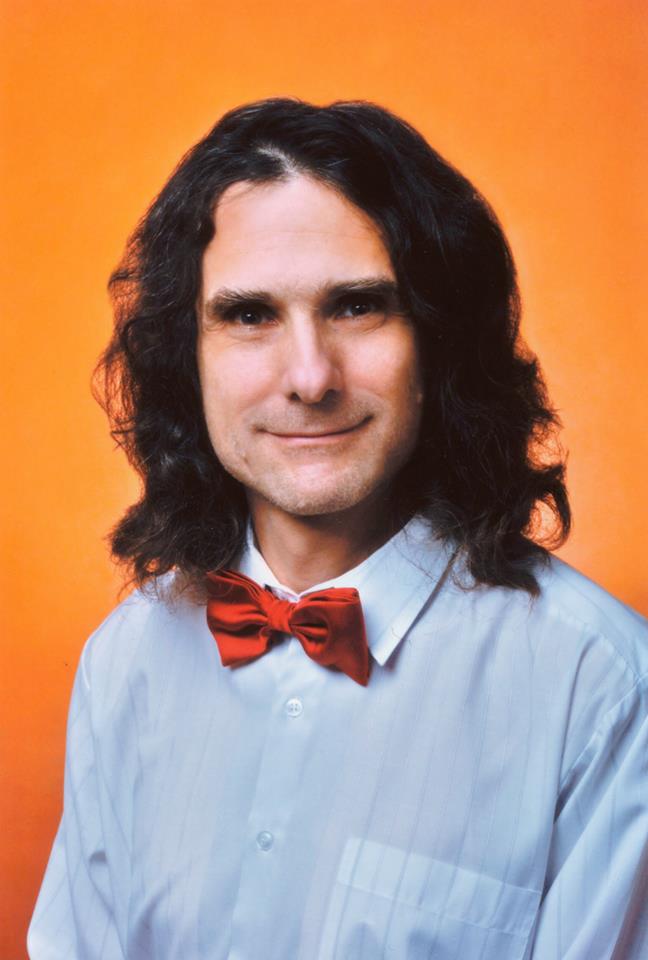 1.
2.
3.
4.
5.
6.
7.
1.
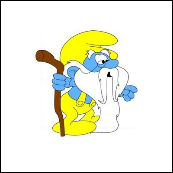 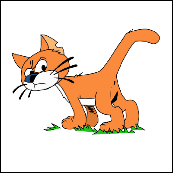 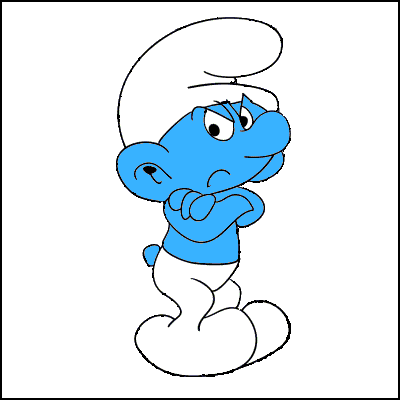 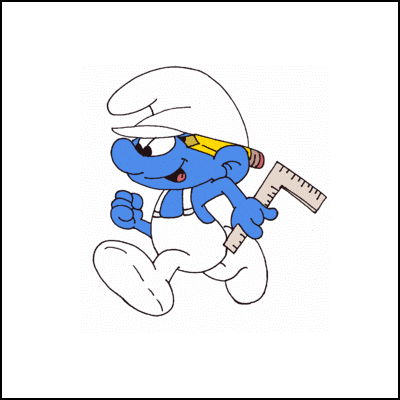 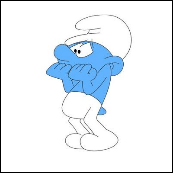 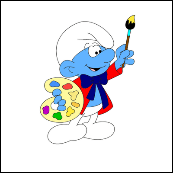 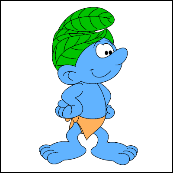 1.
2.
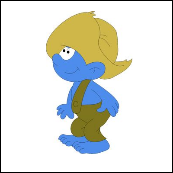 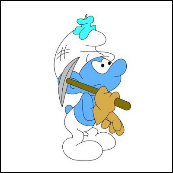 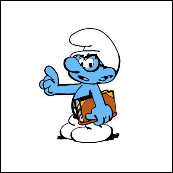 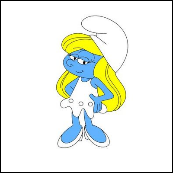 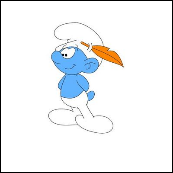 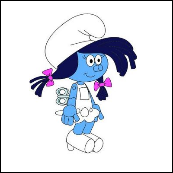 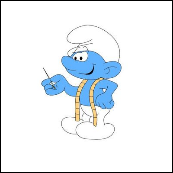 2.
3.
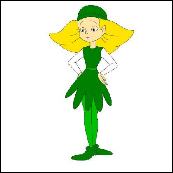 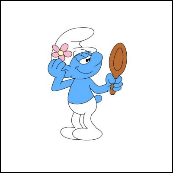 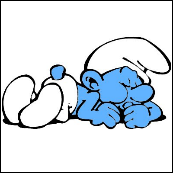 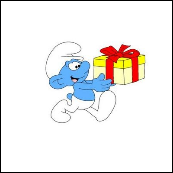 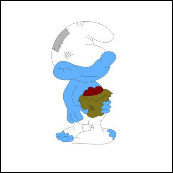 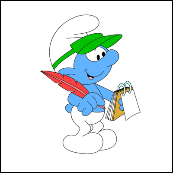 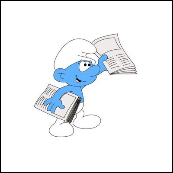 3.
4.
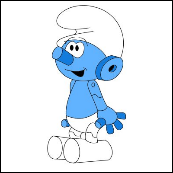 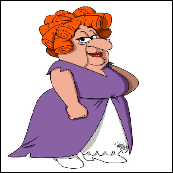 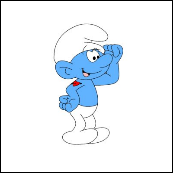 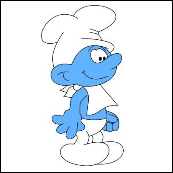 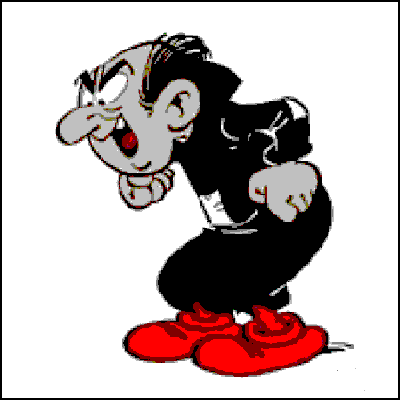 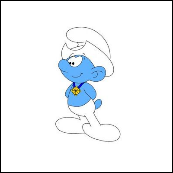 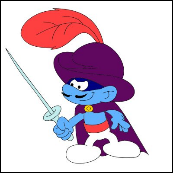 4.
5.
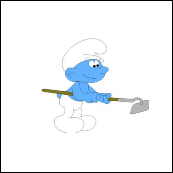 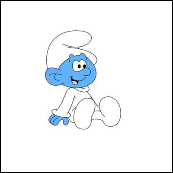 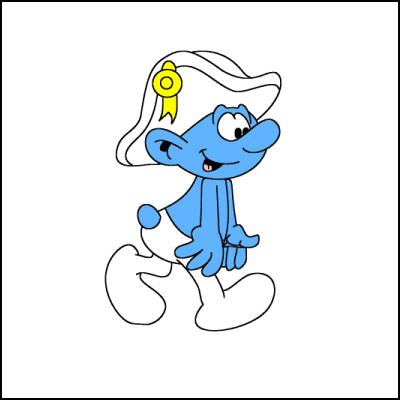 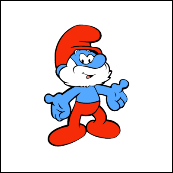 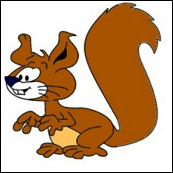 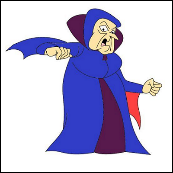 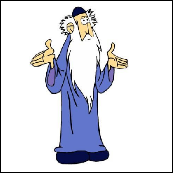 5.
6.
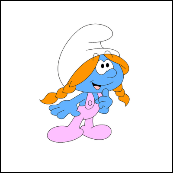 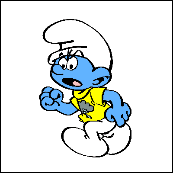 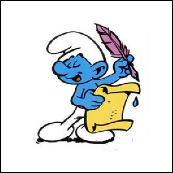 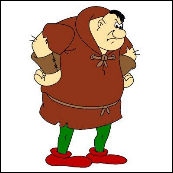 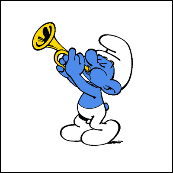 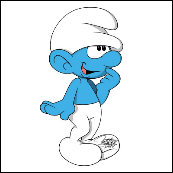 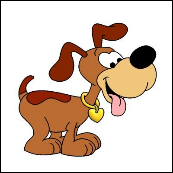 6.
7.
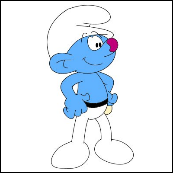 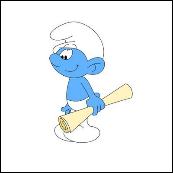 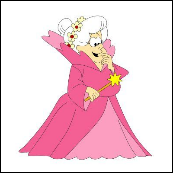 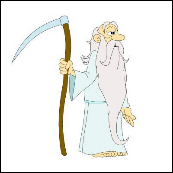 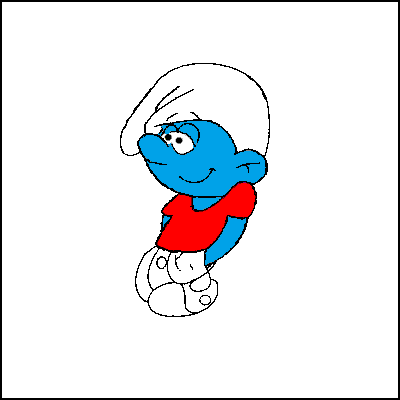 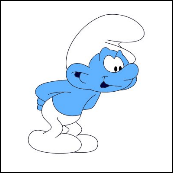 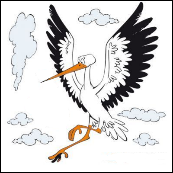 7.
1.
2.
3.
4.
5.
6.
7.
Most a kiválasztott képről elindulva lépjél VÍZSZINTESEN 3-at! Mindegy, hogy a lépések jobbra vagy balra történnek.
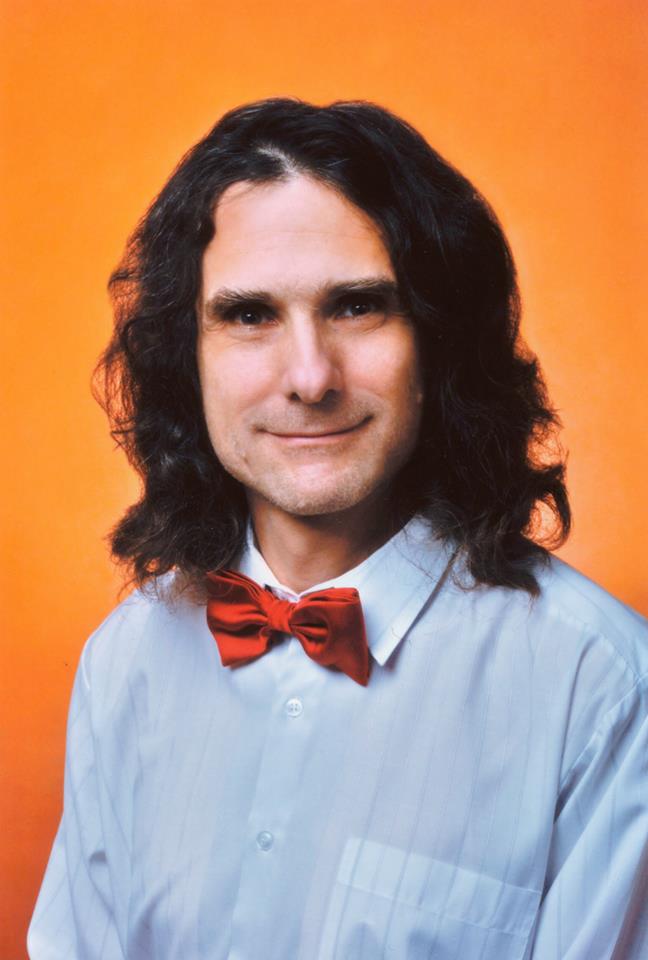 1.
2.
3.
4.
5.
6.
7.
1.
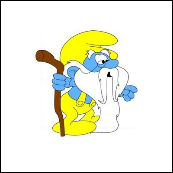 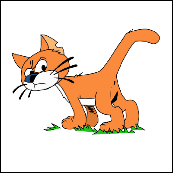 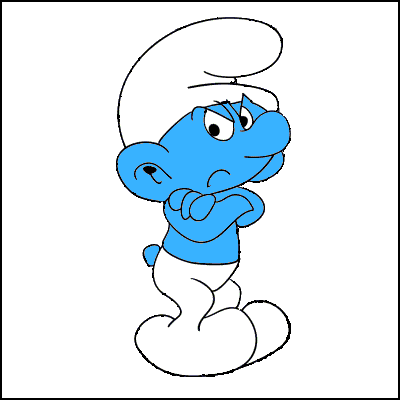 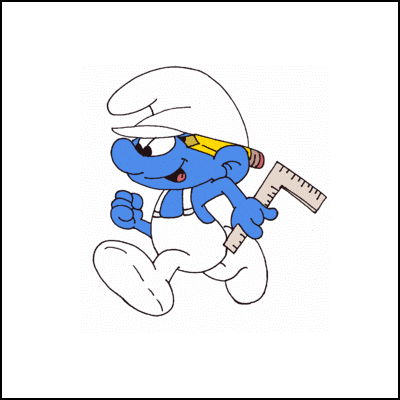 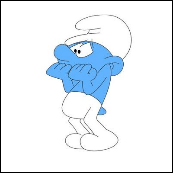 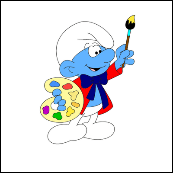 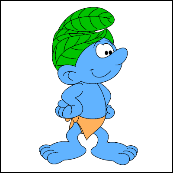 1.
2.
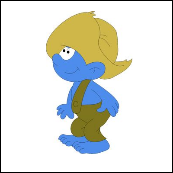 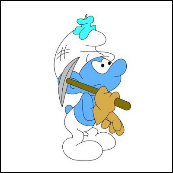 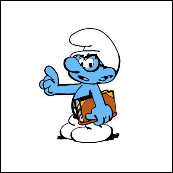 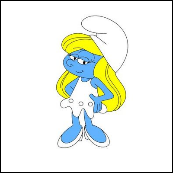 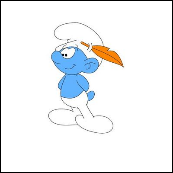 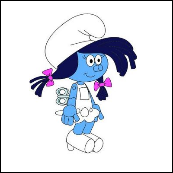 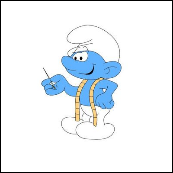 2.
3.
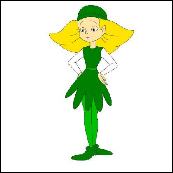 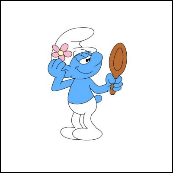 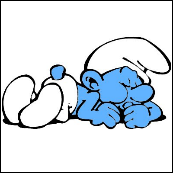 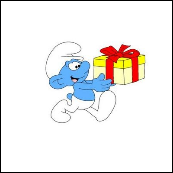 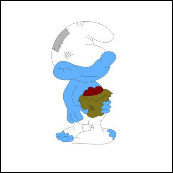 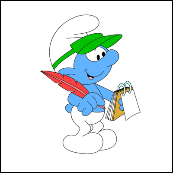 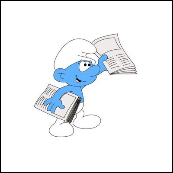 3.
4.
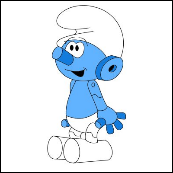 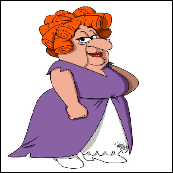 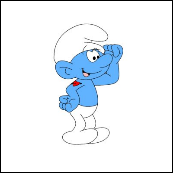 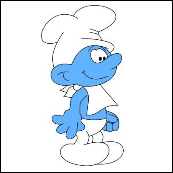 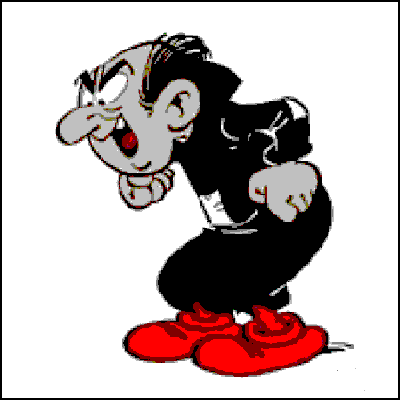 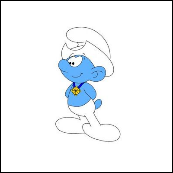 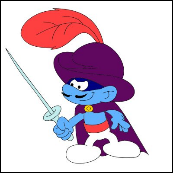 4.
Egy lépés során mindig csak egy közvetlenül szomszédos képre lehet lépni.

Miután elvégezted a lépéseket, jegyezd meg jól azt a képet, amelyre jutottál a lépések során!
5.
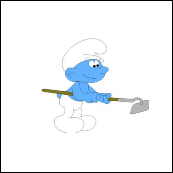 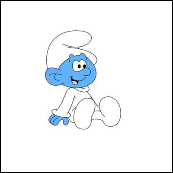 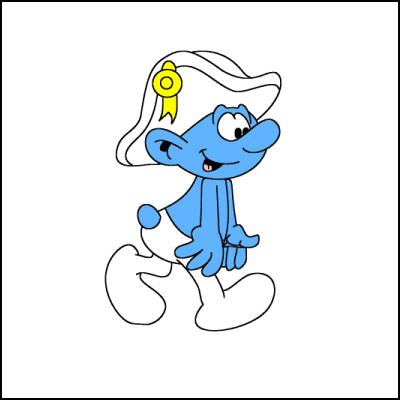 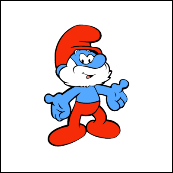 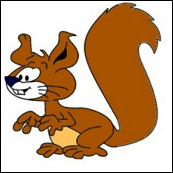 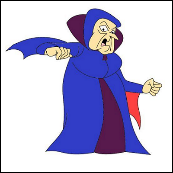 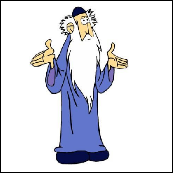 5.
6.
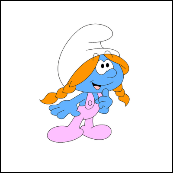 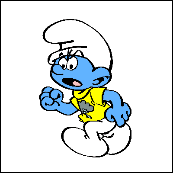 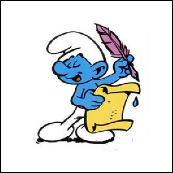 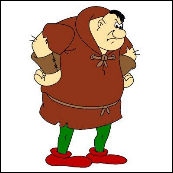 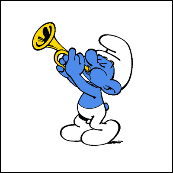 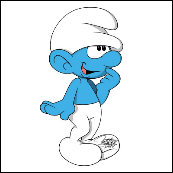 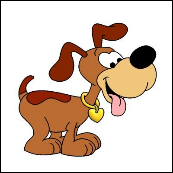 6.
7.
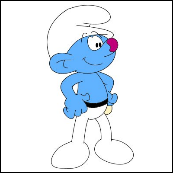 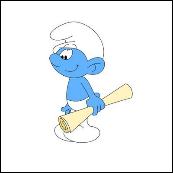 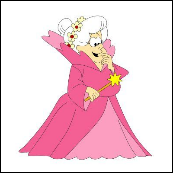 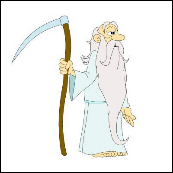 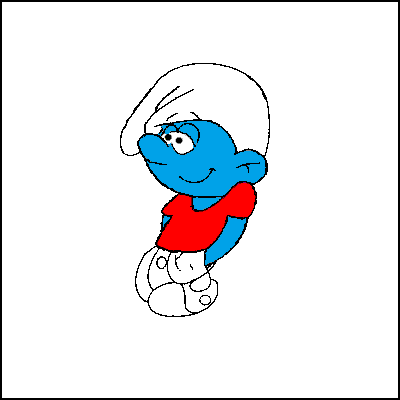 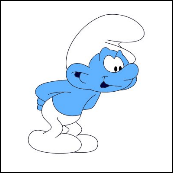 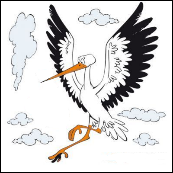 7.
1.
2.
3.
4.
5.
6.
7.
Most a legutóbb megjegyzett képről elindulva lépjél FÜGGŐLEGESEN 4-et! Mindegy, hogy a lépések felfelé vagy lefelé történnek.
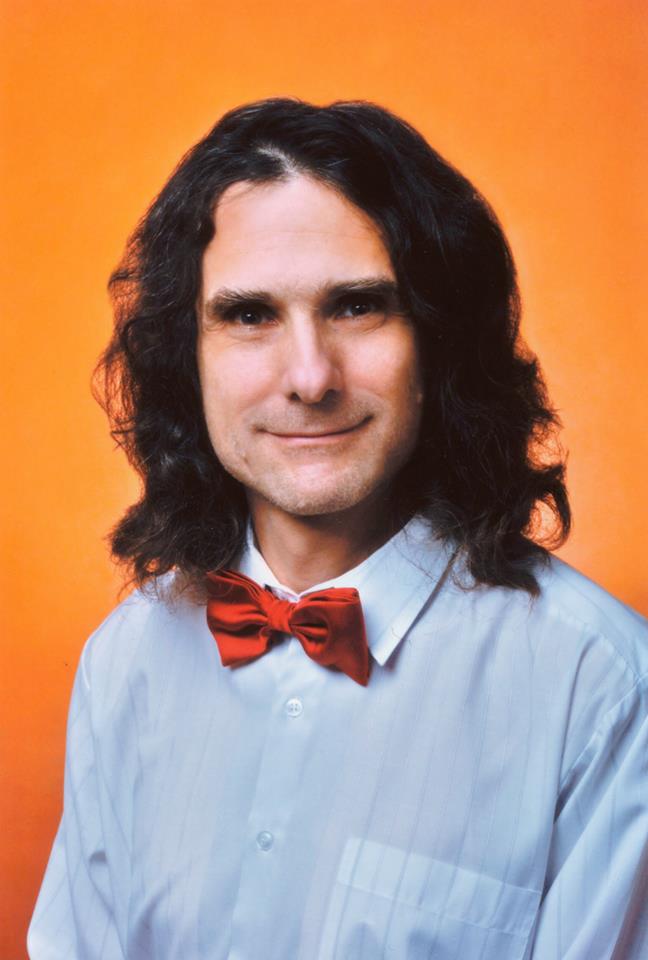 1.
2.
3.
4.
5.
6.
7.
1.
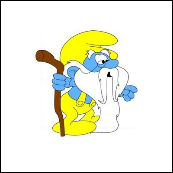 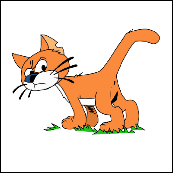 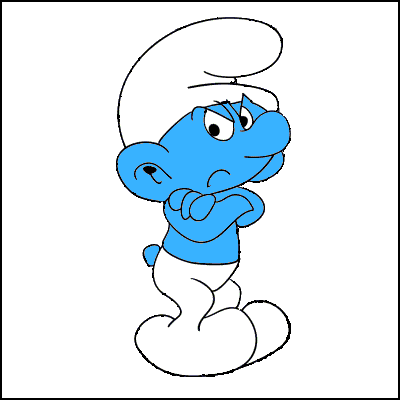 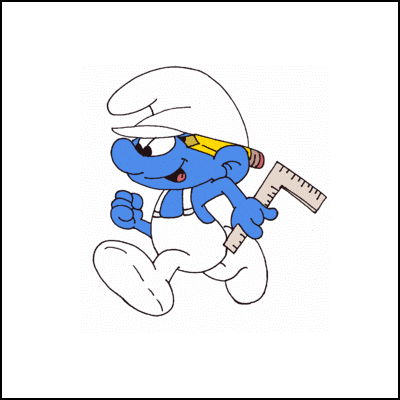 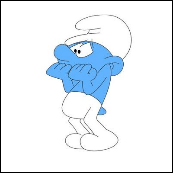 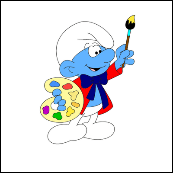 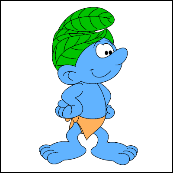 1.
2.
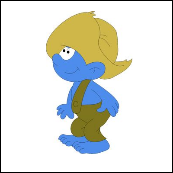 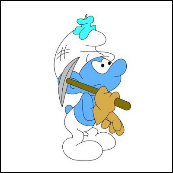 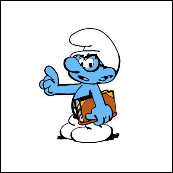 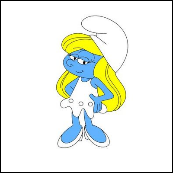 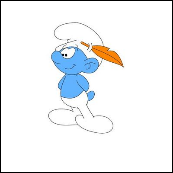 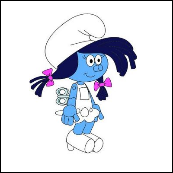 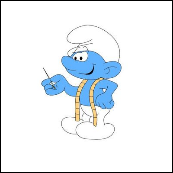 2.
3.
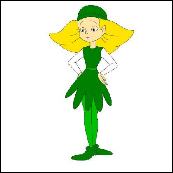 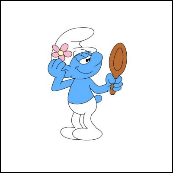 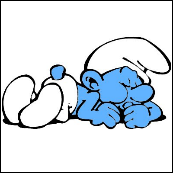 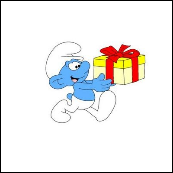 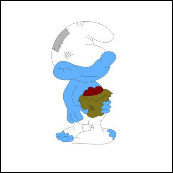 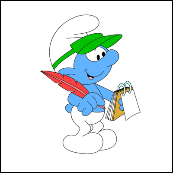 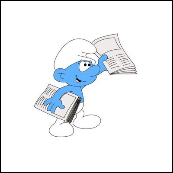 3.
4.
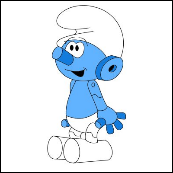 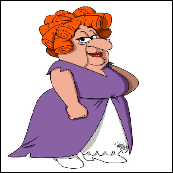 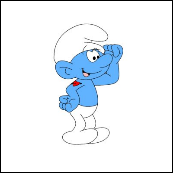 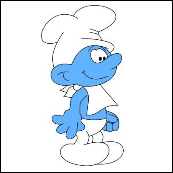 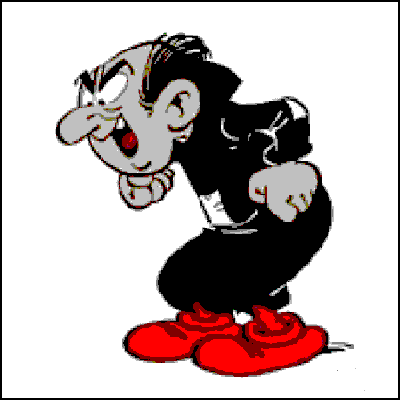 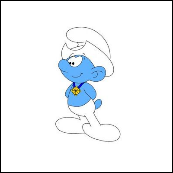 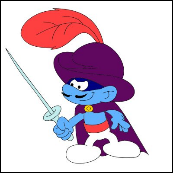 4.
Egy lépés során mindig csak egy közvetlenül szomszédos képre lehet lépni.

Miután elvégezted a lépéseket, jegyezd meg jól azt a képet, amelyre jutottál a lépések során!
5.
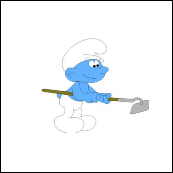 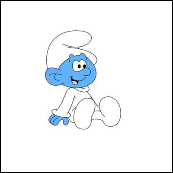 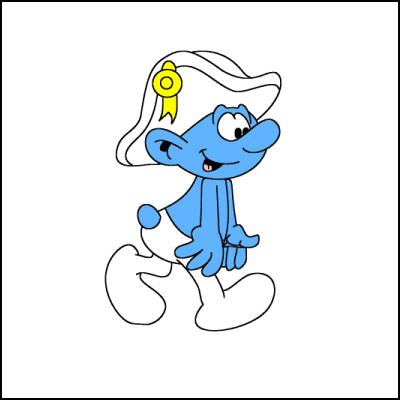 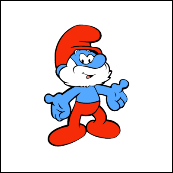 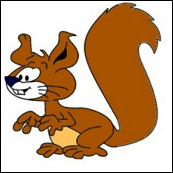 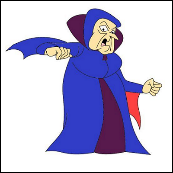 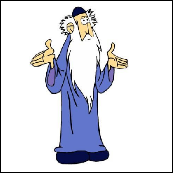 5.
6.
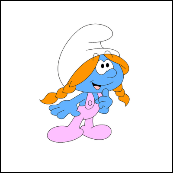 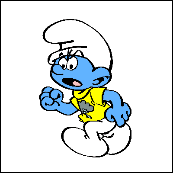 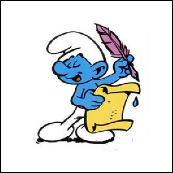 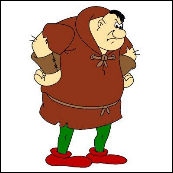 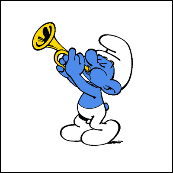 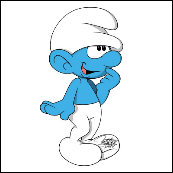 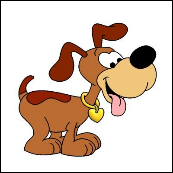 6.
7.
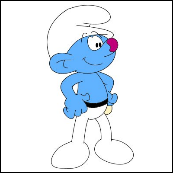 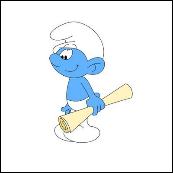 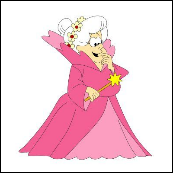 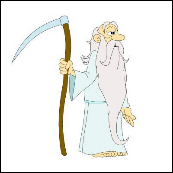 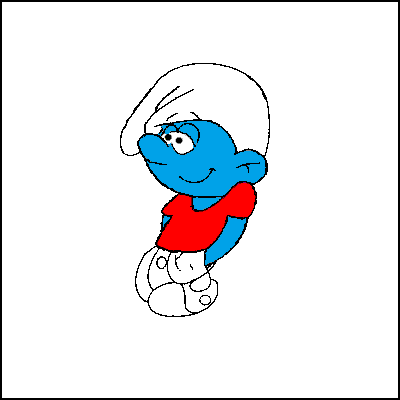 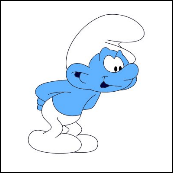 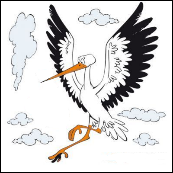 7.
1.
2.
3.
4.
5.
6.
7.
Most a legutóbb megjegyzett képről elindulva lépjél ÁTLÓSAN valamennyit! Mindegy, hogy a lépések átlósan milyen irányban történnek.
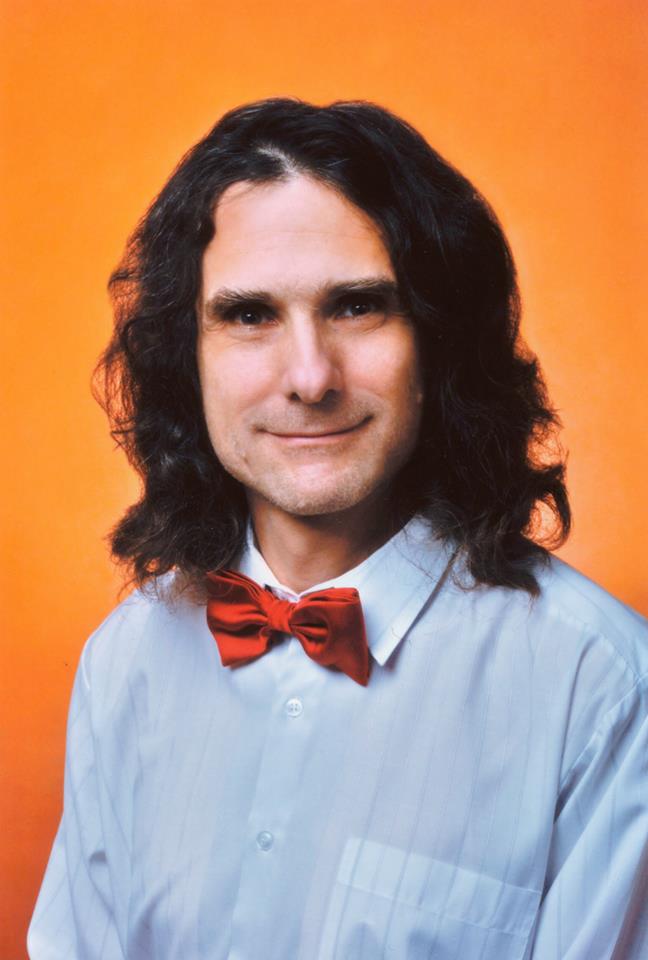 1.
2.
3.
4.
5.
6.
7.
1.
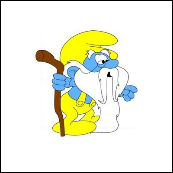 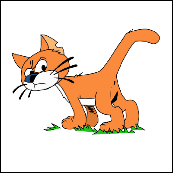 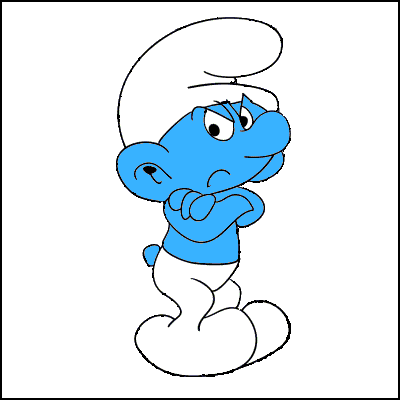 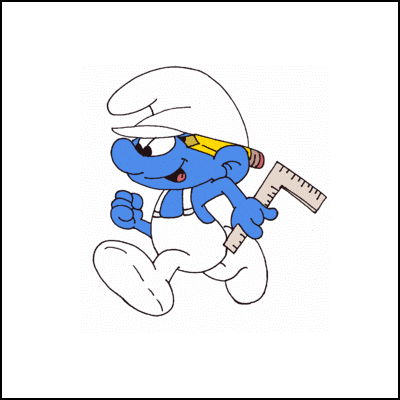 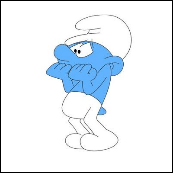 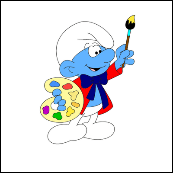 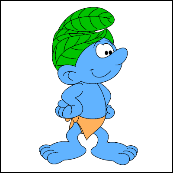 1.
2.
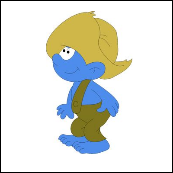 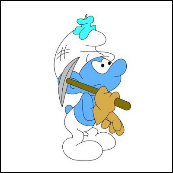 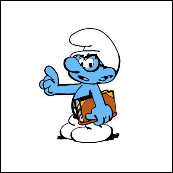 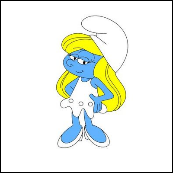 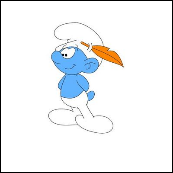 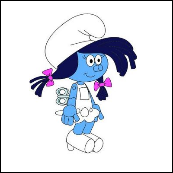 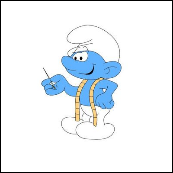 2.
3.
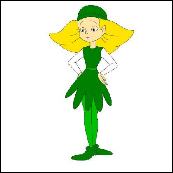 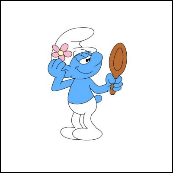 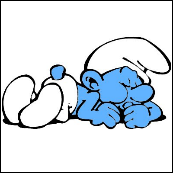 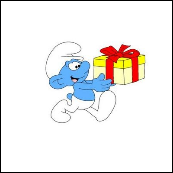 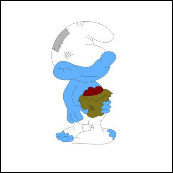 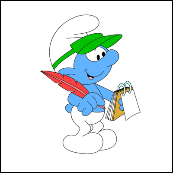 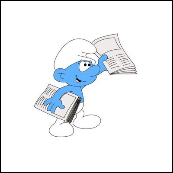 3.
4.
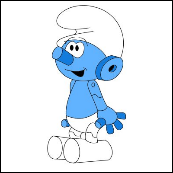 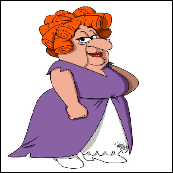 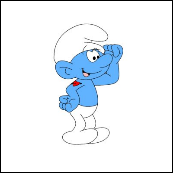 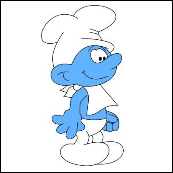 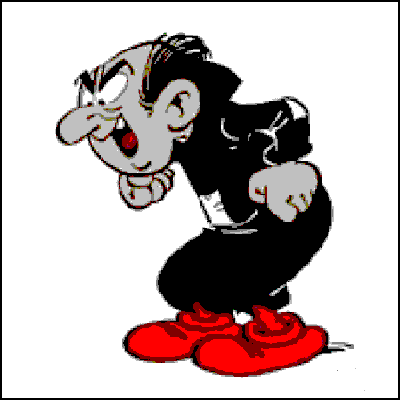 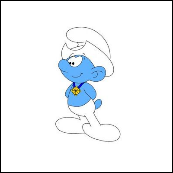 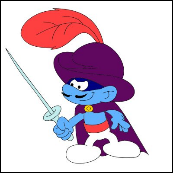 4.
Egy lépés során mindig csak egy közvetlenül szomszédos képre lehet lépni.

Miután elvégezted a lépéseket, jegyezd meg jól azt a képet, amelyre jutottál a lépések során!
5.
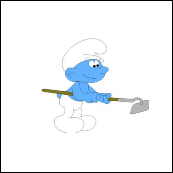 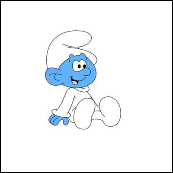 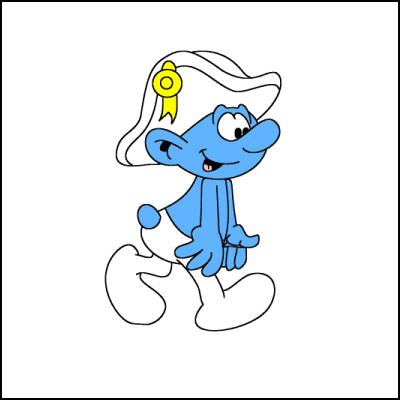 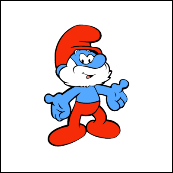 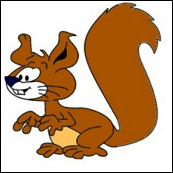 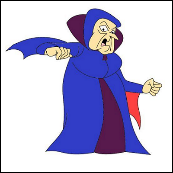 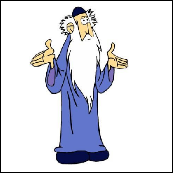 5.
6.
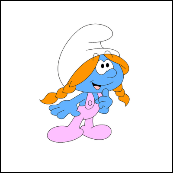 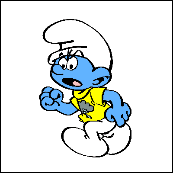 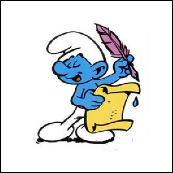 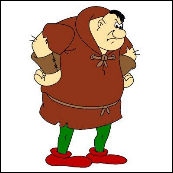 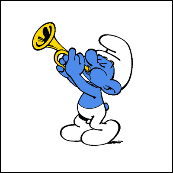 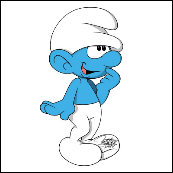 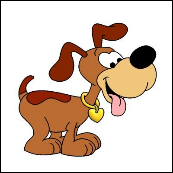 6.
7.
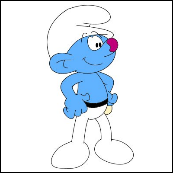 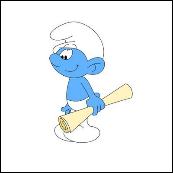 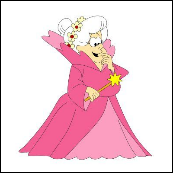 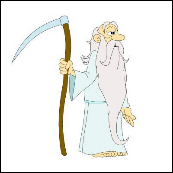 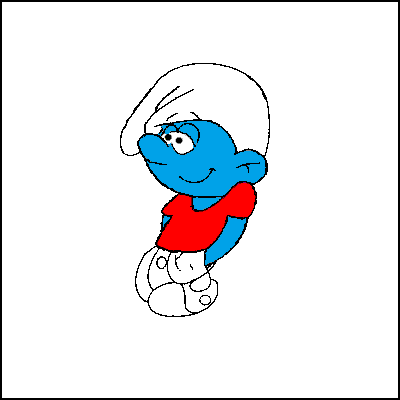 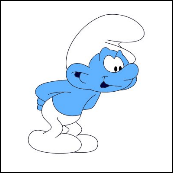 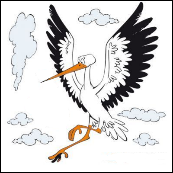 7.
1.
2.
3.
4.
5.
6.
7.
Most a legutóbb megjegyzett képről elindulva lépjél VÍZSZINTESEN annyit, ahányadik oszlopban van a megjegyzett kép! Mindegy, hogy a lépések jobbra vagy balra történnek.
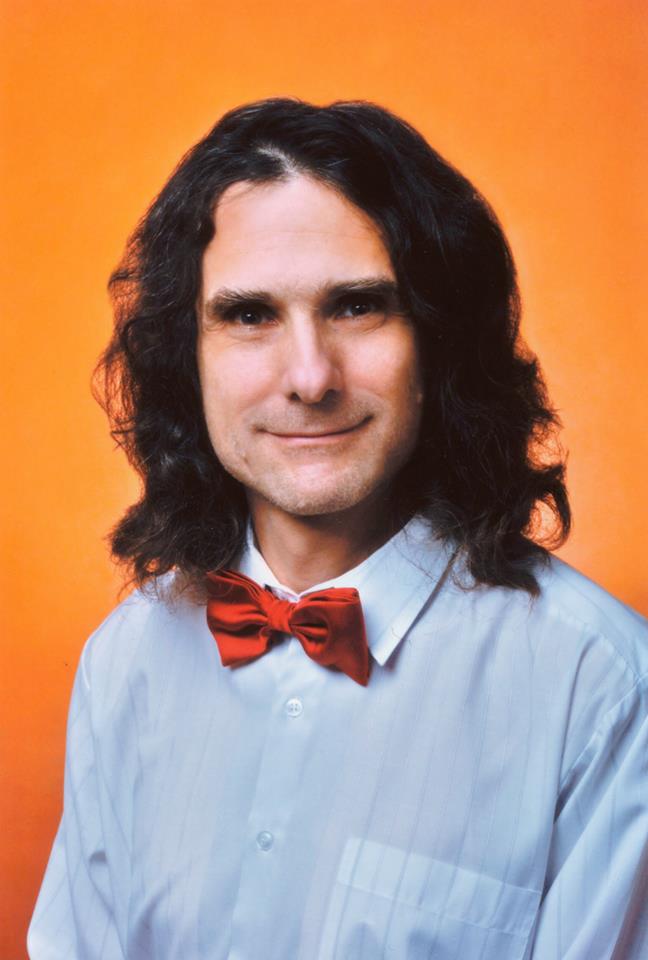 1.
2.
3.
4.
5.
6.
7.
1.
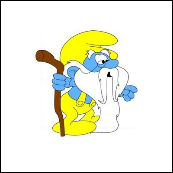 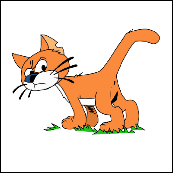 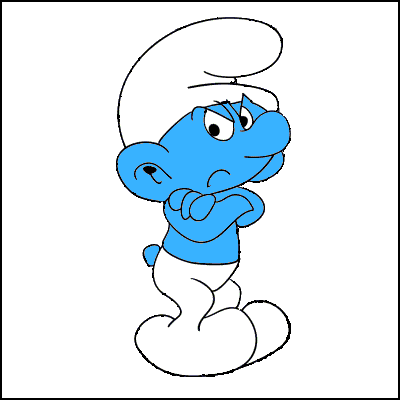 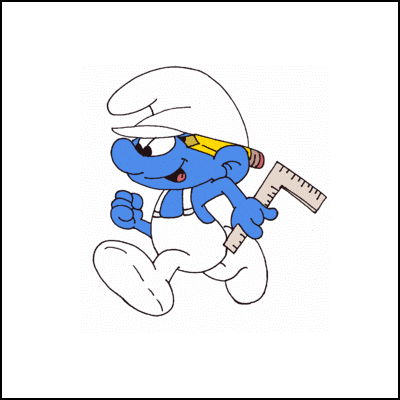 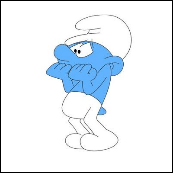 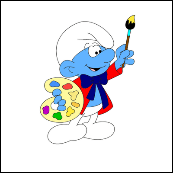 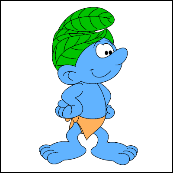 1.
2.
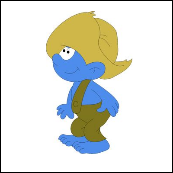 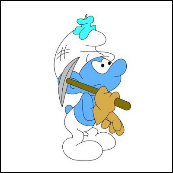 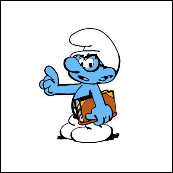 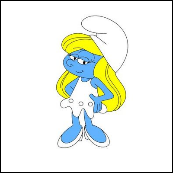 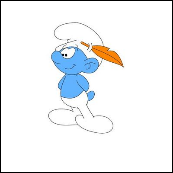 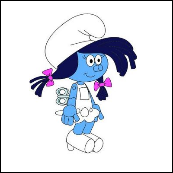 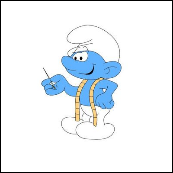 2.
3.
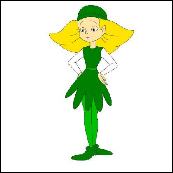 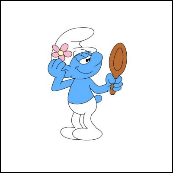 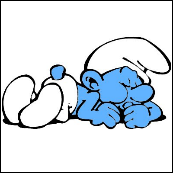 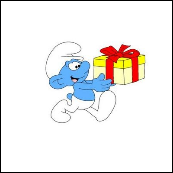 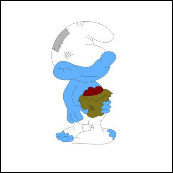 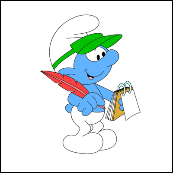 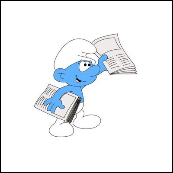 3.
4.
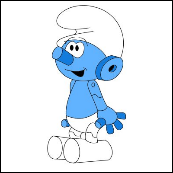 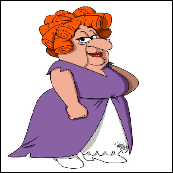 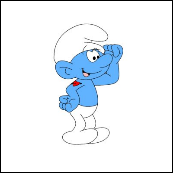 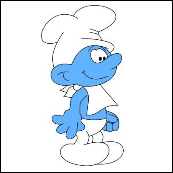 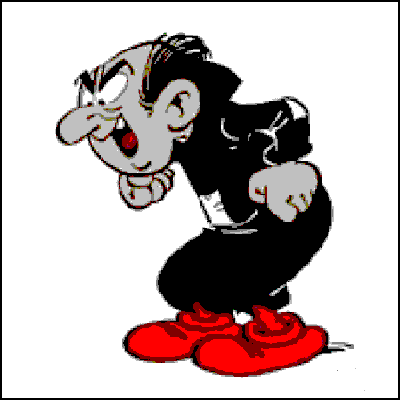 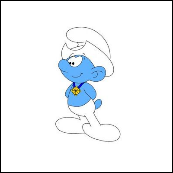 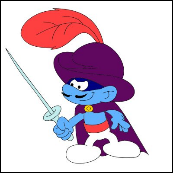 4.
Egy lépés során mindig csak egy közvetlenül szomszédos képre lehet lépni.

Miután elvégezted a lépéseket, jegyezd meg jól azt a képet, amelyre jutottál a lépések során!
5.
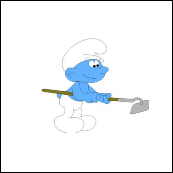 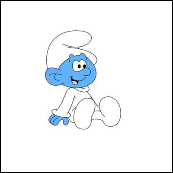 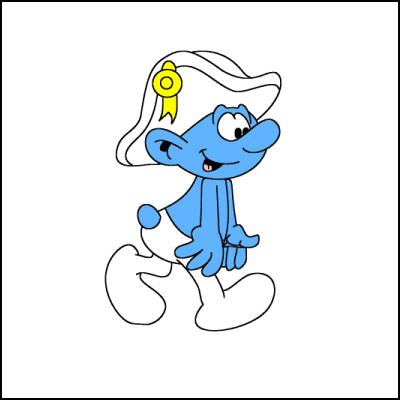 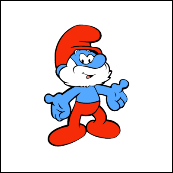 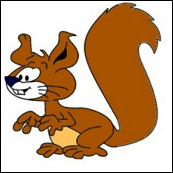 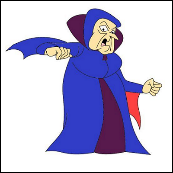 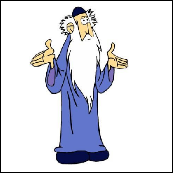 5.
6.
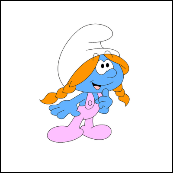 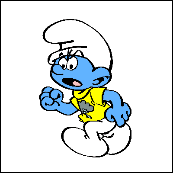 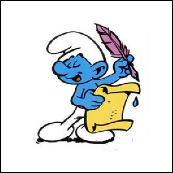 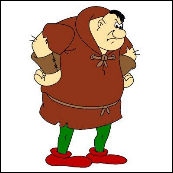 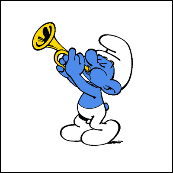 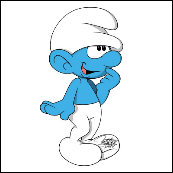 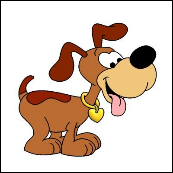 6.
7.
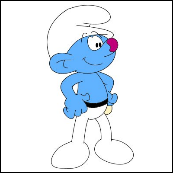 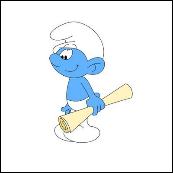 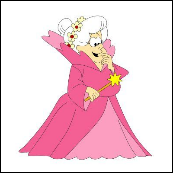 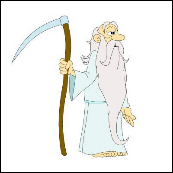 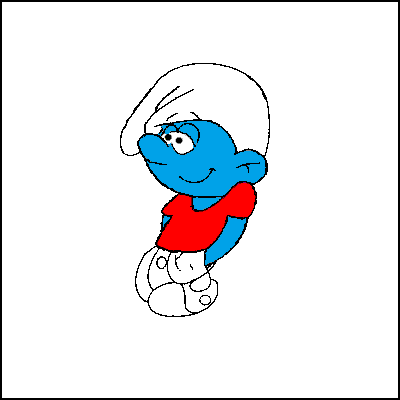 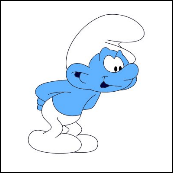 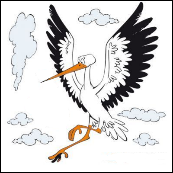 7.
1.
2.
3.
4.
5.
6.
7.
Most a legutóbb megjegyzett képről elindulva lépjél FÜGGŐLEGESEN annyit, ahányadik sorban van a megjegyzett kép! Mindegy, hogy a lépések fölfelé vagy lefelé történnek.
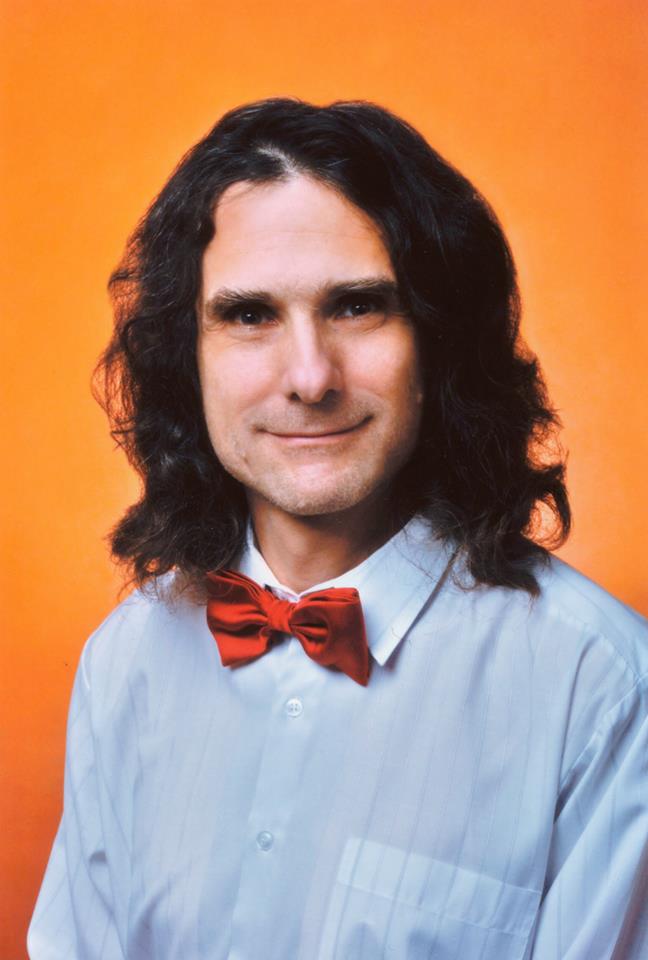 1.
2.
3.
4.
5.
6.
7.
1.
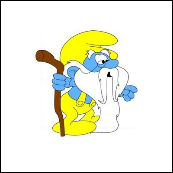 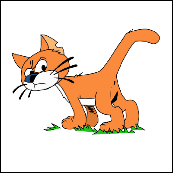 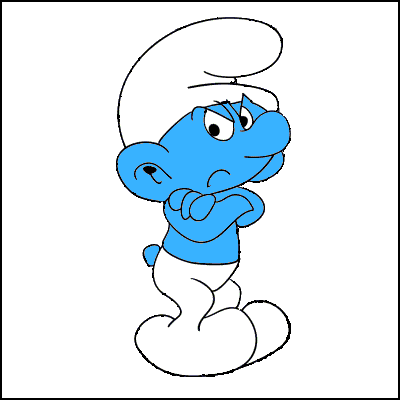 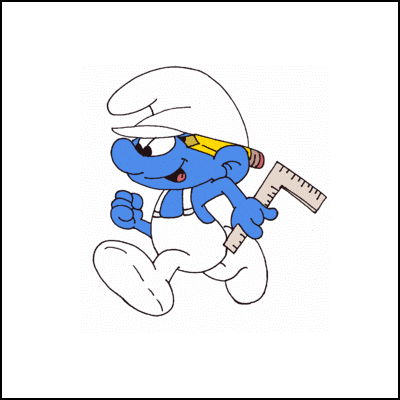 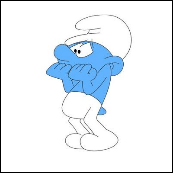 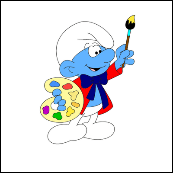 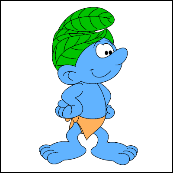 1.
2.
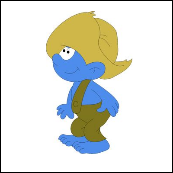 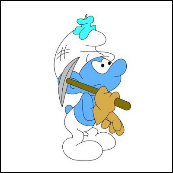 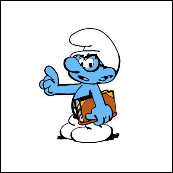 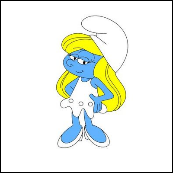 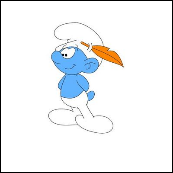 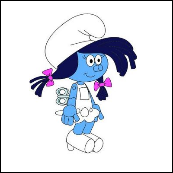 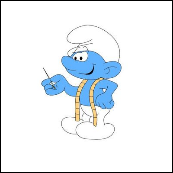 2.
3.
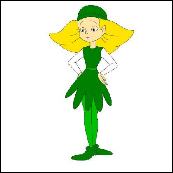 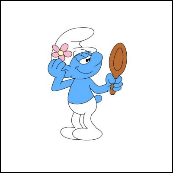 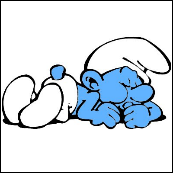 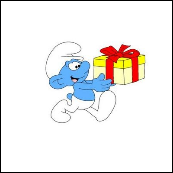 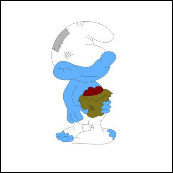 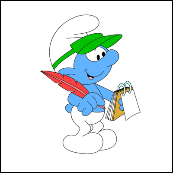 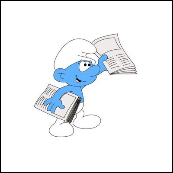 3.
4.
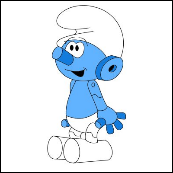 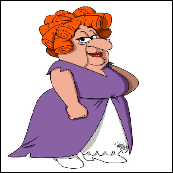 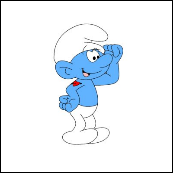 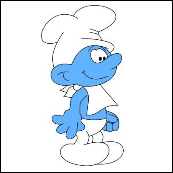 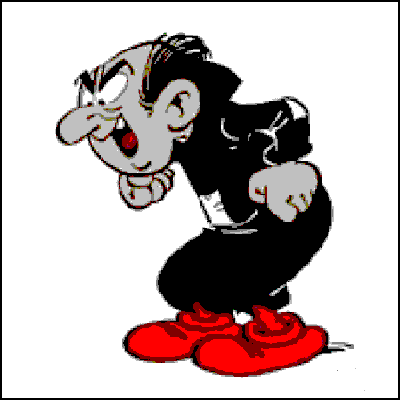 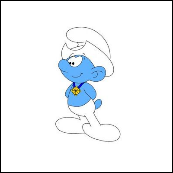 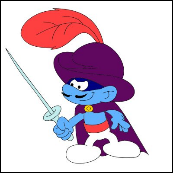 4.
Egy lépés során mindig csak egy közvetlenül szomszédos képre lehet lépni.

Miután elvégezted a lépéseket, jegyezd meg jól azt a képet, amelyre jutottál a lépések során!
5.
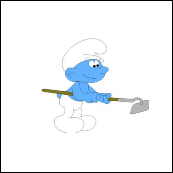 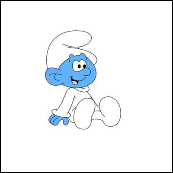 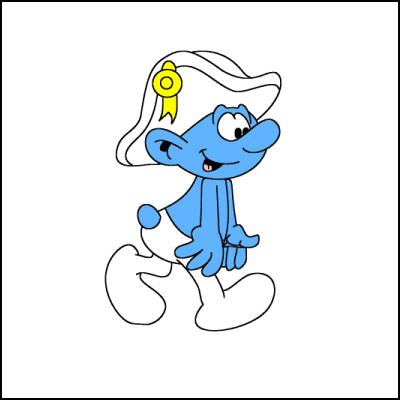 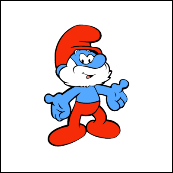 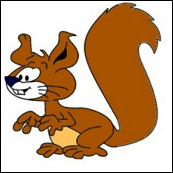 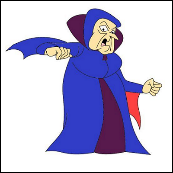 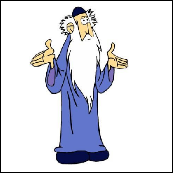 5.
6.
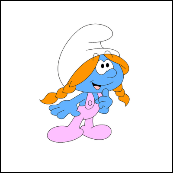 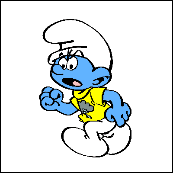 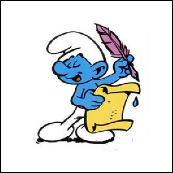 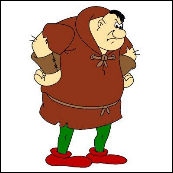 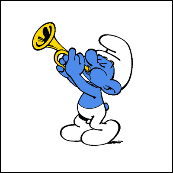 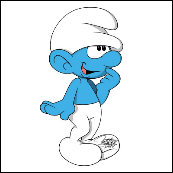 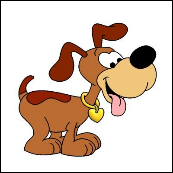 6.
7.
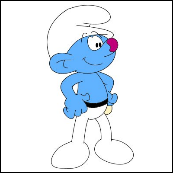 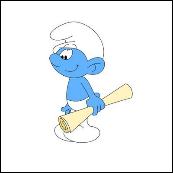 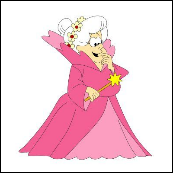 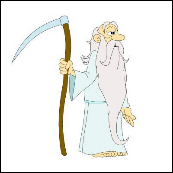 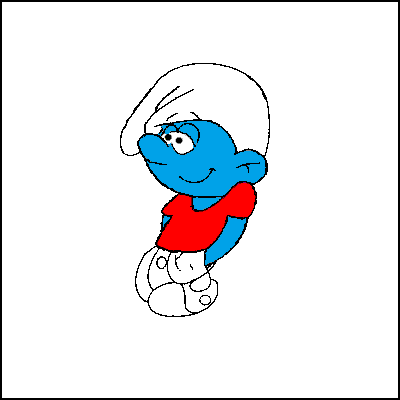 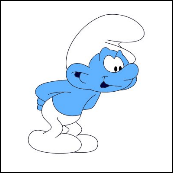 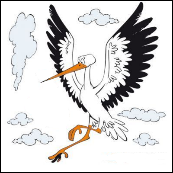 7.
1.
2.
3.
4.
5.
6.
7.
Most koncentrálj a legutóbb megjegyzett képre! Én telepatikusan biztosan megérzem néhány képről, amelyekre biztosan nem koncentrálsz. Ezeket a képeket most eltávolítom.
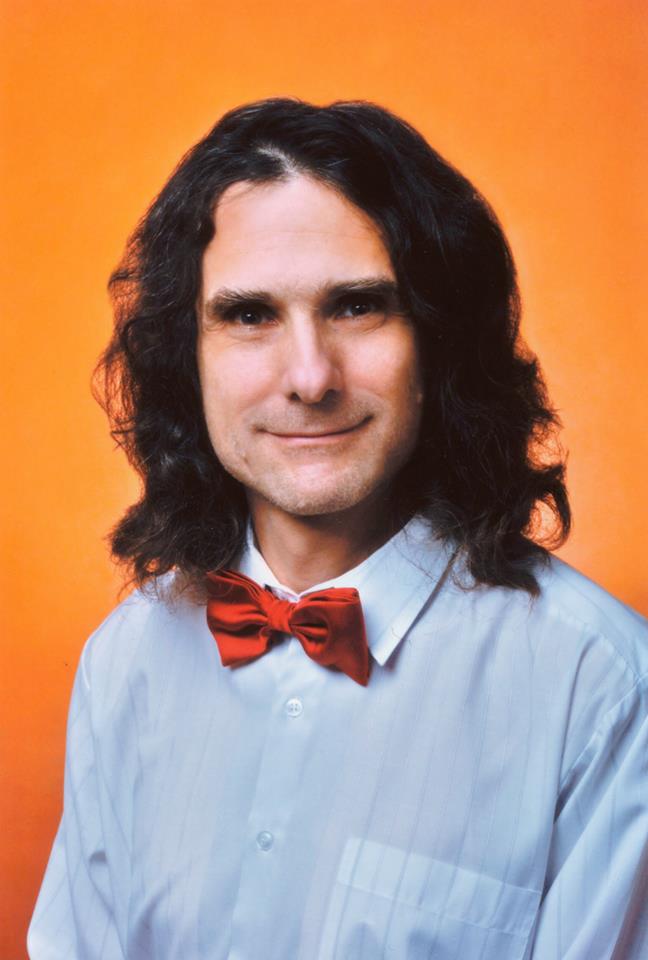 1.
2.
3.
4.
5.
6.
7.
1.
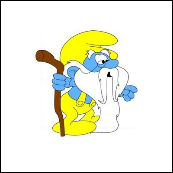 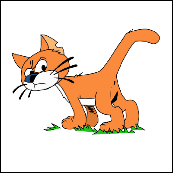 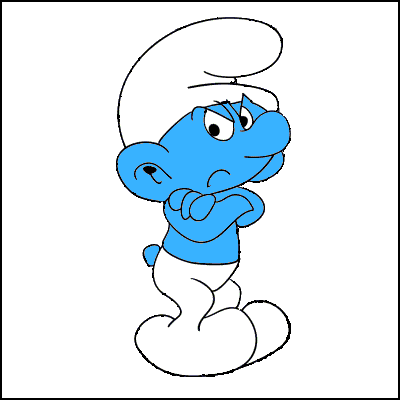 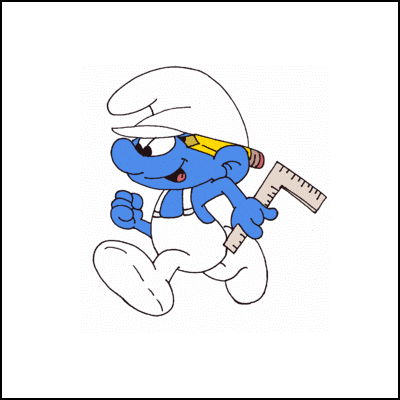 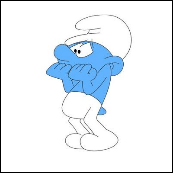 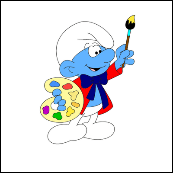 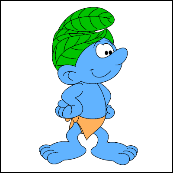 1.
2.
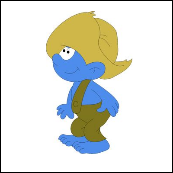 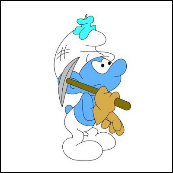 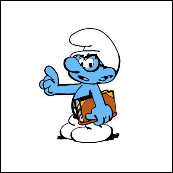 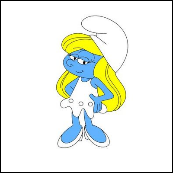 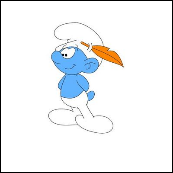 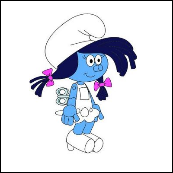 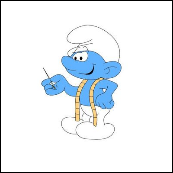 2.
3.
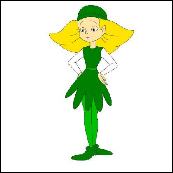 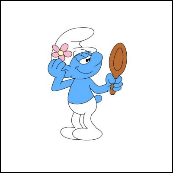 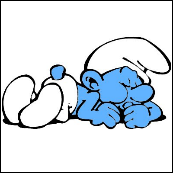 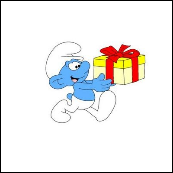 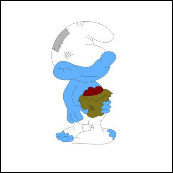 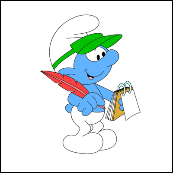 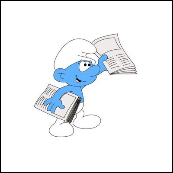 3.
4.
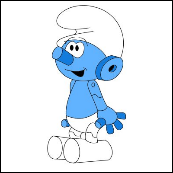 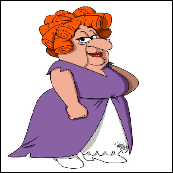 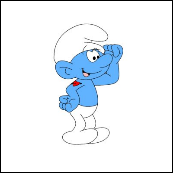 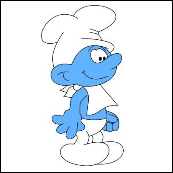 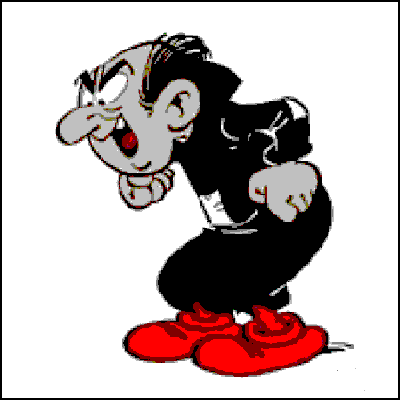 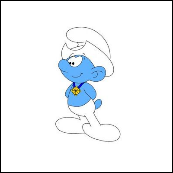 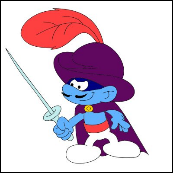 4.
5.
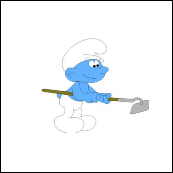 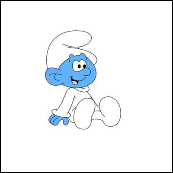 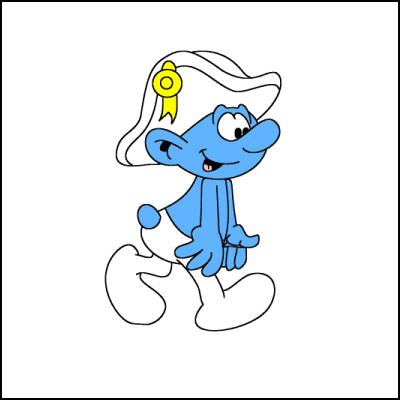 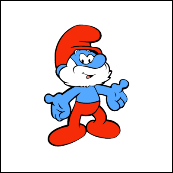 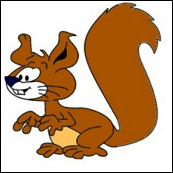 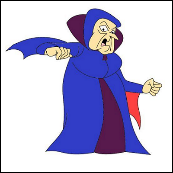 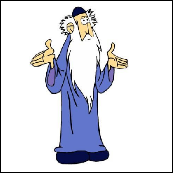 5.
6.
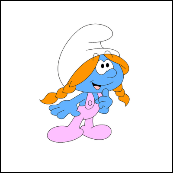 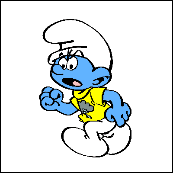 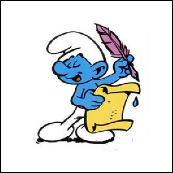 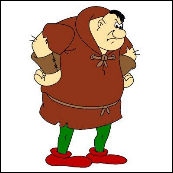 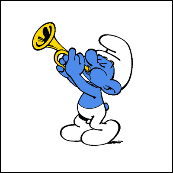 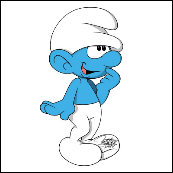 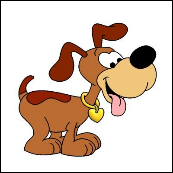 6.
7.
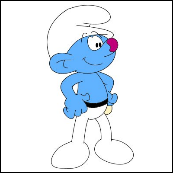 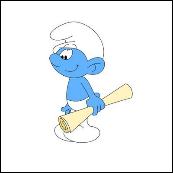 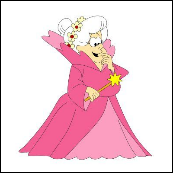 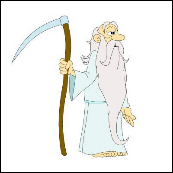 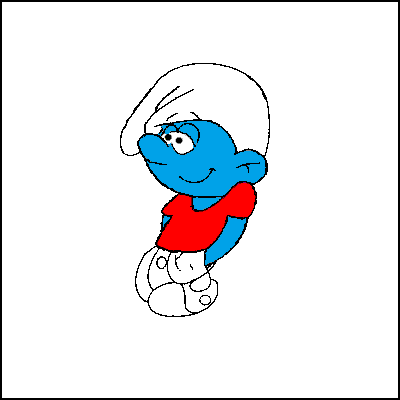 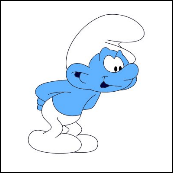 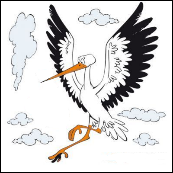 7.
1.
2.
3.
4.
5.
6.
7.
Mint láthatod, eltávolítottam néhány olyan képet, amelyekre biztosan nem koncentráltál. A legutóbb megjegyzett kép a megmaradtak között van.
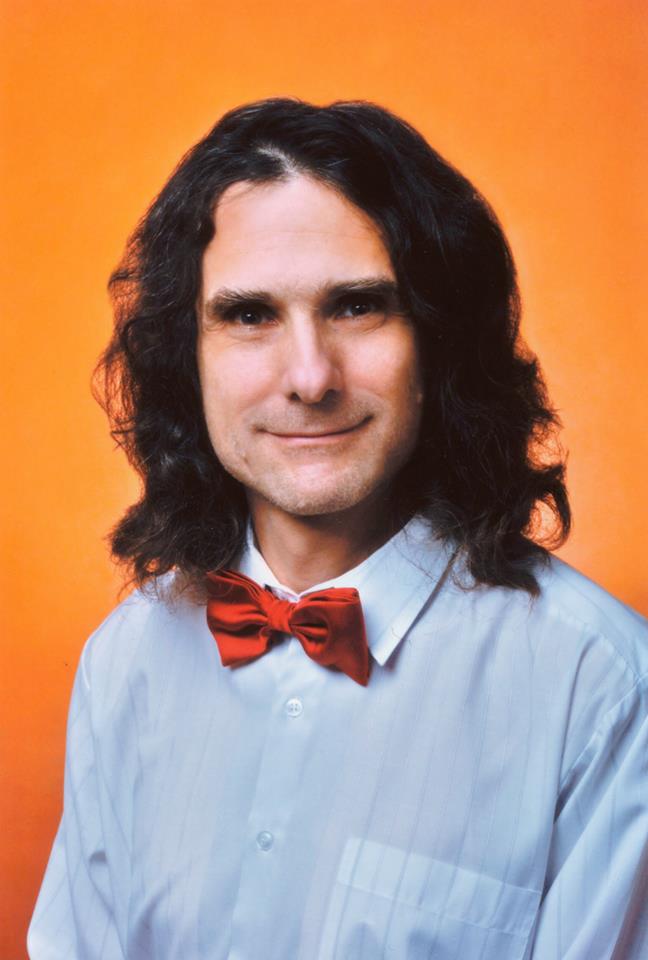 1.
2.
3.
4.
5.
6.
7.
1.
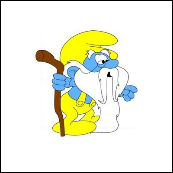 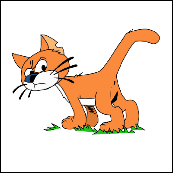 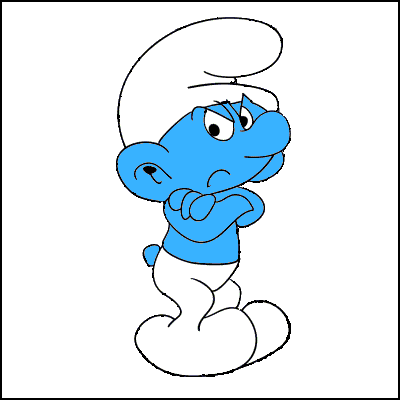 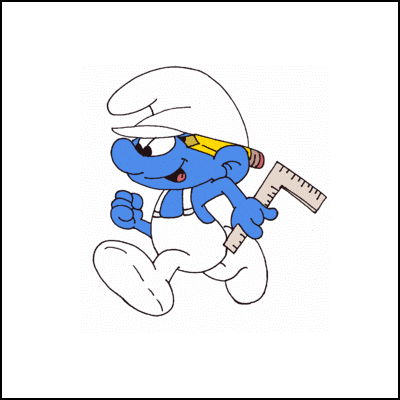 1.
2.
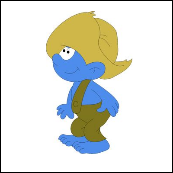 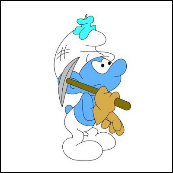 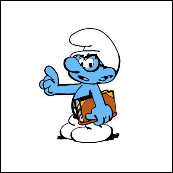 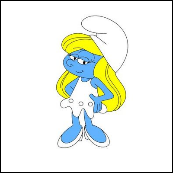 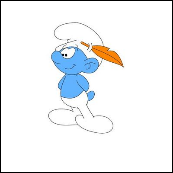 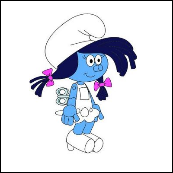 2.
3.
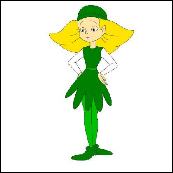 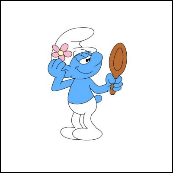 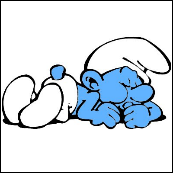 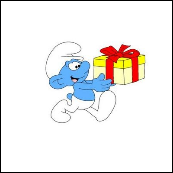 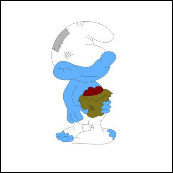 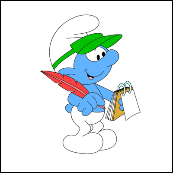 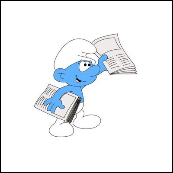 3.
4.
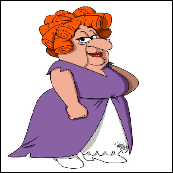 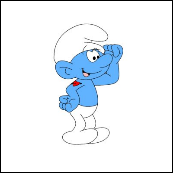 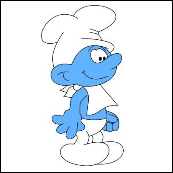 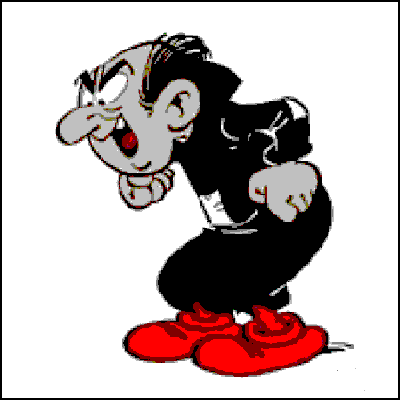 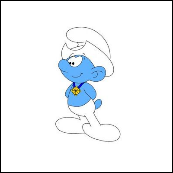 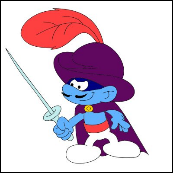 4.
5.
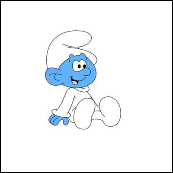 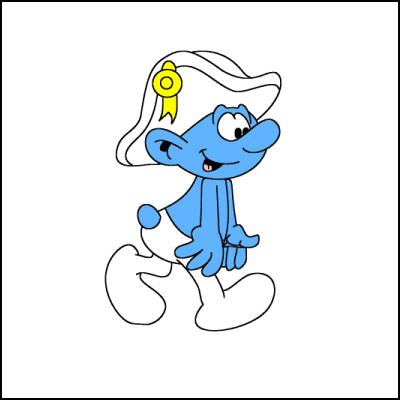 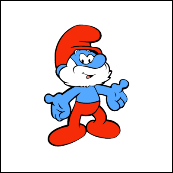 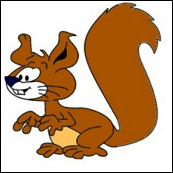 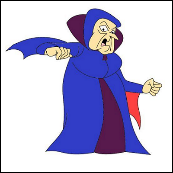 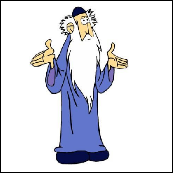 5.
6.
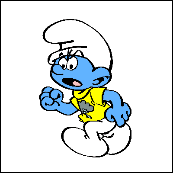 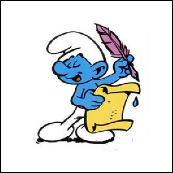 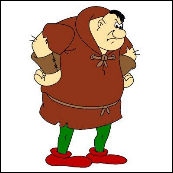 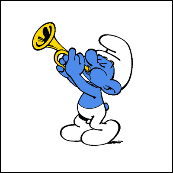 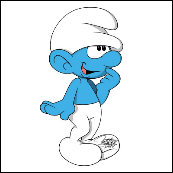 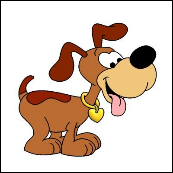 6.
7.
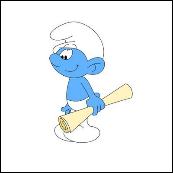 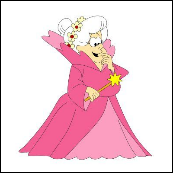 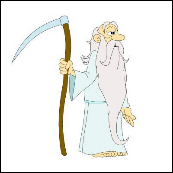 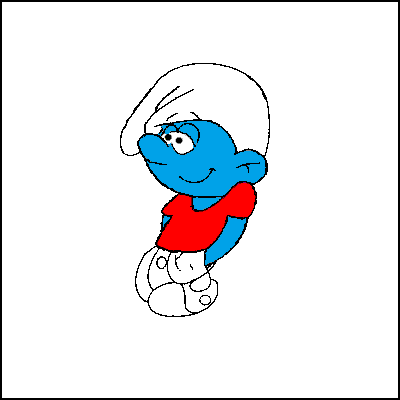 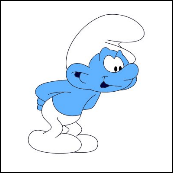 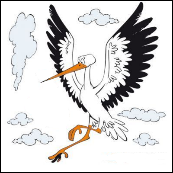 7.
1.
2.
3.
4.
5.
6.
7.
Most állapítsd meg, hogy a legutóbb megjegyzett kép hányadik sorban és hányadik oszlopban van! Képezd a két szám különbségét, és lépjél a legutóbb megjegyzett képből kiindulva ÁTLÓSAN annyit, amennyi a kapott különbség!
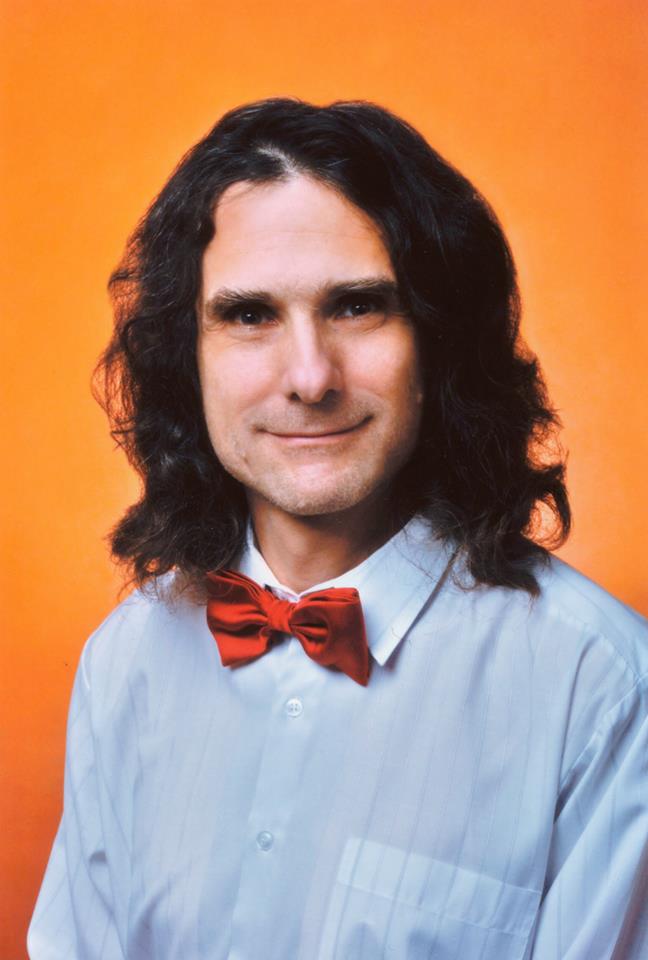 1.
2.
3.
4.
5.
6.
7.
1.
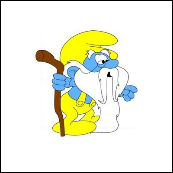 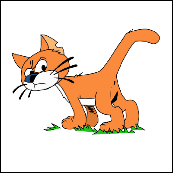 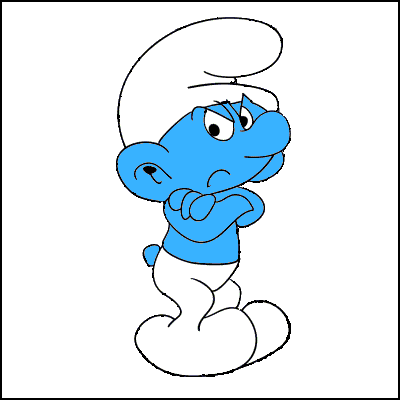 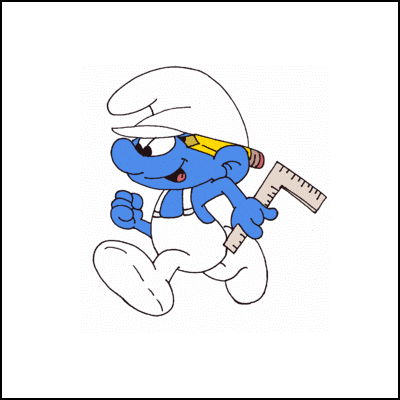 1.
2.
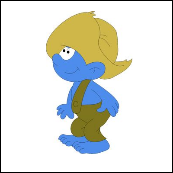 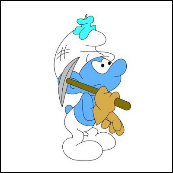 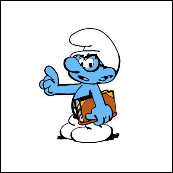 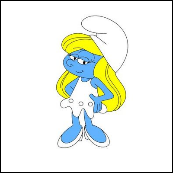 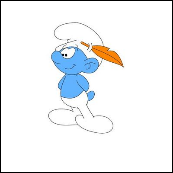 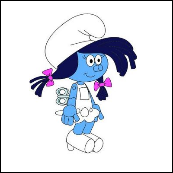 2.
3.
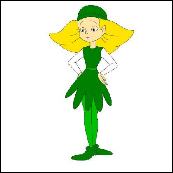 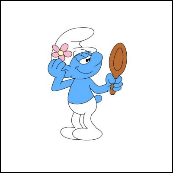 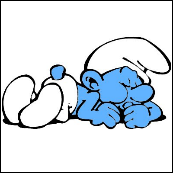 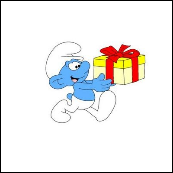 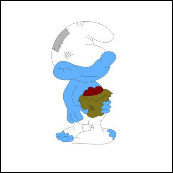 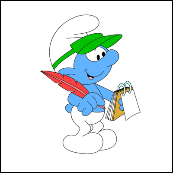 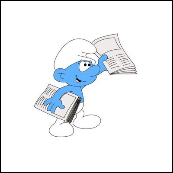 3.
4.
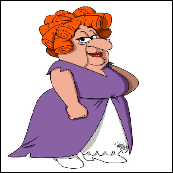 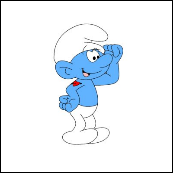 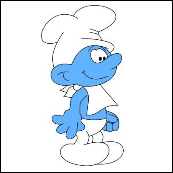 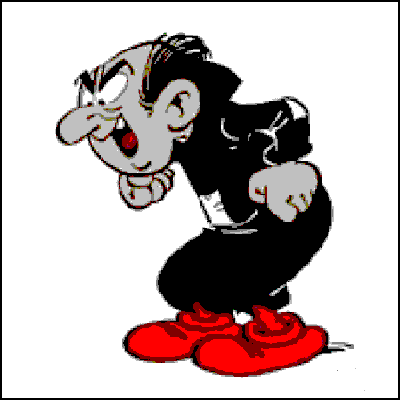 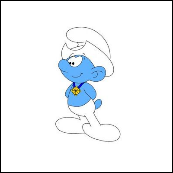 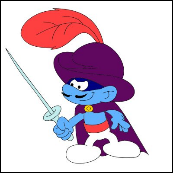 4.
Egy lépés során mindig csak egy közvetlenül szomszédos képre lehet lépni.

Miután elvégezted a lépéseket, jegyezd meg jól azt a képet, amelyre jutottál a lépések során!
5.
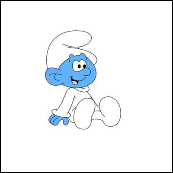 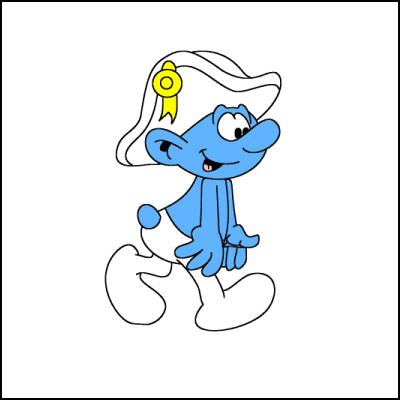 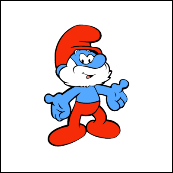 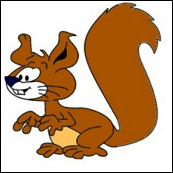 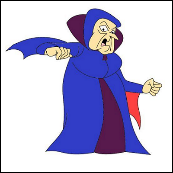 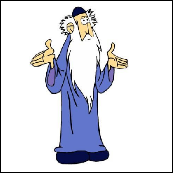 5.
6.
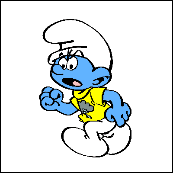 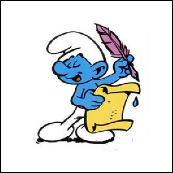 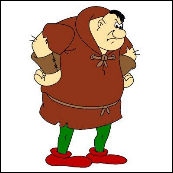 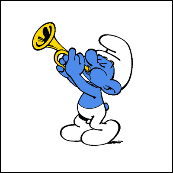 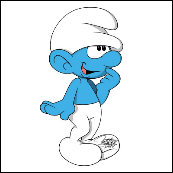 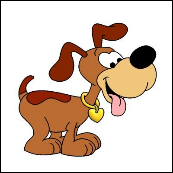 6.
7.
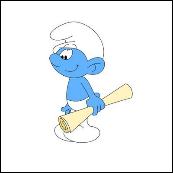 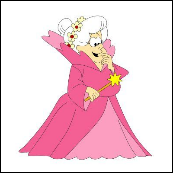 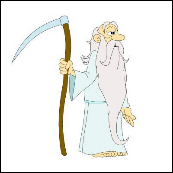 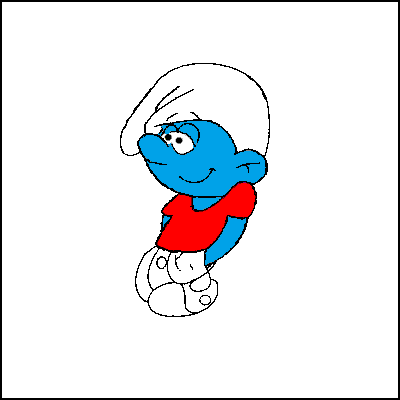 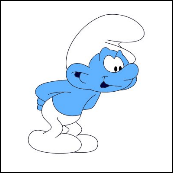 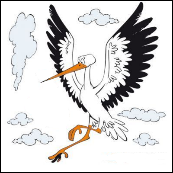 7.
1.
2.
3.
4.
5.
6.
7.
Most a legutóbb megjegyzett képből kiindulva LÓUGRÁSBAN lépjél 3-at! A lóugrások tetszőleges irányban történhetnek. (Egy lóugrás 2 vízszintes lépés és 1 függőleges lépés együttesen, vagy 1 vízszintes lépés és 2 függőleges lépés együttesen.)
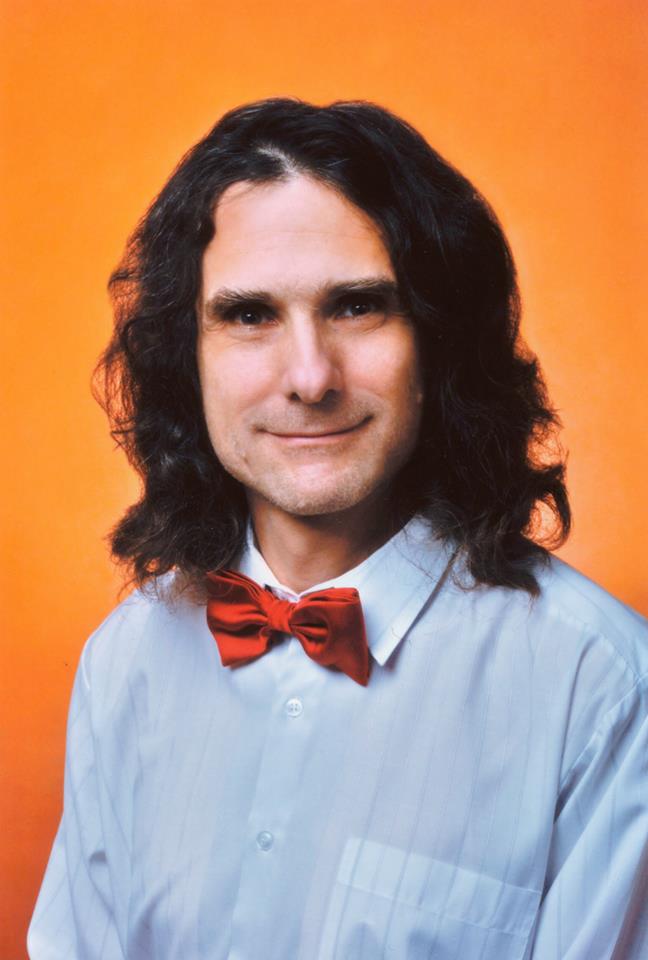 1.
2.
3.
4.
5.
6.
7.
1.
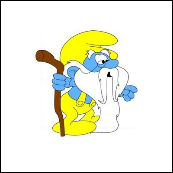 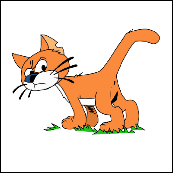 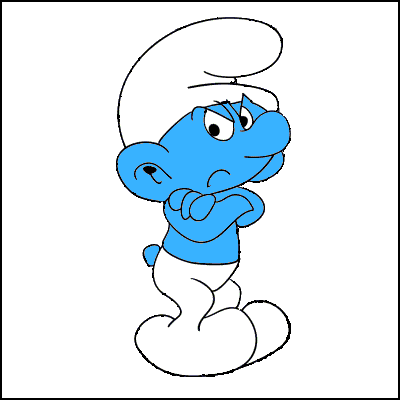 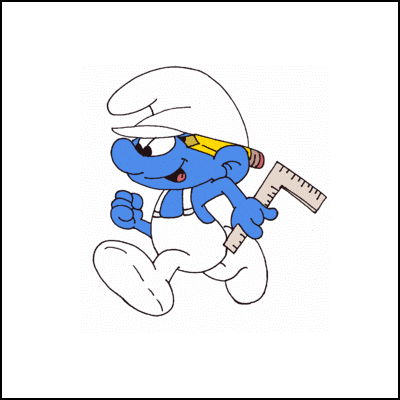 1.
2.
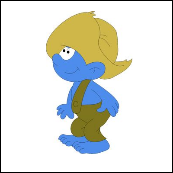 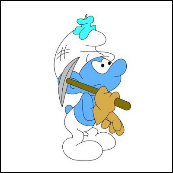 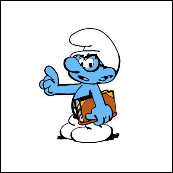 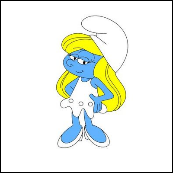 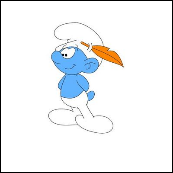 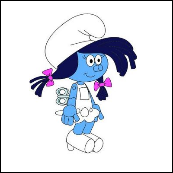 2.
3.
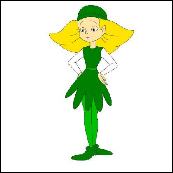 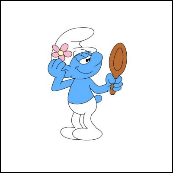 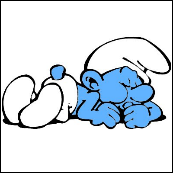 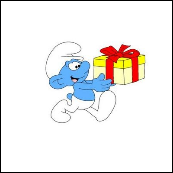 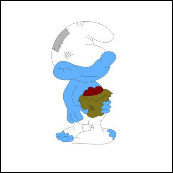 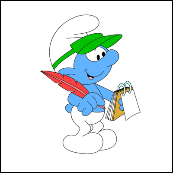 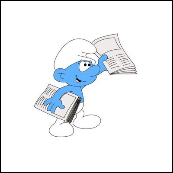 3.
4.
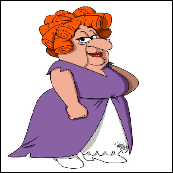 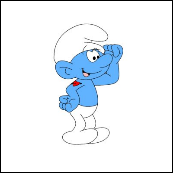 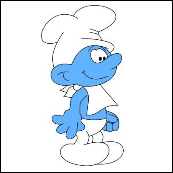 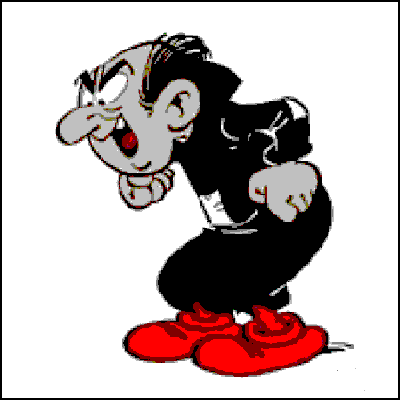 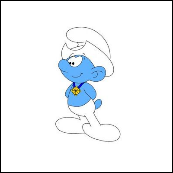 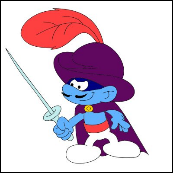 4.
Miután elvégezted a lépéseket, jegyezd meg jól azt a képet, amelyre jutottál a lépések során!
5.
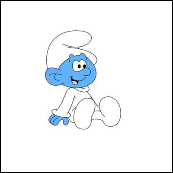 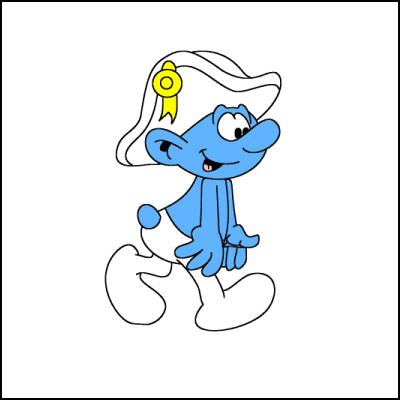 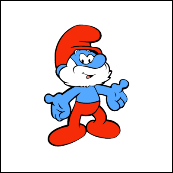 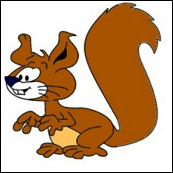 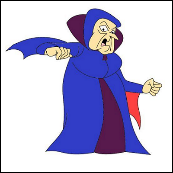 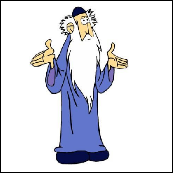 5.
6.
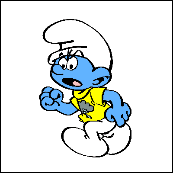 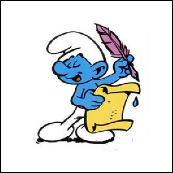 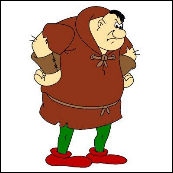 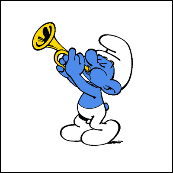 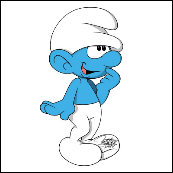 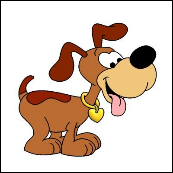 6.
7.
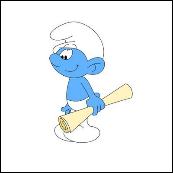 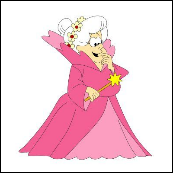 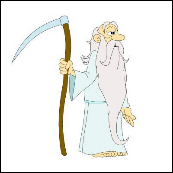 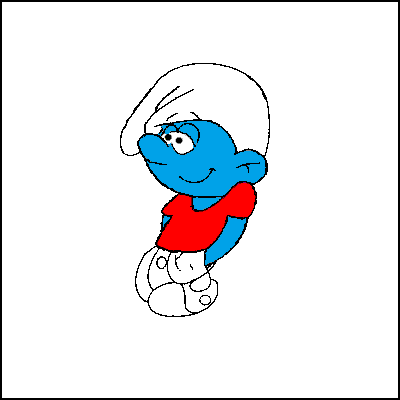 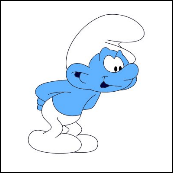 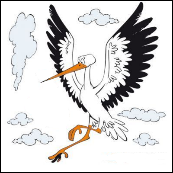 7.
1.
2.
3.
4.
5.
6.
7.
Most koncentrálj a legutóbb megjegyzett képre! Én telepatikusan biztosan megérzem néhány képről, amelyekre biztosan nem koncentrálsz. Ezeket a képeket most eltávolítom.
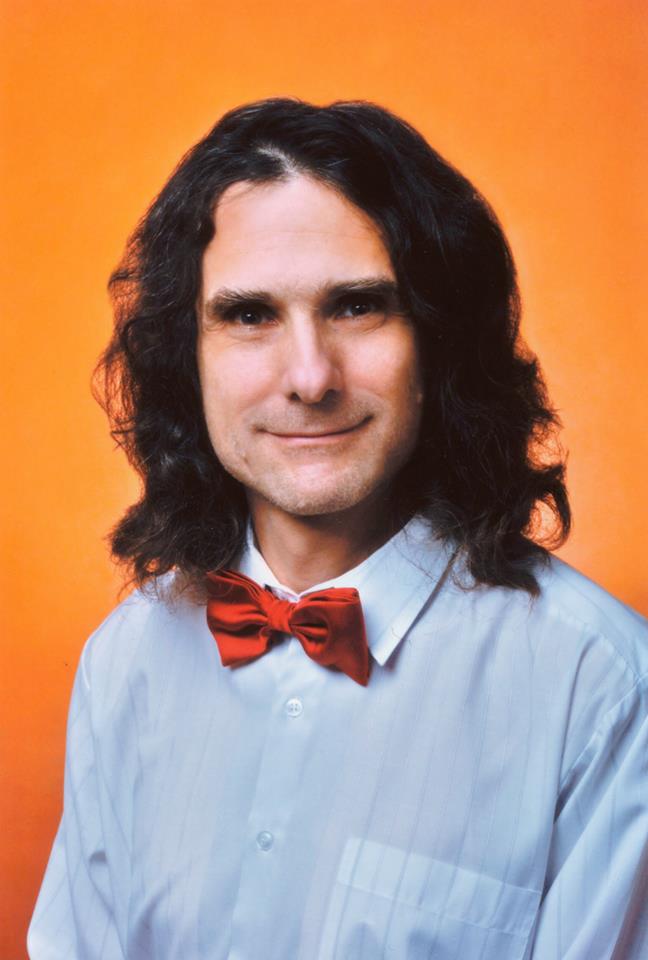 1.
2.
3.
4.
5.
6.
7.
1.
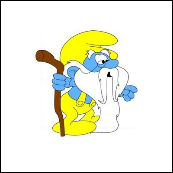 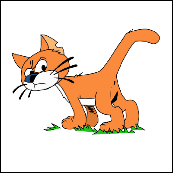 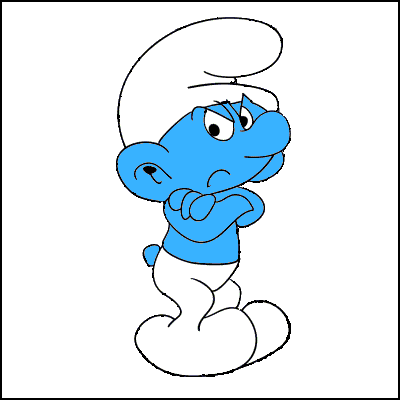 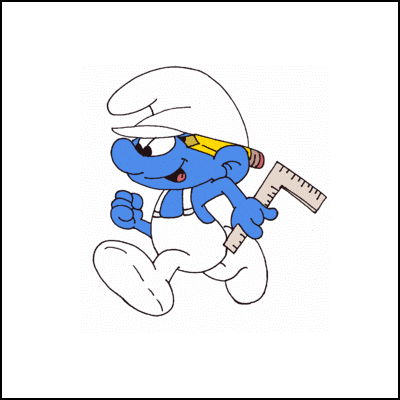 1.
2.
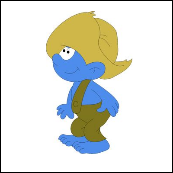 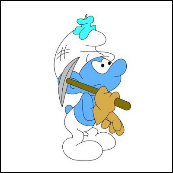 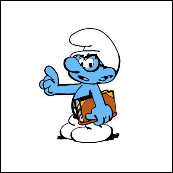 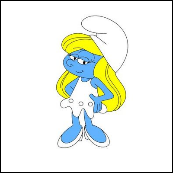 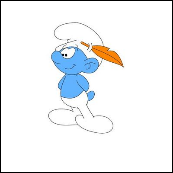 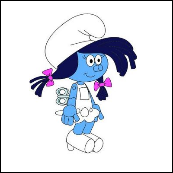 2.
3.
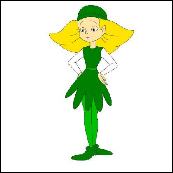 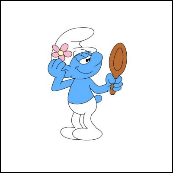 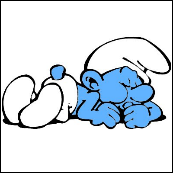 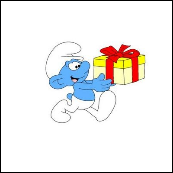 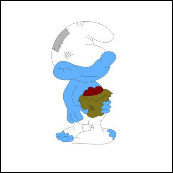 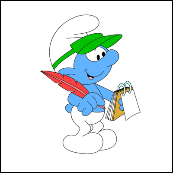 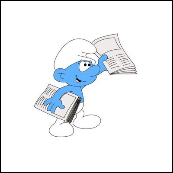 3.
4.
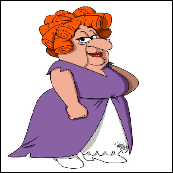 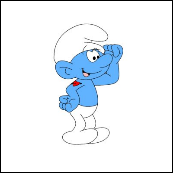 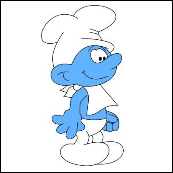 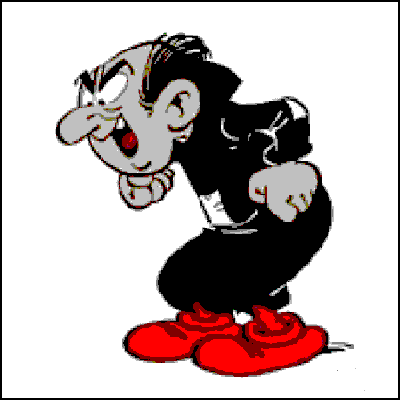 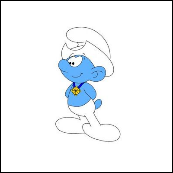 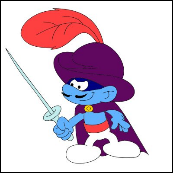 4.
5.
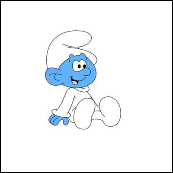 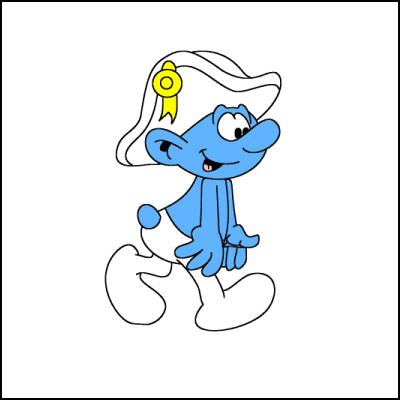 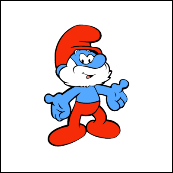 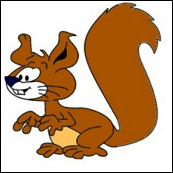 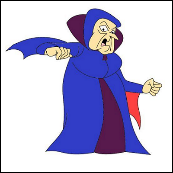 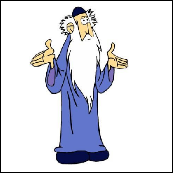 5.
6.
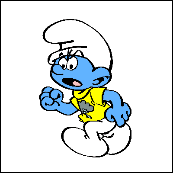 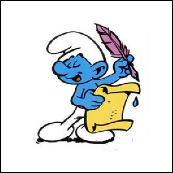 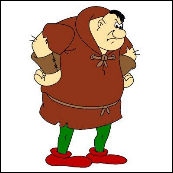 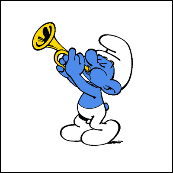 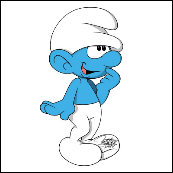 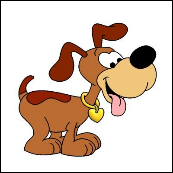 6.
7.
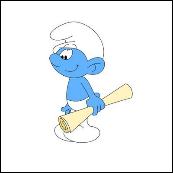 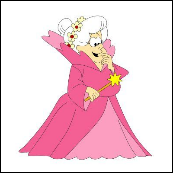 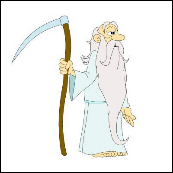 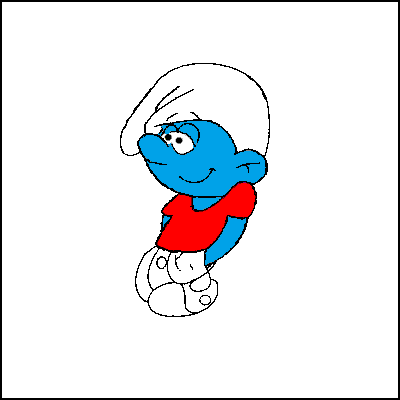 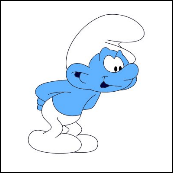 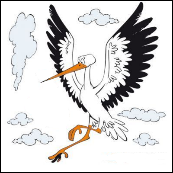 7.
1.
2.
3.
4.
5.
6.
7.
Mint láthatod, eltávolítottam néhány olyan képet, amelyekre biztosan nem koncentráltál. A legutóbb megjegyzett kép a megmaradtak között van.
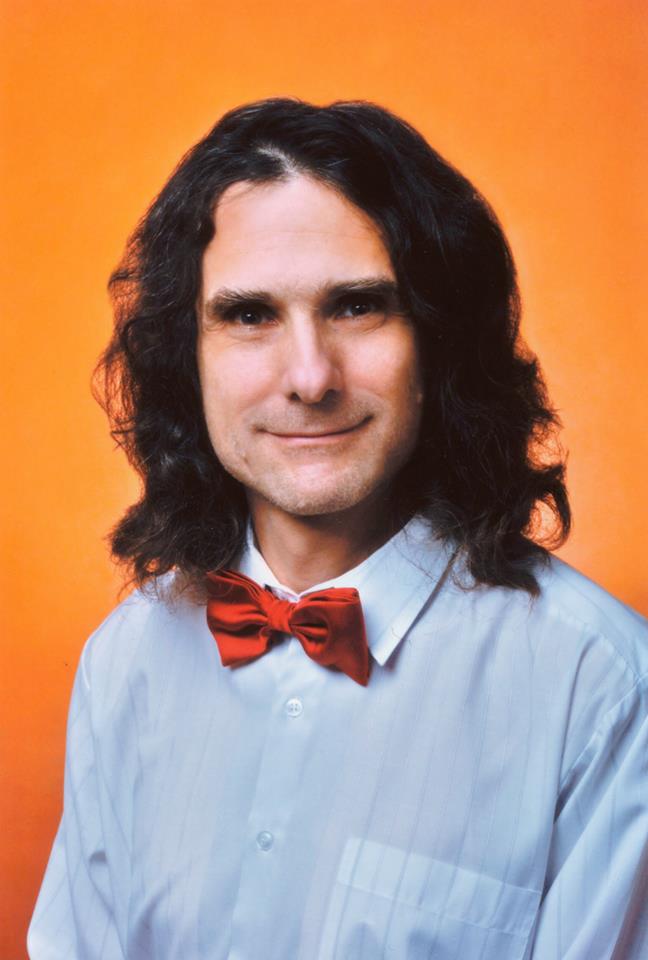 1.
2.
3.
4.
5.
6.
7.
1.
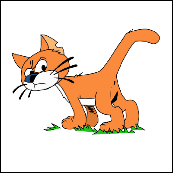 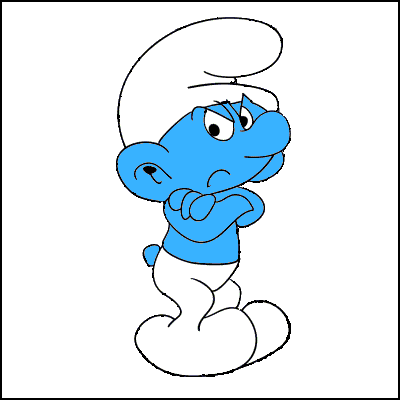 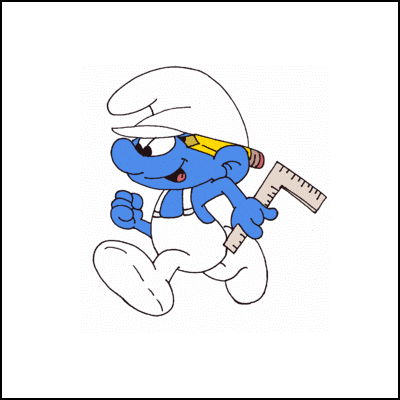 1.
2.
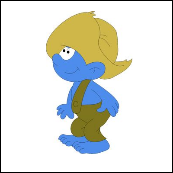 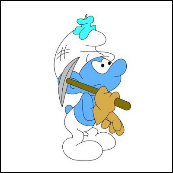 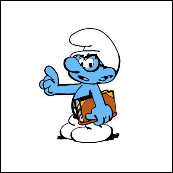 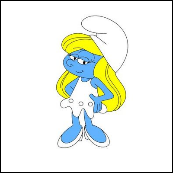 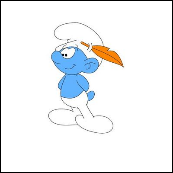 2.
3.
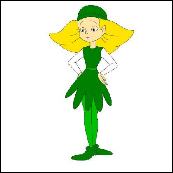 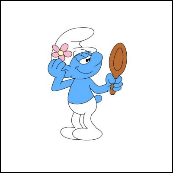 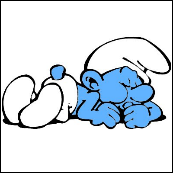 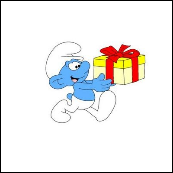 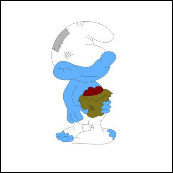 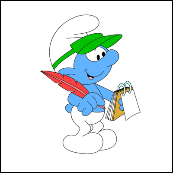 3.
4.
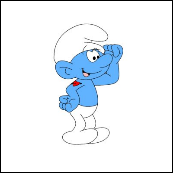 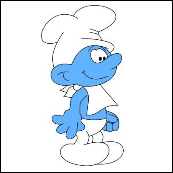 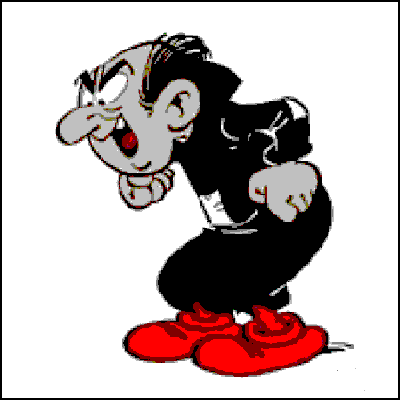 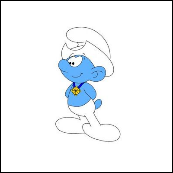 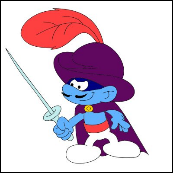 4.
5.
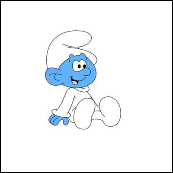 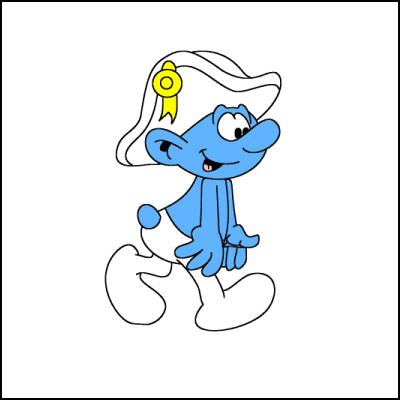 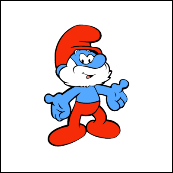 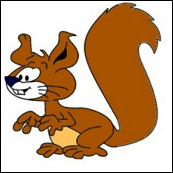 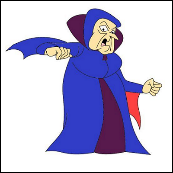 5.
6.
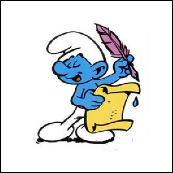 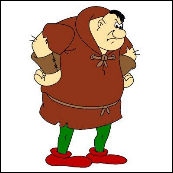 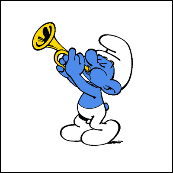 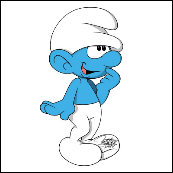 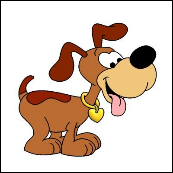 6.
7.
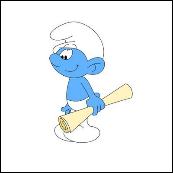 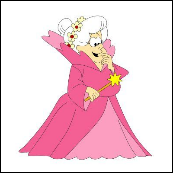 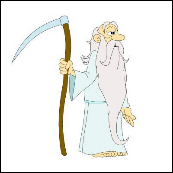 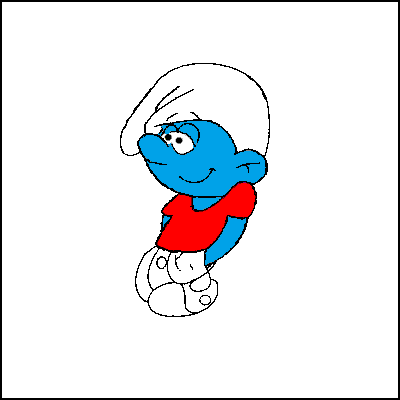 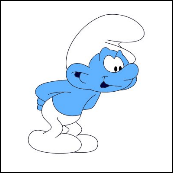 7.
1.
2.
3.
4.
5.
6.
7.
Most állapítsd meg, hogy a legutóbb megjegyzett kép hányadik sorban és hányadik oszlopban van! Képezd a két szám összegét, és lépjél a legutóbb megjegyzett képből kiindulva VÍZSZINTESEN vagy FÜGGŐLEGESEN annyit, amennyi a kapott összeg!
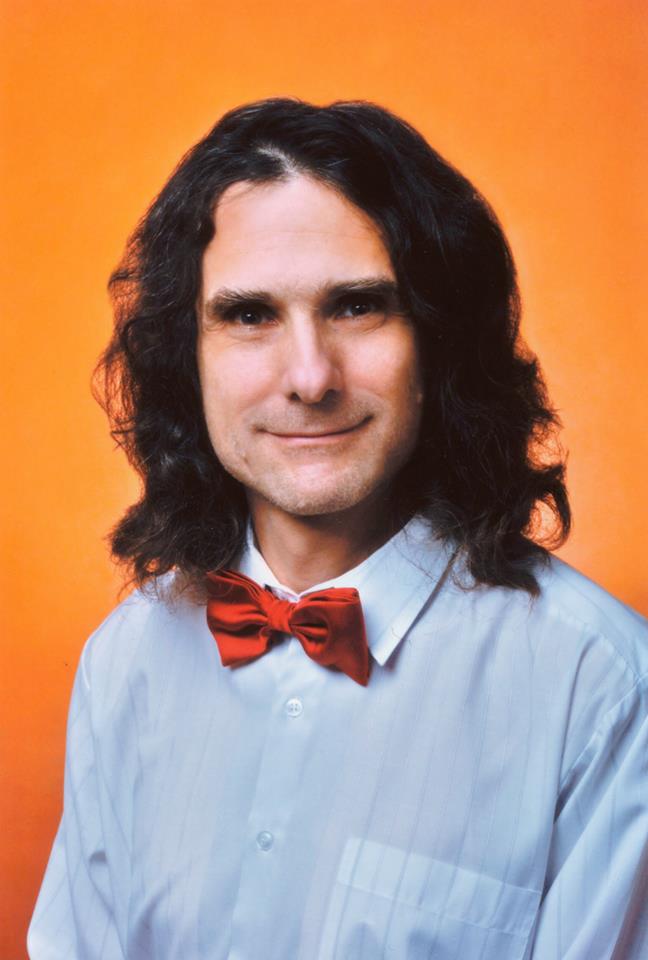 1.
2.
3.
4.
5.
6.
7.
1.
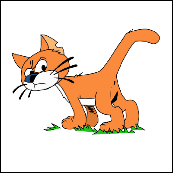 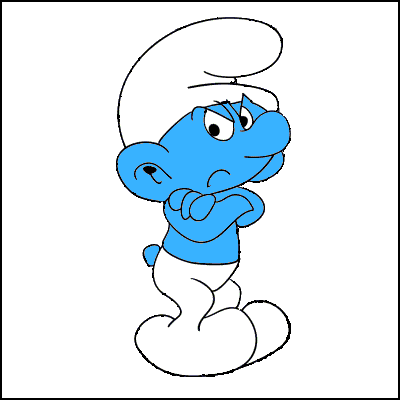 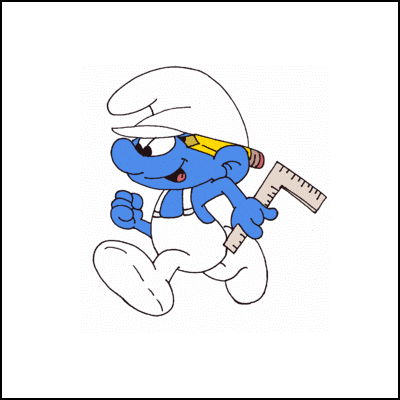 1.
2.
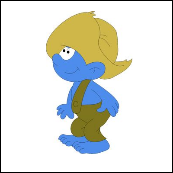 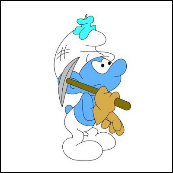 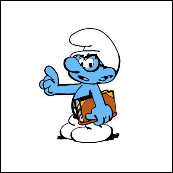 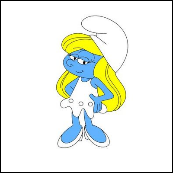 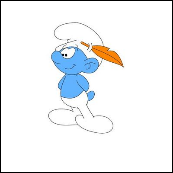 2.
3.
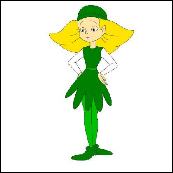 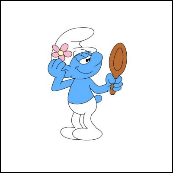 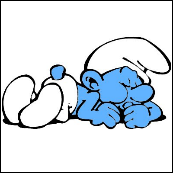 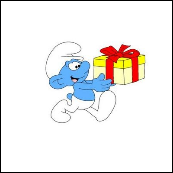 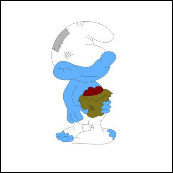 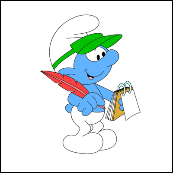 3.
4.
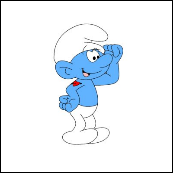 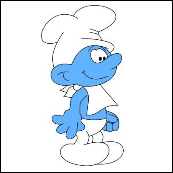 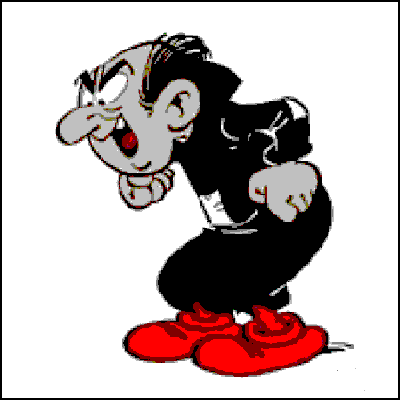 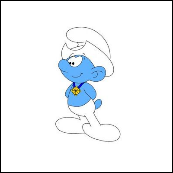 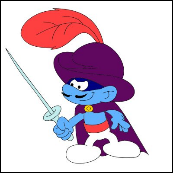 4.
Egy lépés során mindig csak egy közvetlenül szomszédos képre lehet lépni.

Miután elvégezted a lépéseket, jegyezd meg jól azt a képet, amelyre jutottál a lépések során!
5.
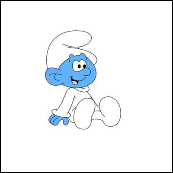 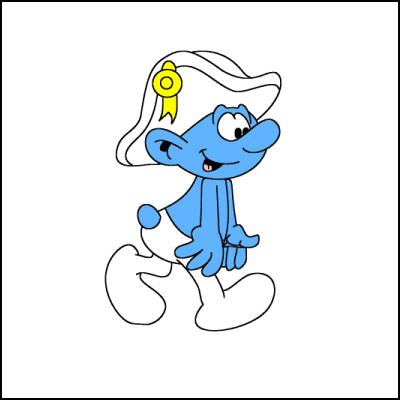 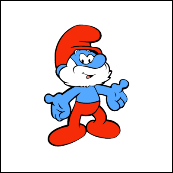 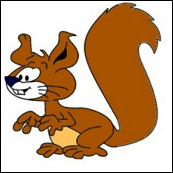 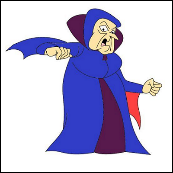 5.
6.
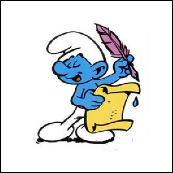 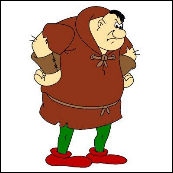 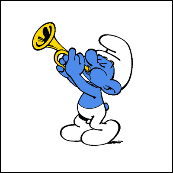 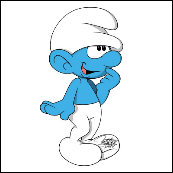 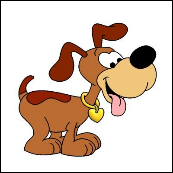 6.
7.
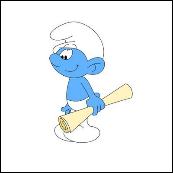 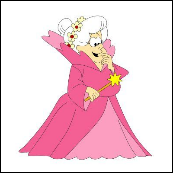 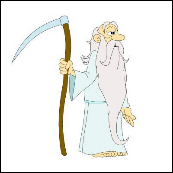 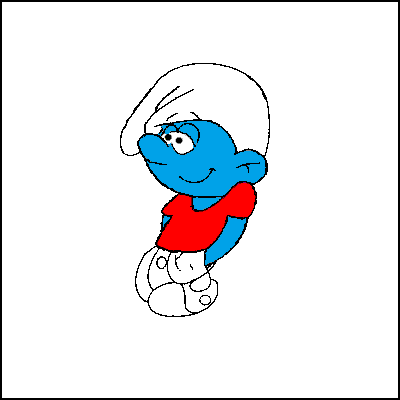 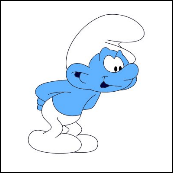 7.
1.
2.
3.
4.
5.
6.
7.
Most lépjél a legutóbb megjegyzett képből kiindulva VÍZSZINTESEN vagy FÜGGŐLEGESEN valamennyit, mindegy mennyit, és mindegy hogy milyen irányban!
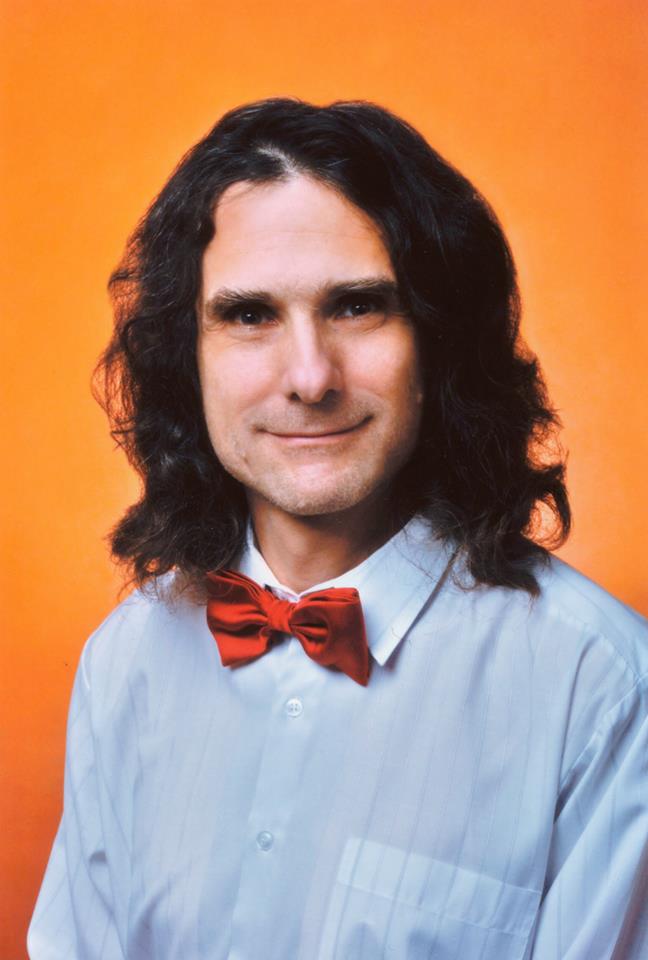 1.
2.
3.
4.
5.
6.
7.
1.
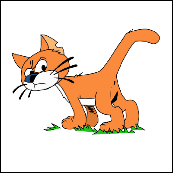 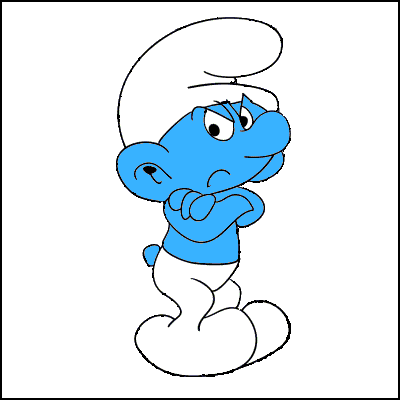 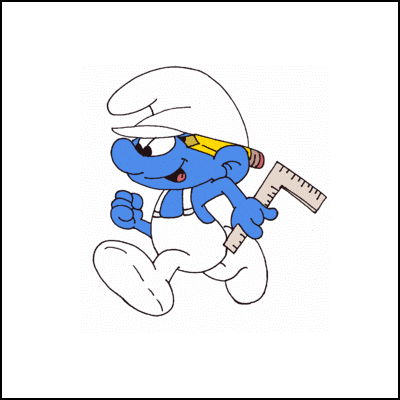 1.
2.
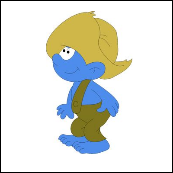 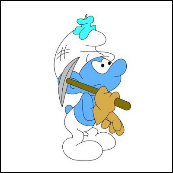 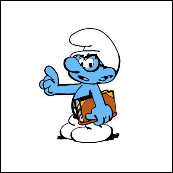 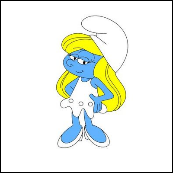 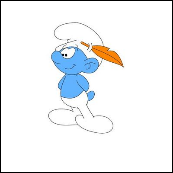 2.
3.
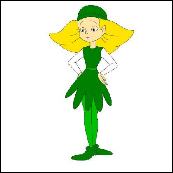 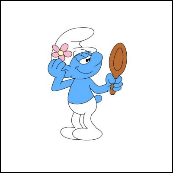 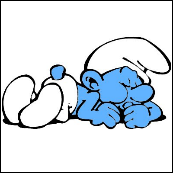 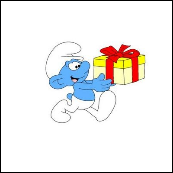 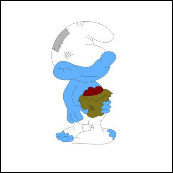 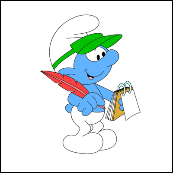 3.
4.
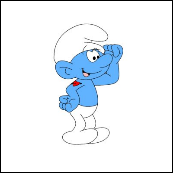 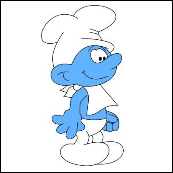 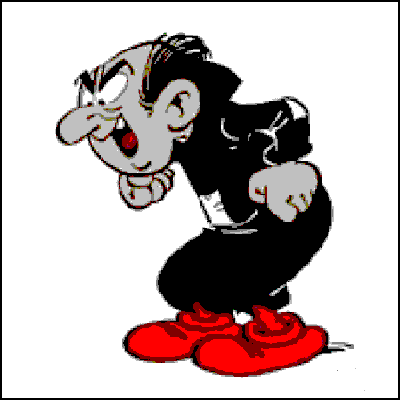 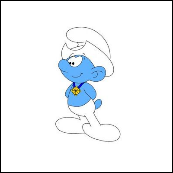 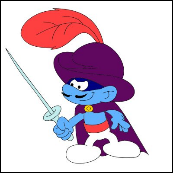 4.
Egy lépés során mindig csak egy közvetlenül szomszédos képre lehet lépni.

Miután elvégezted a lépéseket, jegyezd meg jól azt a képet, amelyre jutottál a lépések során!
5.
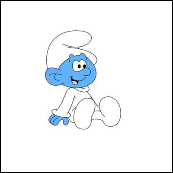 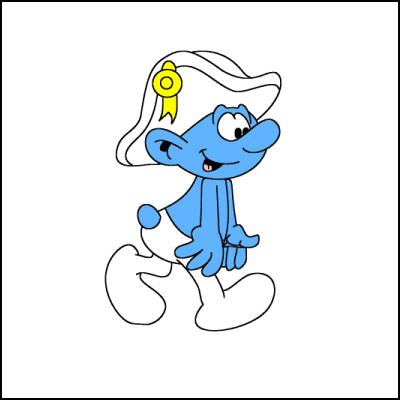 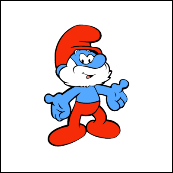 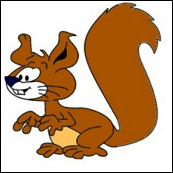 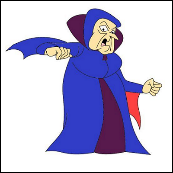 5.
6.
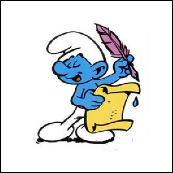 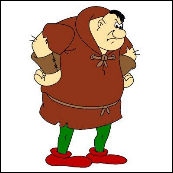 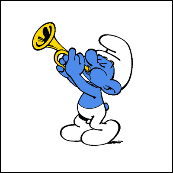 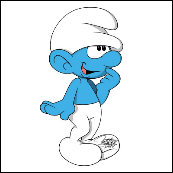 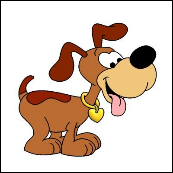 6.
7.
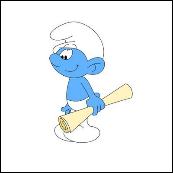 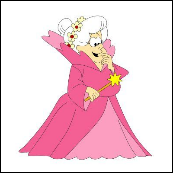 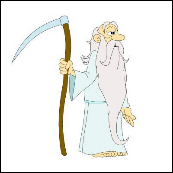 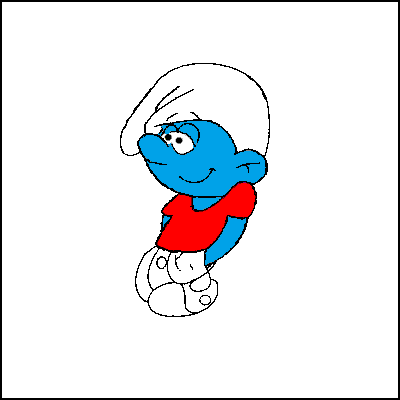 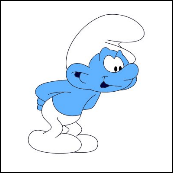 7.
1.
2.
3.
4.
5.
6.
7.
Most a legutóbb megjegyzett képről elindulva lépjél FÜGGŐLEGESEN annyit, ahányadik sorban van a megjegyzett kép! Mindegy, hogy a lépések fölfelé vagy lefelé történnek.
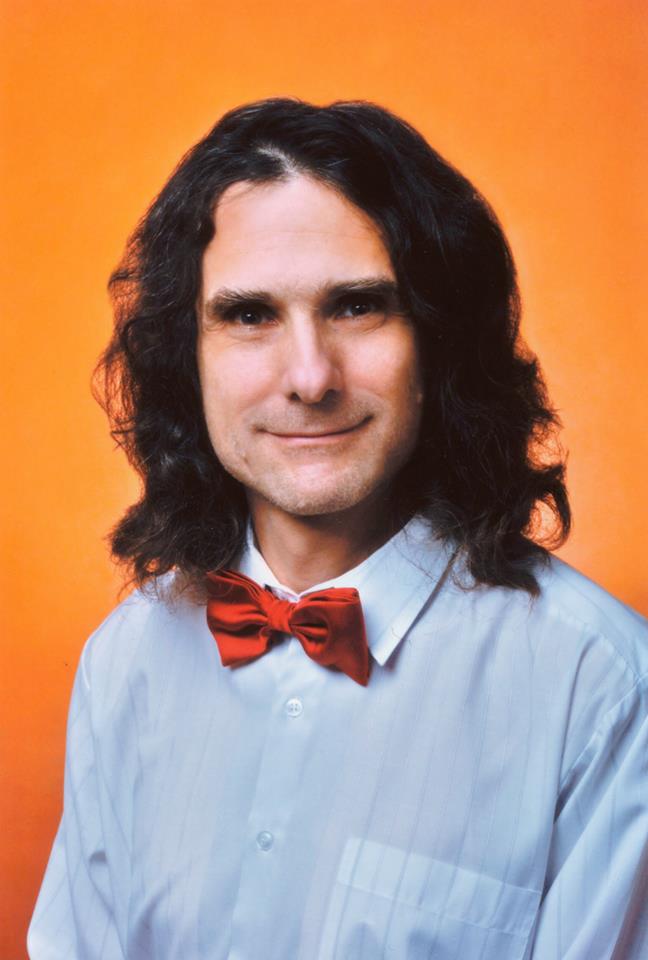 1.
2.
3.
4.
5.
6.
7.
1.
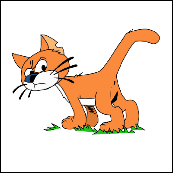 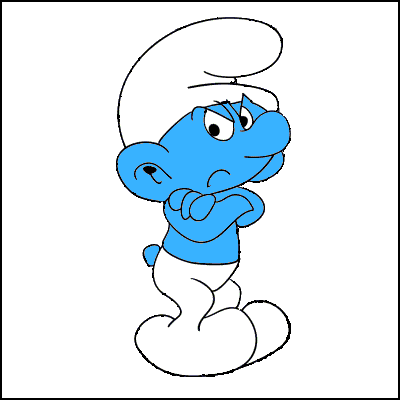 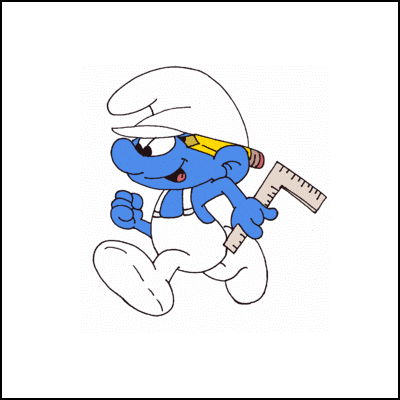 1.
2.
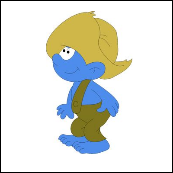 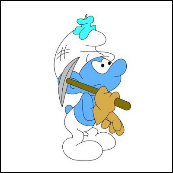 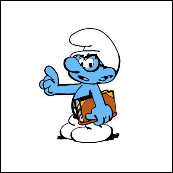 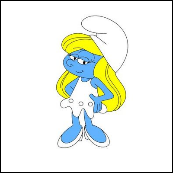 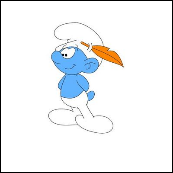 2.
3.
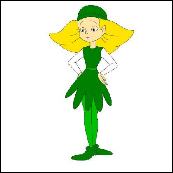 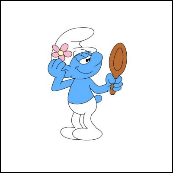 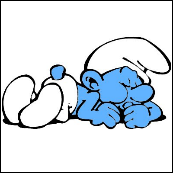 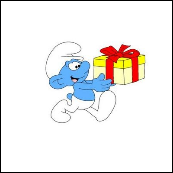 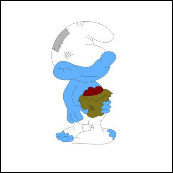 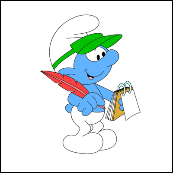 3.
4.
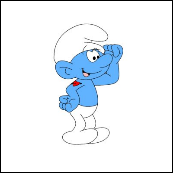 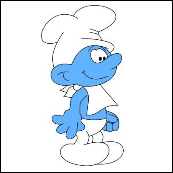 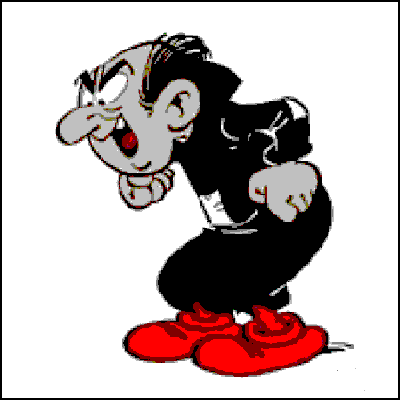 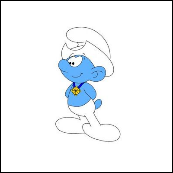 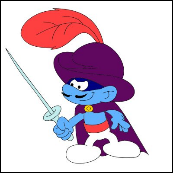 4.
Egy lépés során mindig csak egy közvetlenül szomszédos képre lehet lépni.

Miután elvégezted a lépéseket, jegyezd meg jól azt a képet, amelyre jutottál a lépések során!
5.
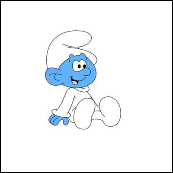 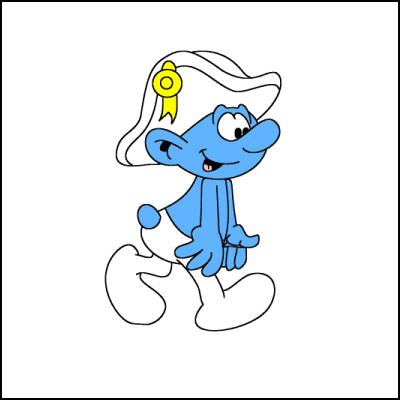 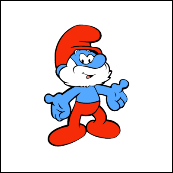 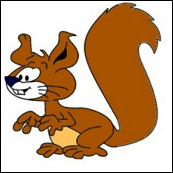 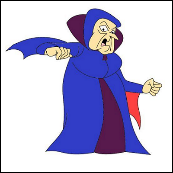 5.
6.
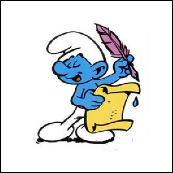 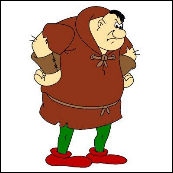 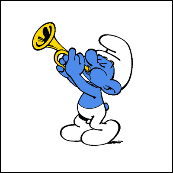 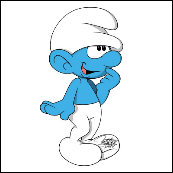 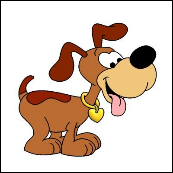 6.
7.
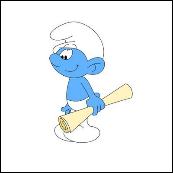 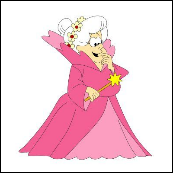 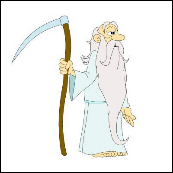 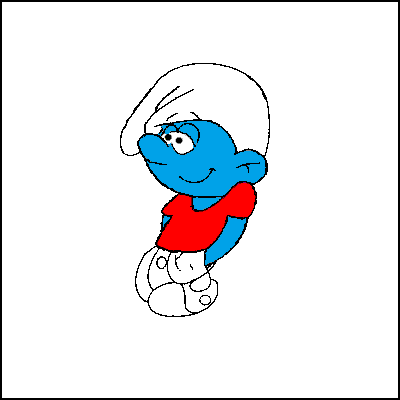 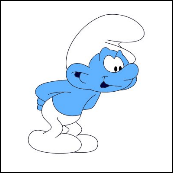 7.
1.
2.
3.
4.
5.
6.
7.
Most a legutóbb megjegyzett képről elindulva lépjél VÍZSZINTESEN annyit, ahányadik oszlopban van a megjegyzett kép! Mindegy, hogy a lépések jobbra vagy balra történnek.
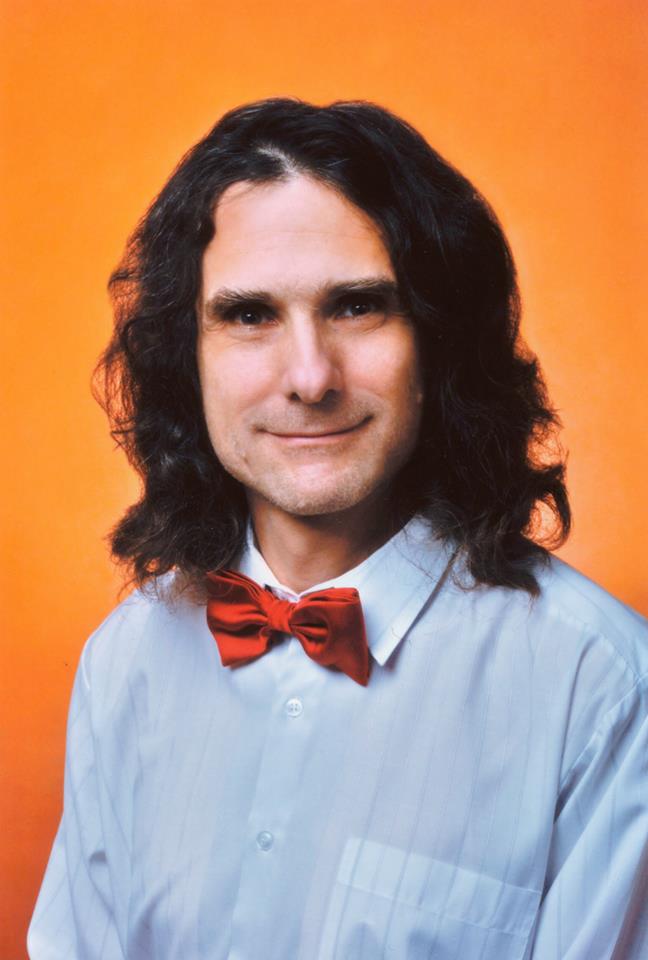 1.
2.
3.
4.
5.
6.
7.
1.
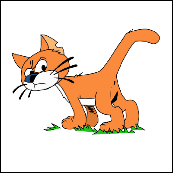 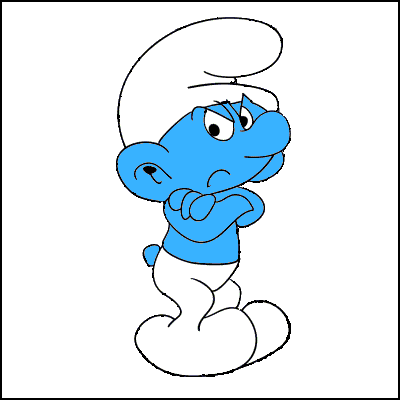 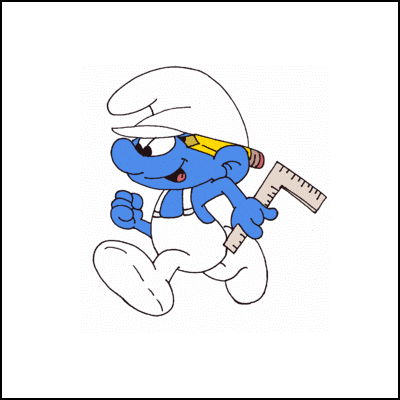 1.
2.
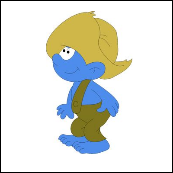 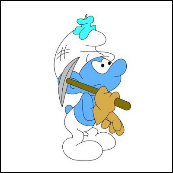 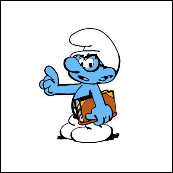 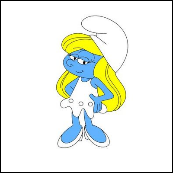 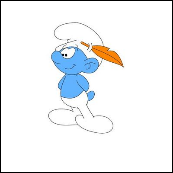 2.
3.
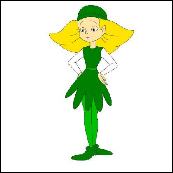 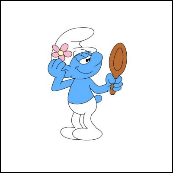 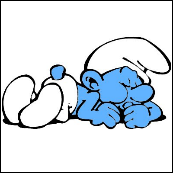 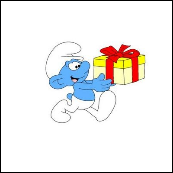 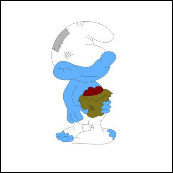 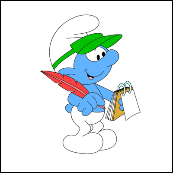 3.
4.
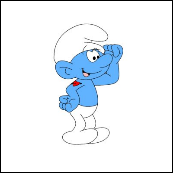 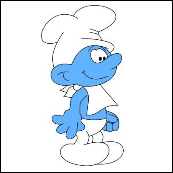 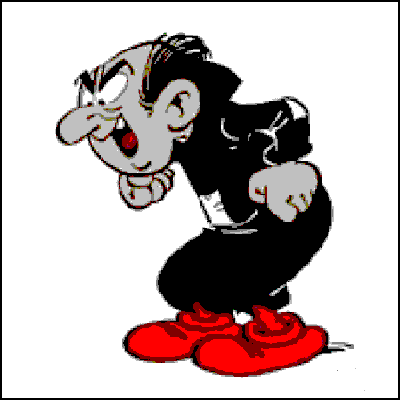 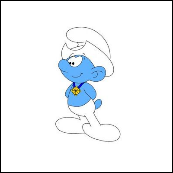 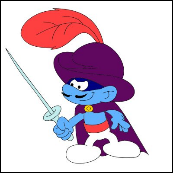 4.
Egy lépés során mindig csak egy közvetlenül szomszédos képre lehet lépni.

Miután elvégezted a lépéseket, jegyezd meg jól azt a képet, amelyre jutottál a lépések során!
5.
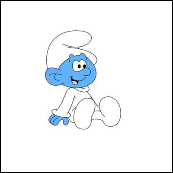 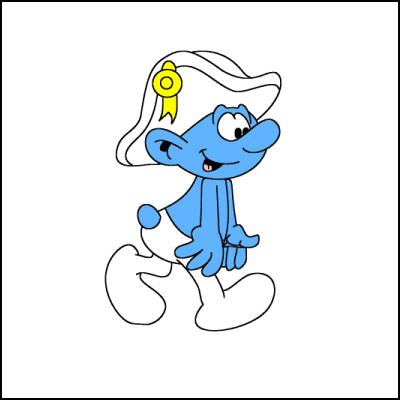 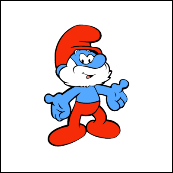 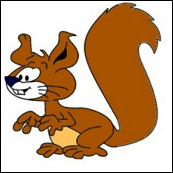 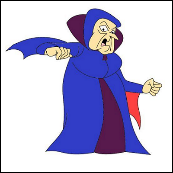 5.
6.
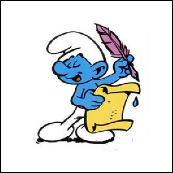 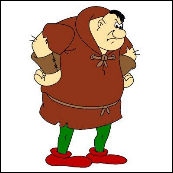 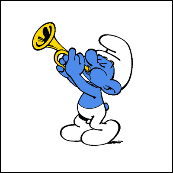 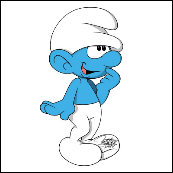 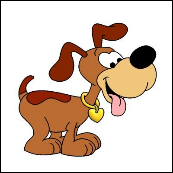 6.
7.
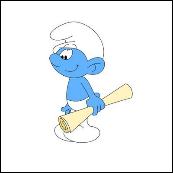 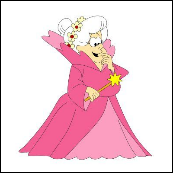 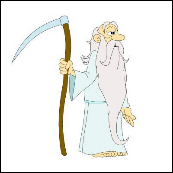 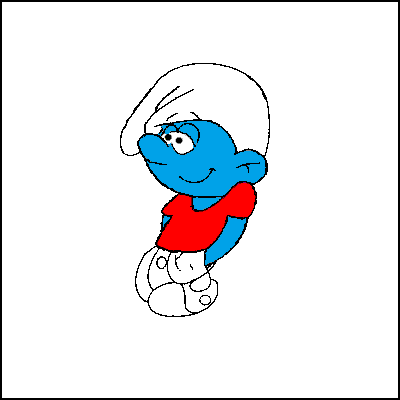 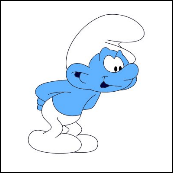 7.
1.
2.
3.
4.
5.
6.
7.
Most koncentrálj a legutóbb megjegyzett képre! Én telepatikusan biztosan újra megérzem néhány képről, amelyekre biztosan nem koncentrálsz. Ezeket a képeket most eltávolítom.
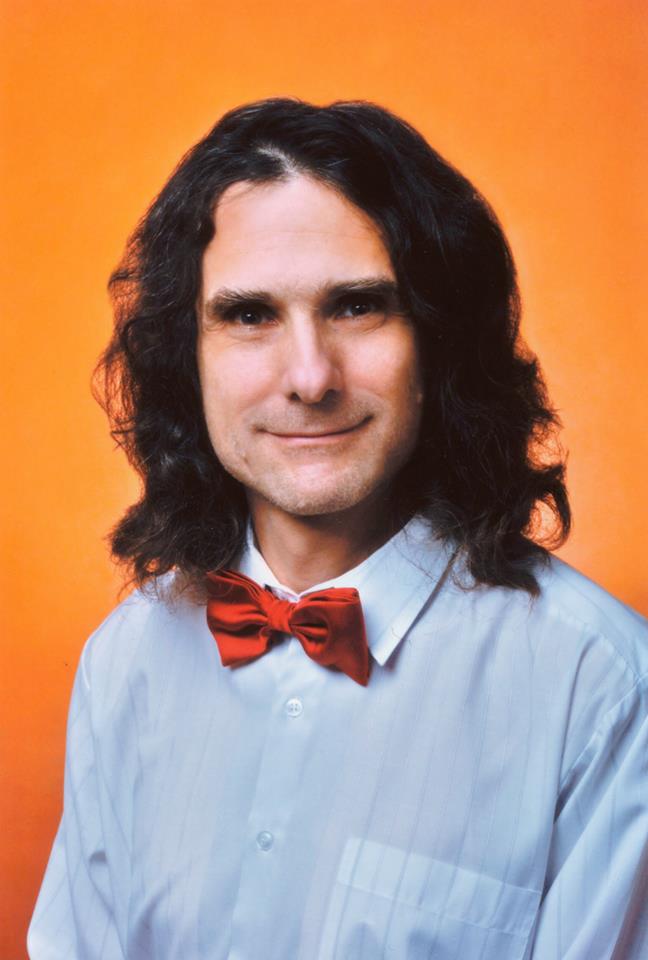 1.
2.
3.
4.
5.
6.
7.
1.
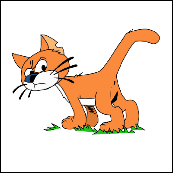 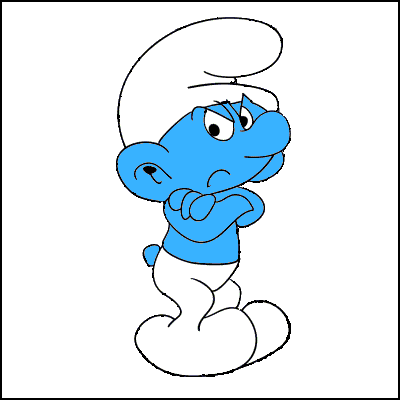 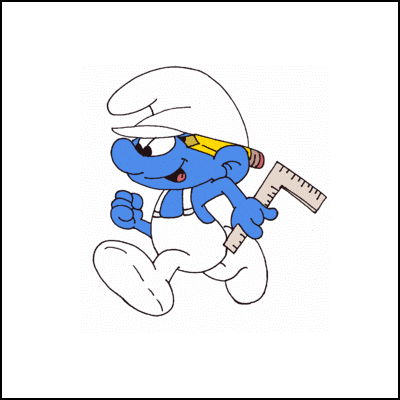 1.
2.
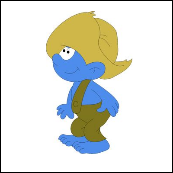 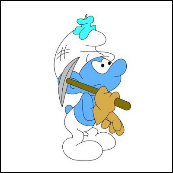 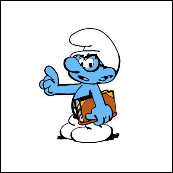 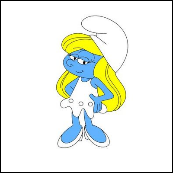 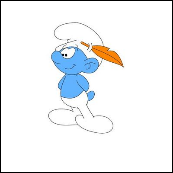 2.
3.
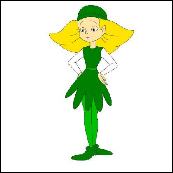 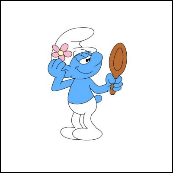 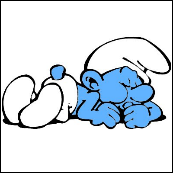 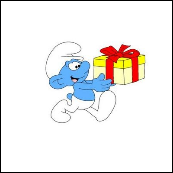 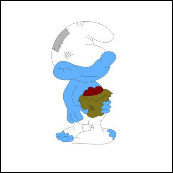 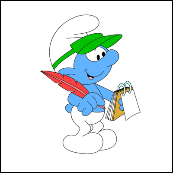 3.
4.
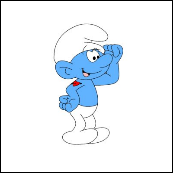 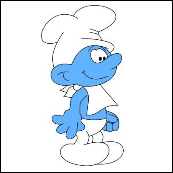 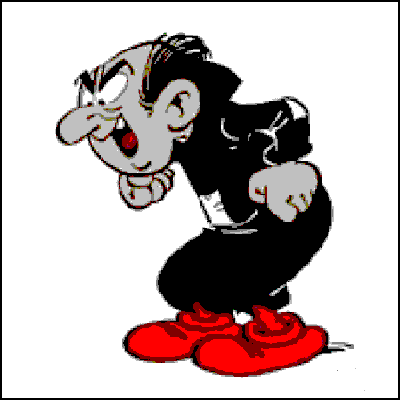 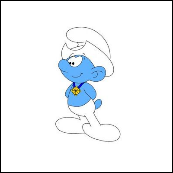 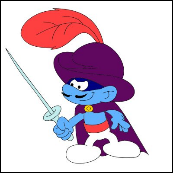 4.
5.
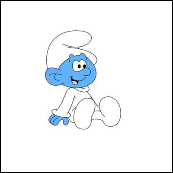 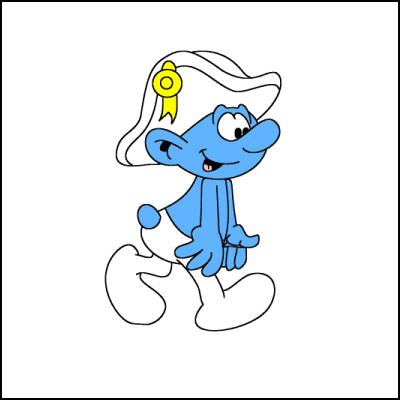 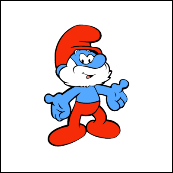 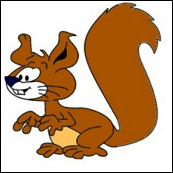 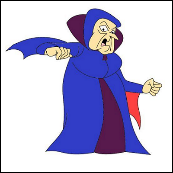 5.
6.
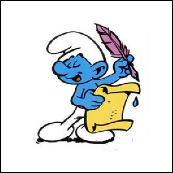 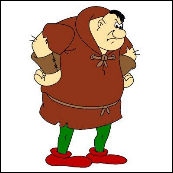 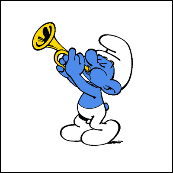 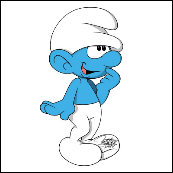 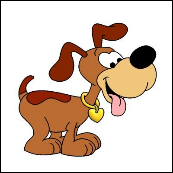 6.
7.
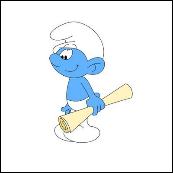 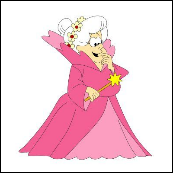 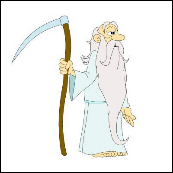 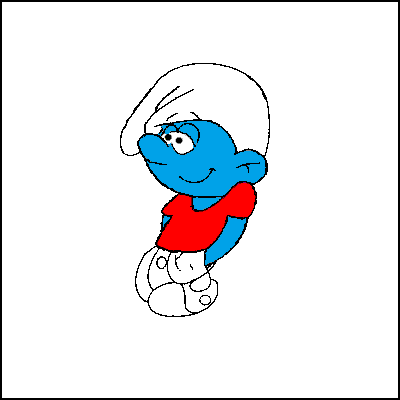 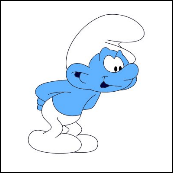 7.
1.
2.
3.
4.
5.
6.
7.
Mint láthatod, eltávolítottam néhány olyan képet, amelyekre biztosan nem koncentráltál. A legutóbb megjegyzett kép a megmaradtak között van.
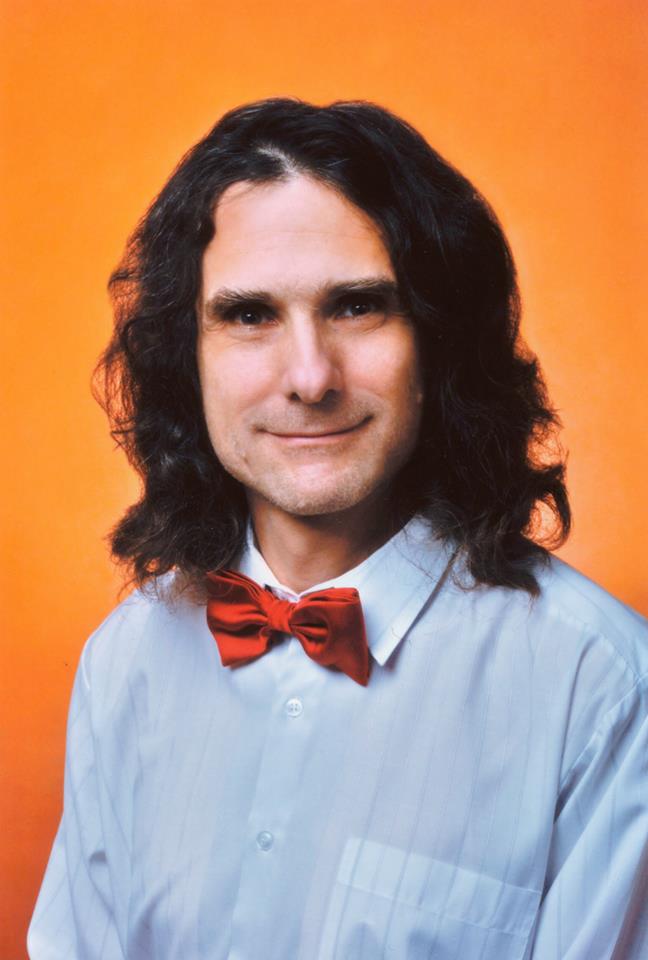 1.
2.
3.
4.
5.
6.
7.
1.
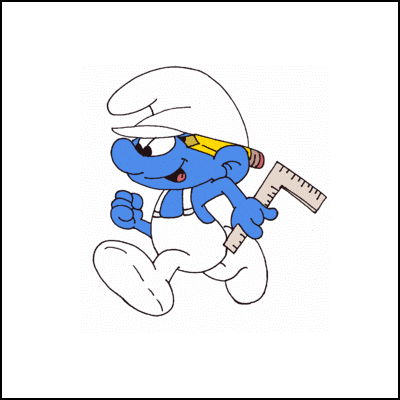 1.
2.
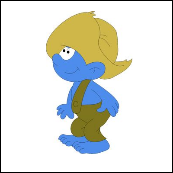 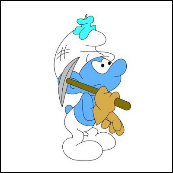 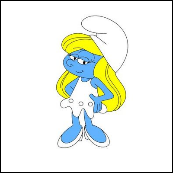 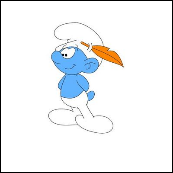 2.
3.
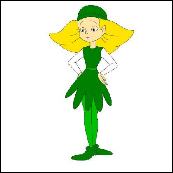 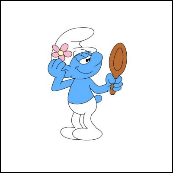 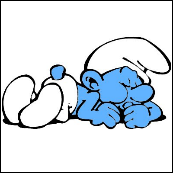 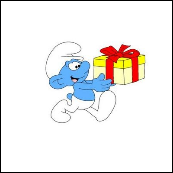 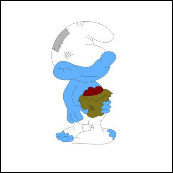 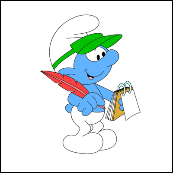 3.
4.
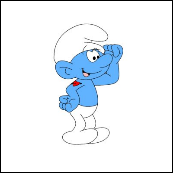 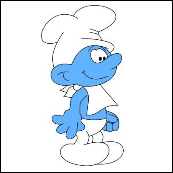 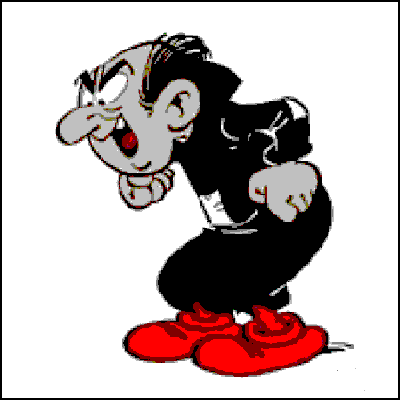 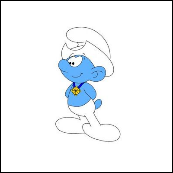 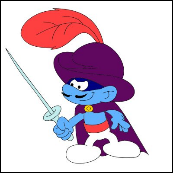 4.
5.
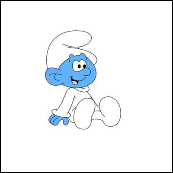 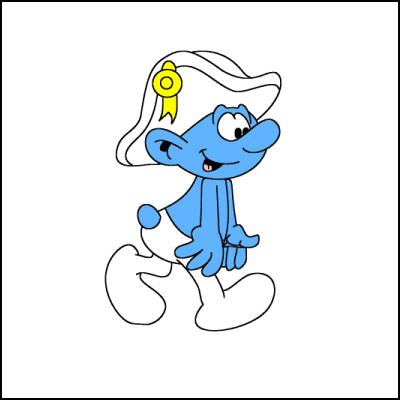 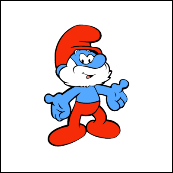 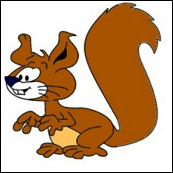 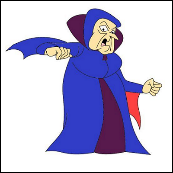 5.
6.
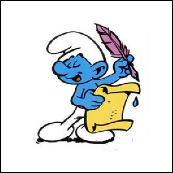 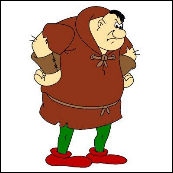 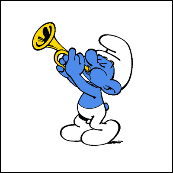 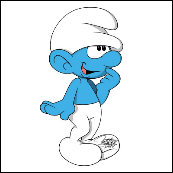 6.
7.
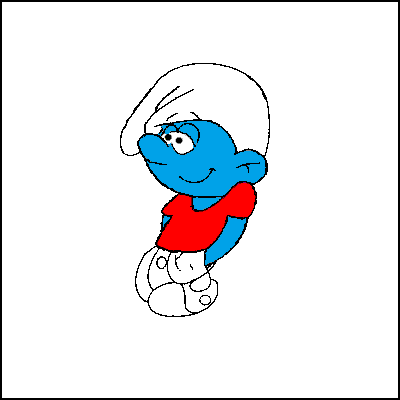 7.
1.
2.
3.
4.
5.
6.
7.
Most állapítsd meg, hogy a legutóbb megjegyzett kép hányadik sorban és hányadik oszlopban van! Határozd meg a két szám maximumát, és lépjél a legutóbb megjegyzett képből kiindulva VÍZSZINTESEN vagy FÜGGŐLEGESEN annyit annyit, amennyi ez a maximum!
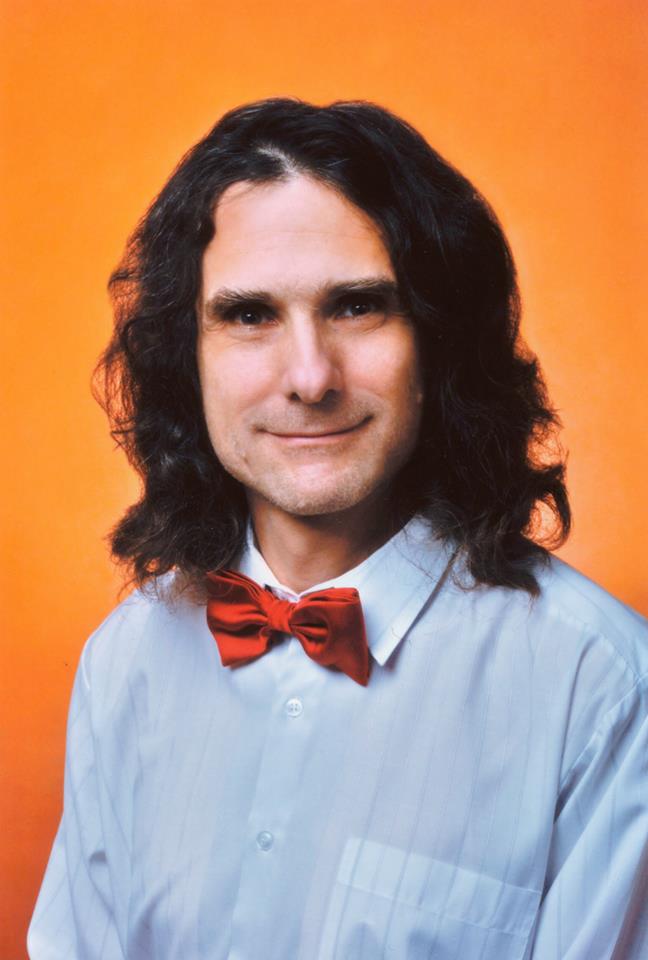 1.
2.
3.
4.
5.
6.
7.
1.
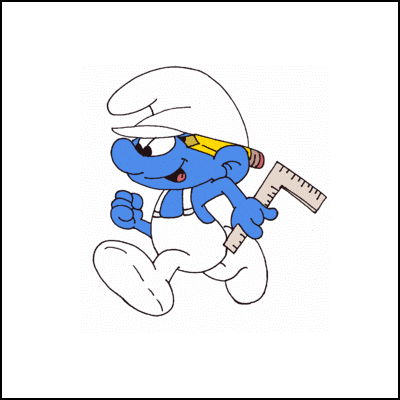 1.
2.
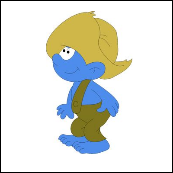 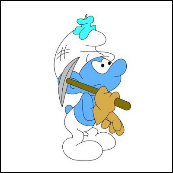 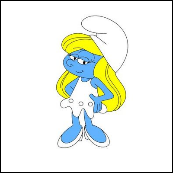 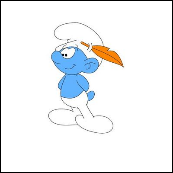 2.
3.
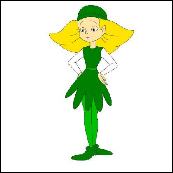 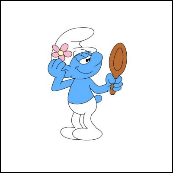 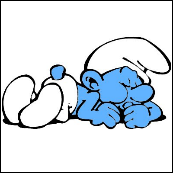 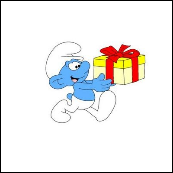 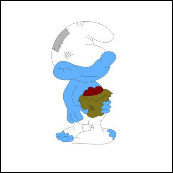 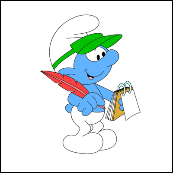 3.
4.
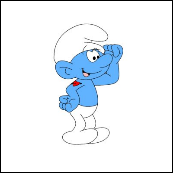 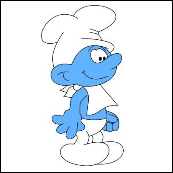 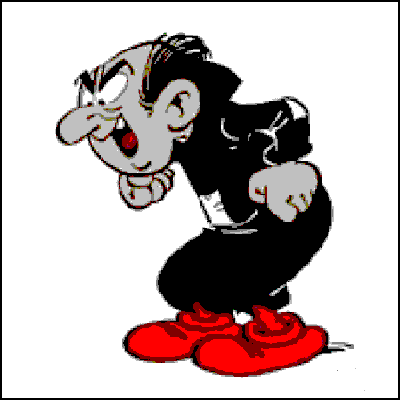 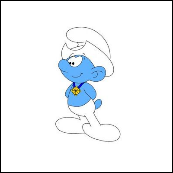 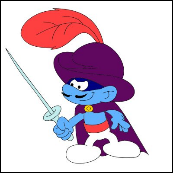 4.
Egy lépés során mindig csak egy közvetlenül szomszédos képre lehet lépni.

Miután elvégezted a lépéseket, jegyezd meg jól azt a képet, amelyre jutottál a lépések során!
5.
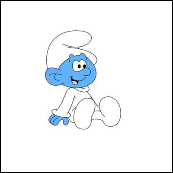 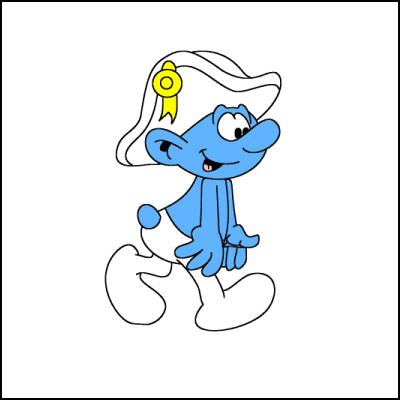 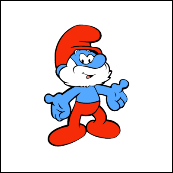 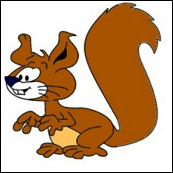 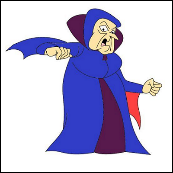 5.
6.
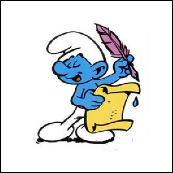 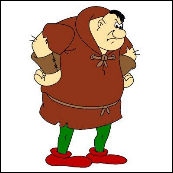 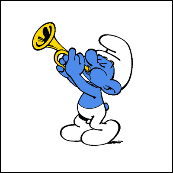 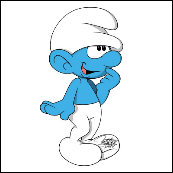 6.
7.
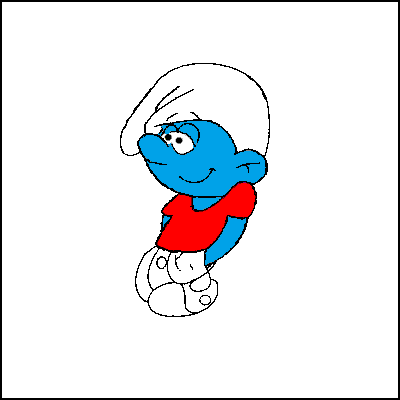 7.
1.
2.
3.
4.
5.
6.
7.
Most a legutóbb megjegyzett képből kiindulva VÍZSZINTESEN vagy FÜGGŐLEGESEN vagy ÁTLÓSAN lépjél 6-ot!
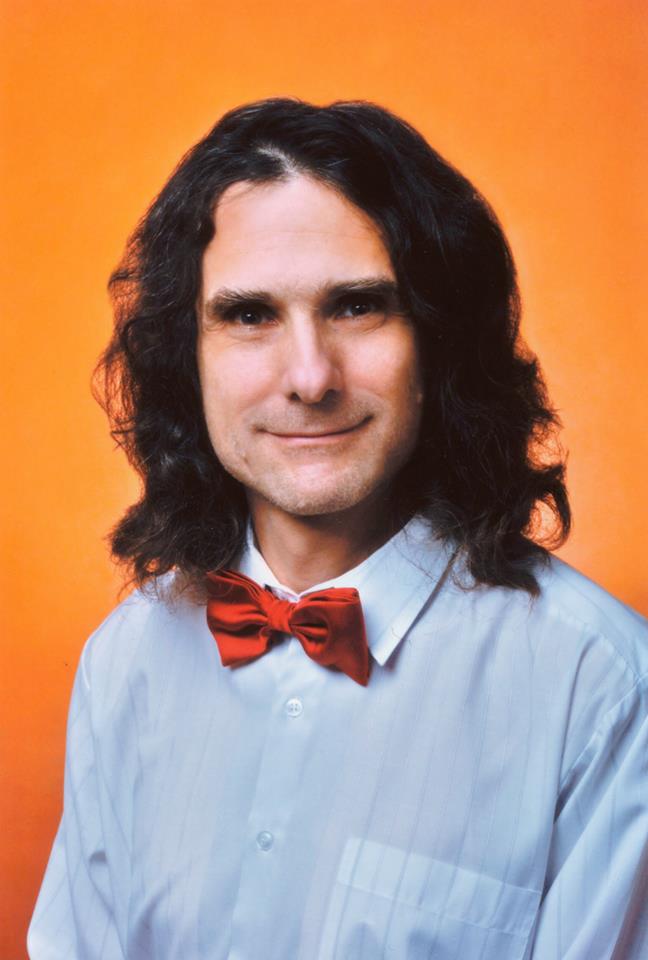 1.
2.
3.
4.
5.
6.
7.
1.
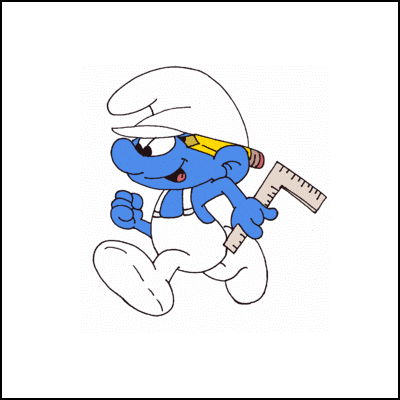 1.
2.
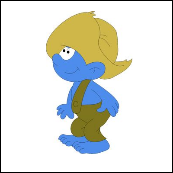 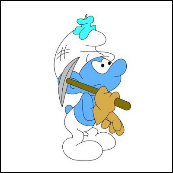 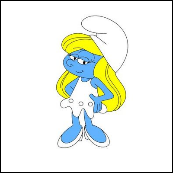 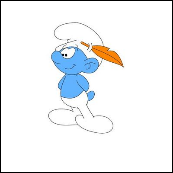 2.
3.
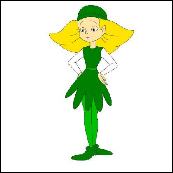 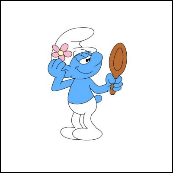 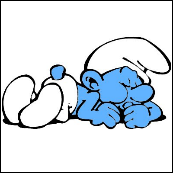 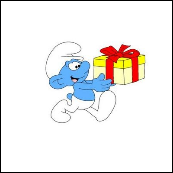 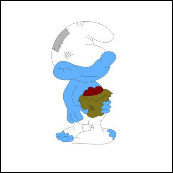 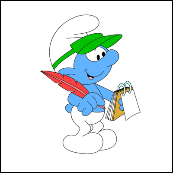 3.
4.
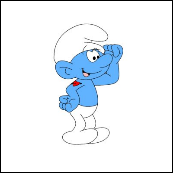 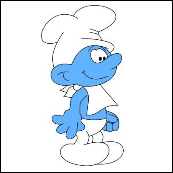 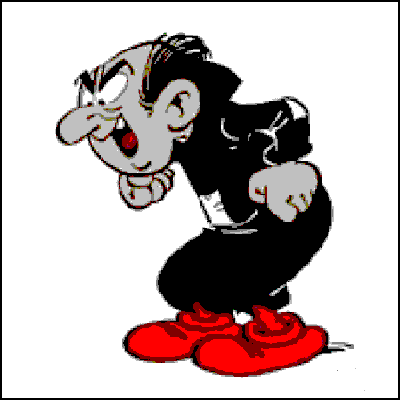 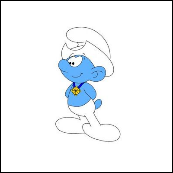 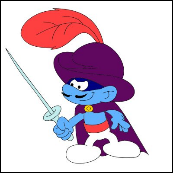 4.
Egy lépés során mindig csak egy közvetlenül szomszédos képre lehet lépni.

Miután elvégezted a lépéseket, jegyezd meg jól azt a képet, amelyre jutottál a lépések során!
5.
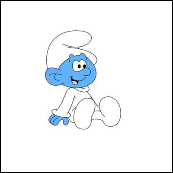 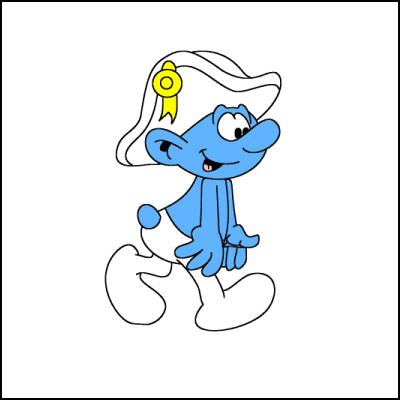 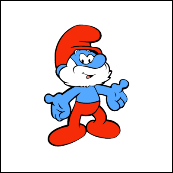 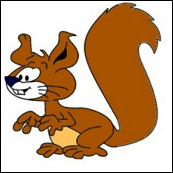 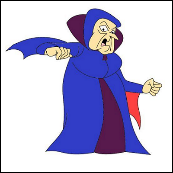 5.
6.
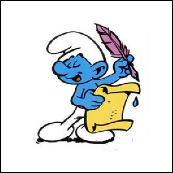 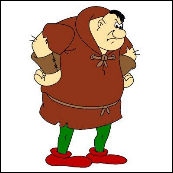 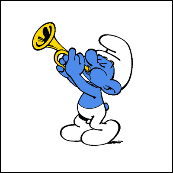 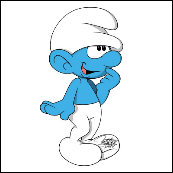 6.
7.
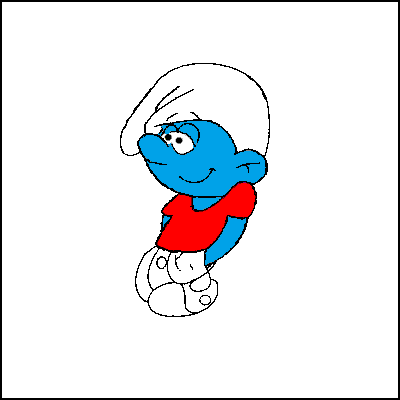 7.
1.
2.
3.
4.
5.
6.
7.
Most koncentrálj a legutóbb megjegyzett képre! Én telepatikusan biztosan újra megérzem néhány képről, amelyekre biztosan nem koncentrálsz. Ezeket a képeket most eltávolítom. Miután már kevés kép marad meg, így az én dolgon is könnyebb.
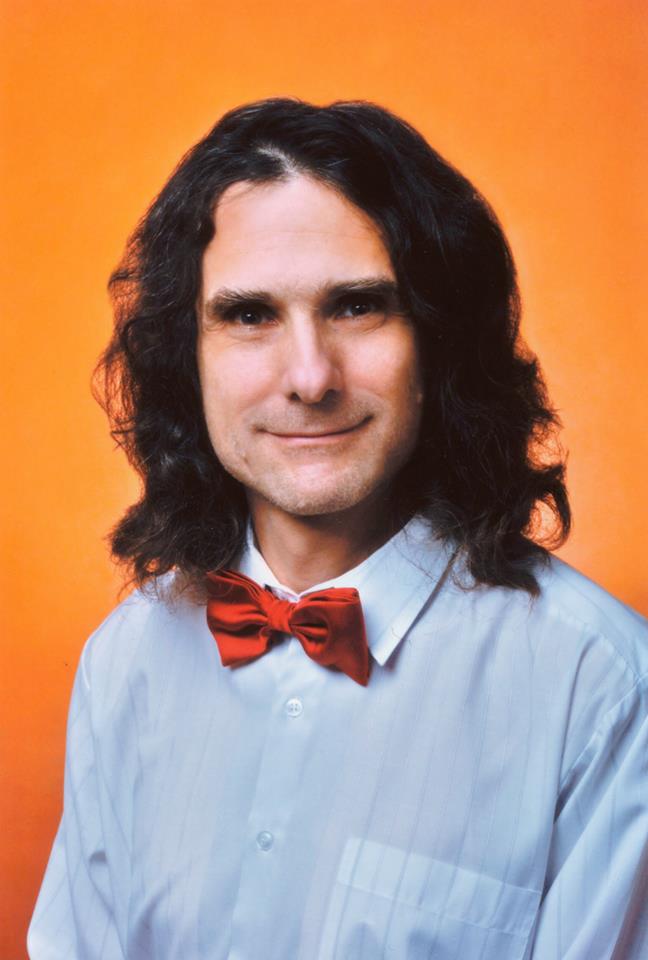 1.
2.
3.
4.
5.
6.
7.
1.
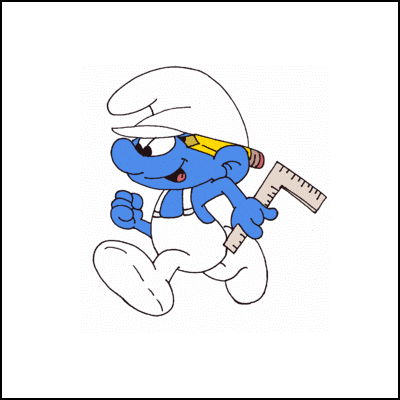 1.
2.
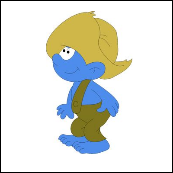 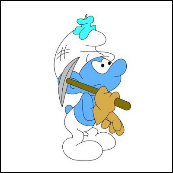 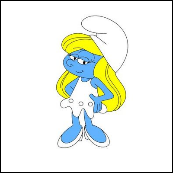 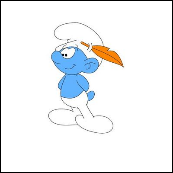 2.
3.
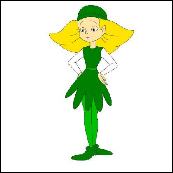 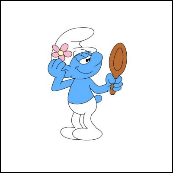 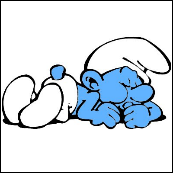 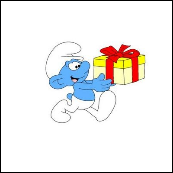 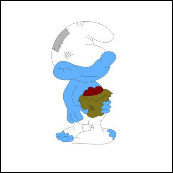 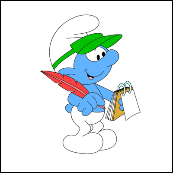 3.
4.
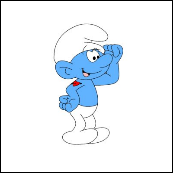 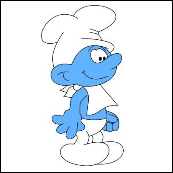 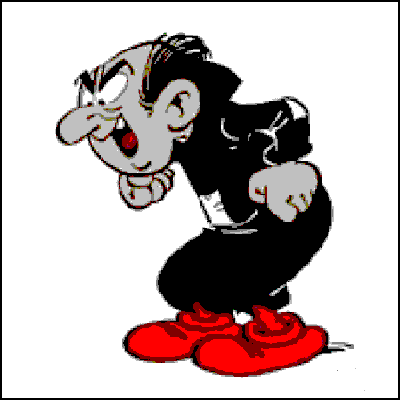 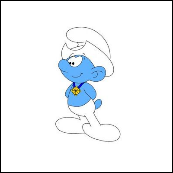 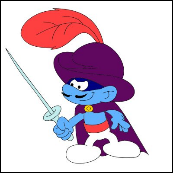 4.
5.
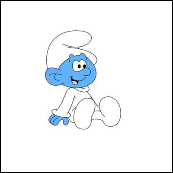 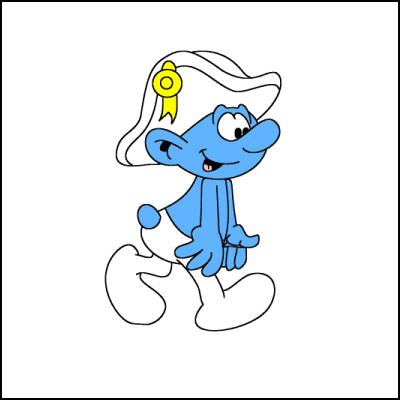 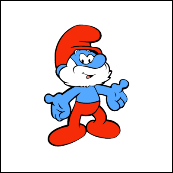 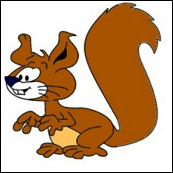 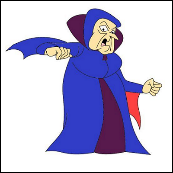 5.
6.
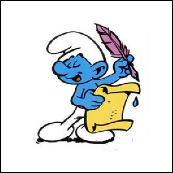 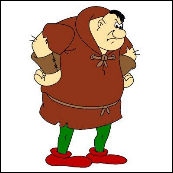 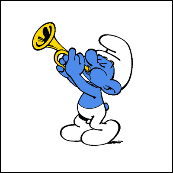 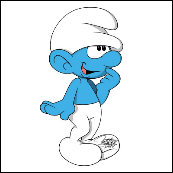 6.
7.
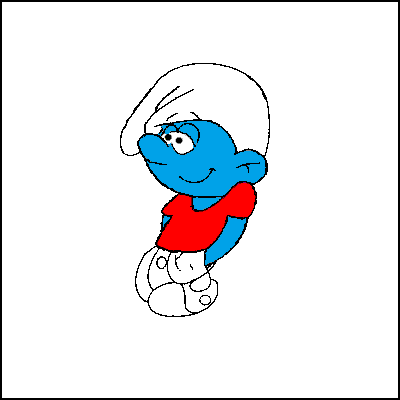 7.
1.
2.
3.
4.
5.
6.
7.
Mint láthatod, eltávolítottam néhány olyan képet, amelyekre biztosan nem koncentráltál. A legutóbb megjegyzett kép a megmaradtak között van.
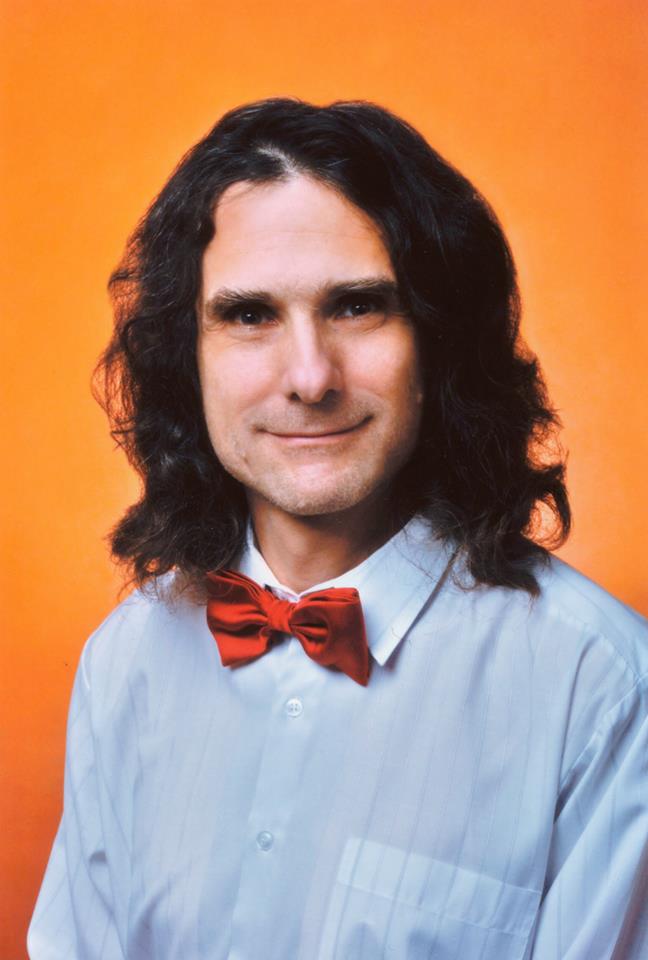 1.
2.
3.
4.
5.
6.
7.
1.
1.
2.
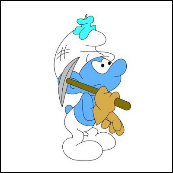 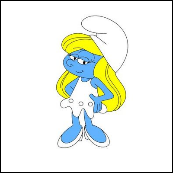 2.
3.
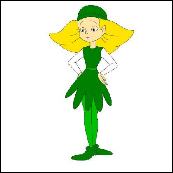 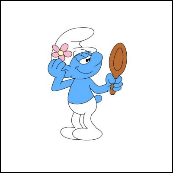 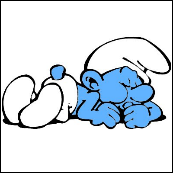 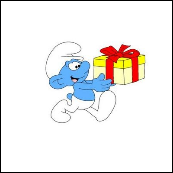 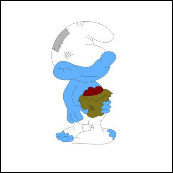 3.
4.
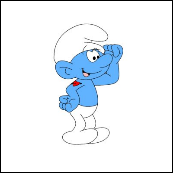 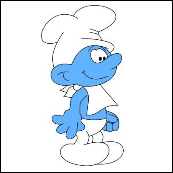 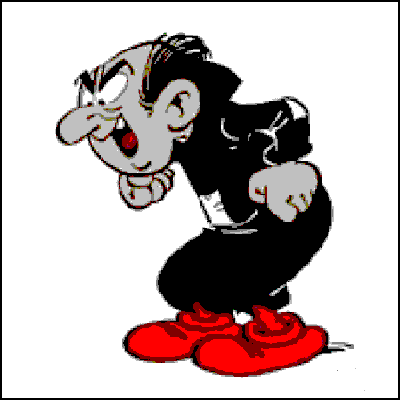 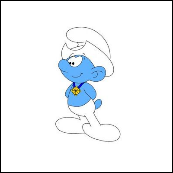 4.
5.
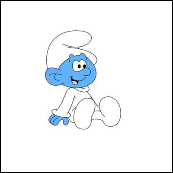 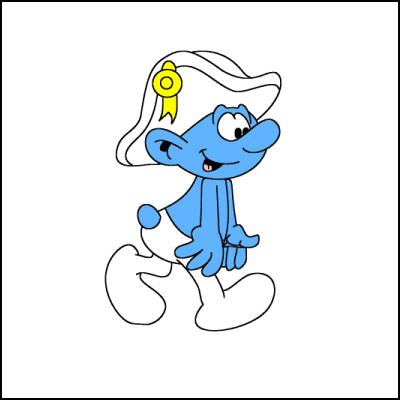 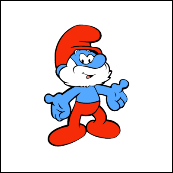 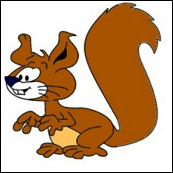 5.
6.
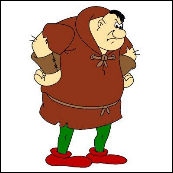 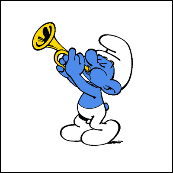 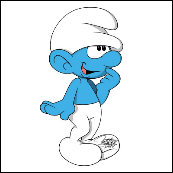 6.
7.
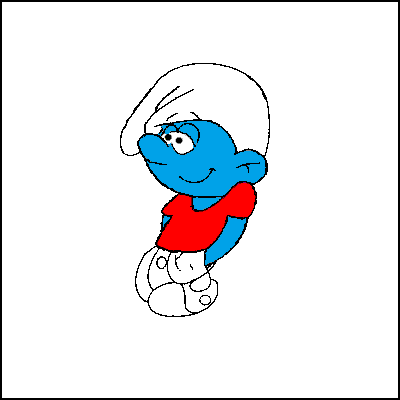 7.
1.
2.
3.
4.
5.
6.
7.
Most állapítsd meg, hogy a legutóbb megjegyzett kép hányadik sorban és hányadik oszlopban van! Határozd meg a két szám különbségét, és lépjél a legutóbb megjegyzett képből kiindulva VÍZSZINTESEN vagy FÜGGŐLEGESEN annyit, amennyi ez a különbség!
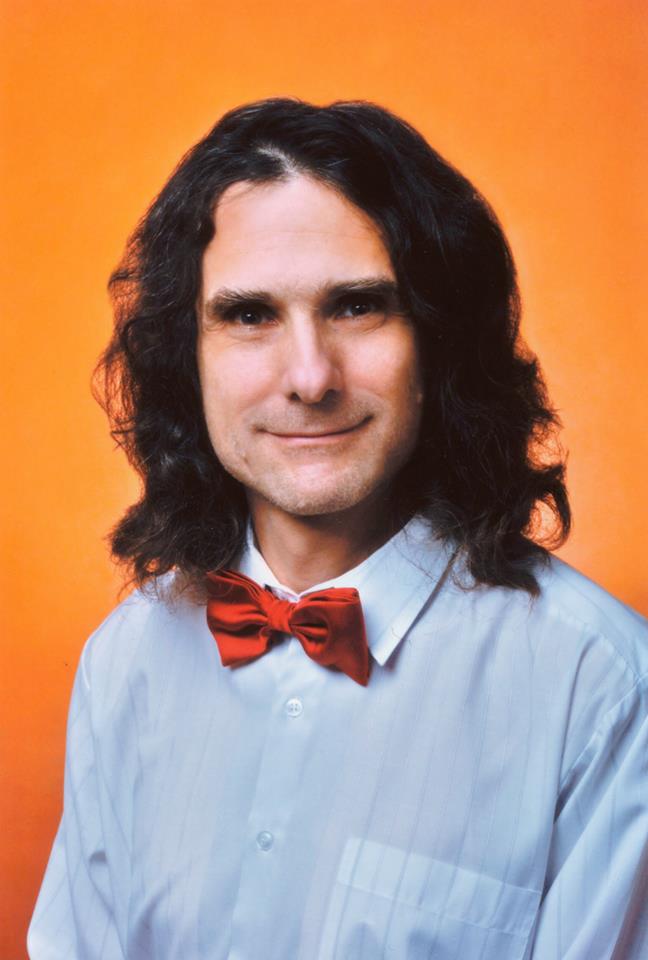 1.
2.
3.
4.
5.
6.
7.
1.
1.
2.
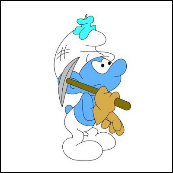 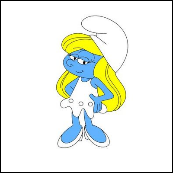 2.
3.
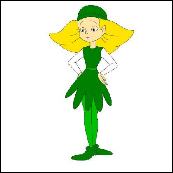 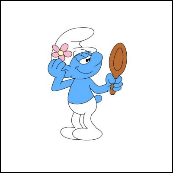 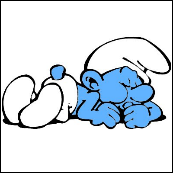 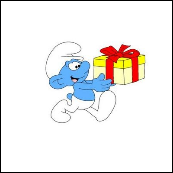 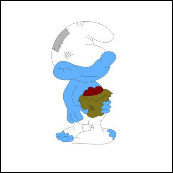 3.
4.
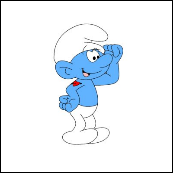 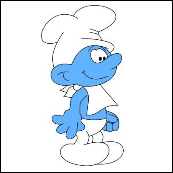 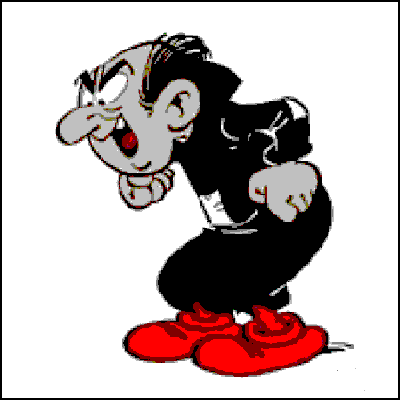 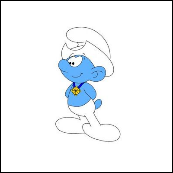 4.
Egy lépés során mindig csak egy közvetlenül szomszédos képre lehet lépni.

Miután elvégezted a lépéseket, jegyezd meg jól azt a képet, amelyre jutottál a lépések során!
5.
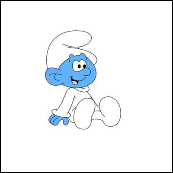 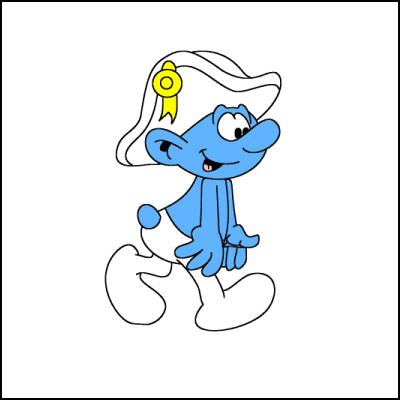 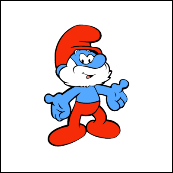 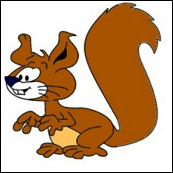 5.
6.
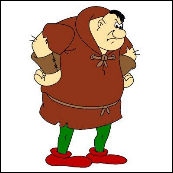 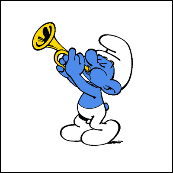 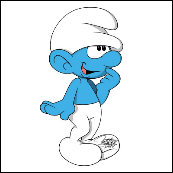 6.
7.
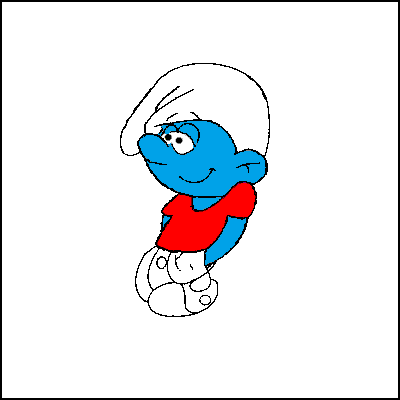 7.
1.
2.
3.
4.
5.
6.
7.
Most a legutóbb megjegyzett képről elindulva lépjél ÁTLÓSAN 3-at! Mindegy, hogy a lépések átlósan milyen irányban történnek.
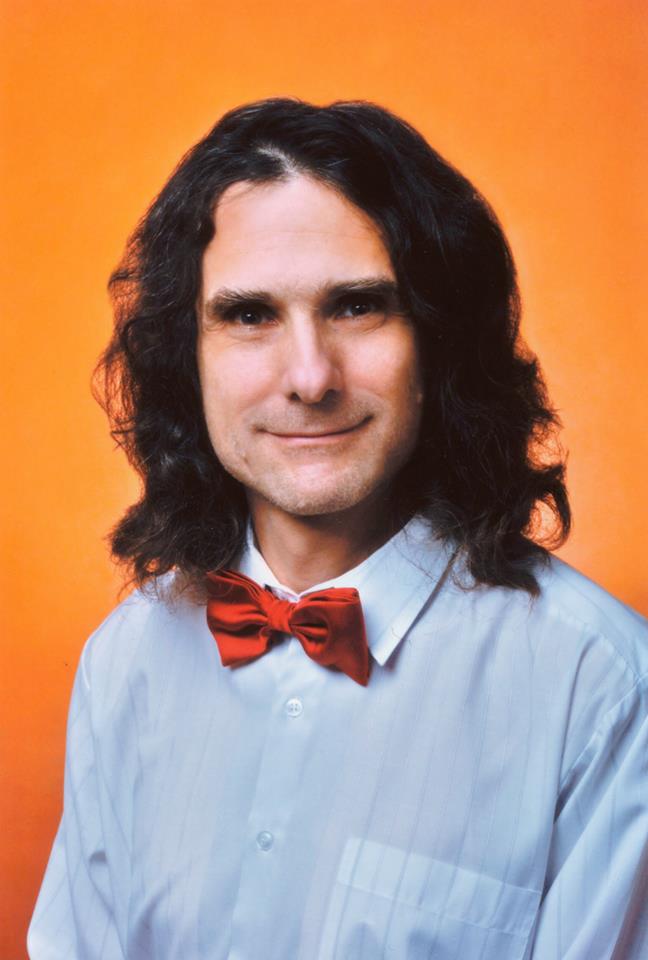 1.
2.
3.
4.
5.
6.
7.
1.
1.
2.
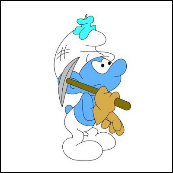 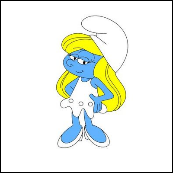 2.
3.
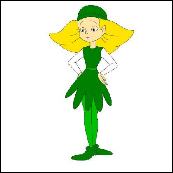 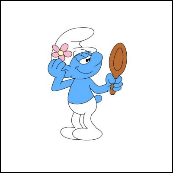 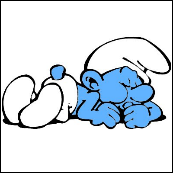 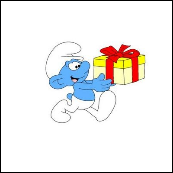 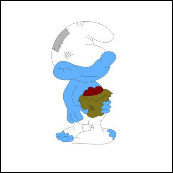 3.
4.
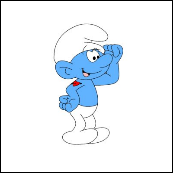 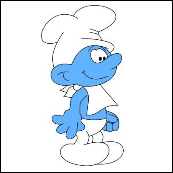 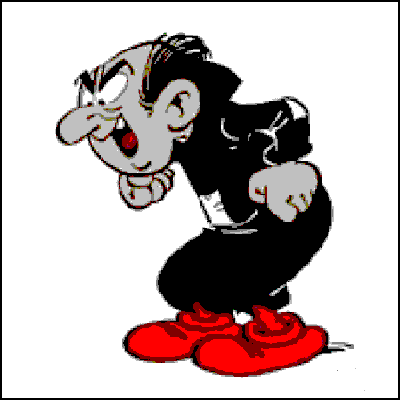 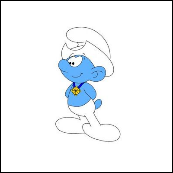 4.
Egy lépés során mindig csak egy közvetlenül szomszédos képre lehet lépni.

Miután elvégezted a lépéseket, jegyezd meg jól azt a képet, amelyre jutottál a lépések során!
5.
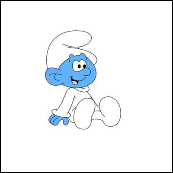 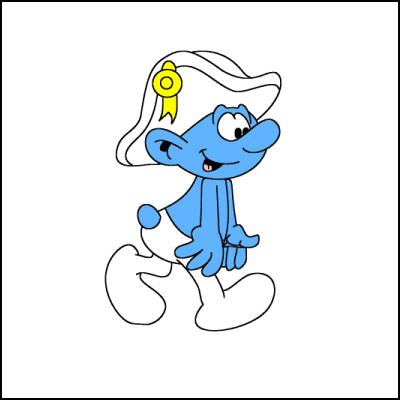 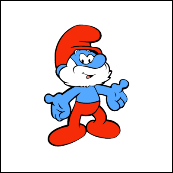 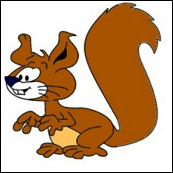 5.
6.
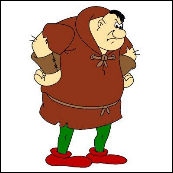 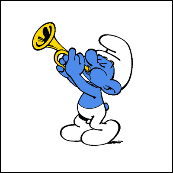 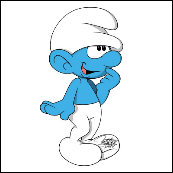 6.
7.
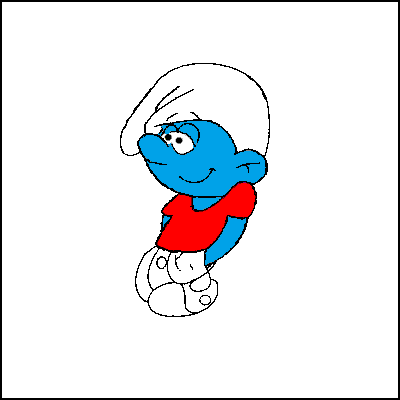 7.
1.
2.
3.
4.
5.
6.
7.
Most a legutóbb megjegyzett képről elindulva lépjél VÍZSZINTESEN vagy FÜGGŐLEGESEN 1-et vagy 3-at vagy 5-öt! Mindegy, hogy a lépések vízszintesen vagy függőlegesen milyen irányban történnek.
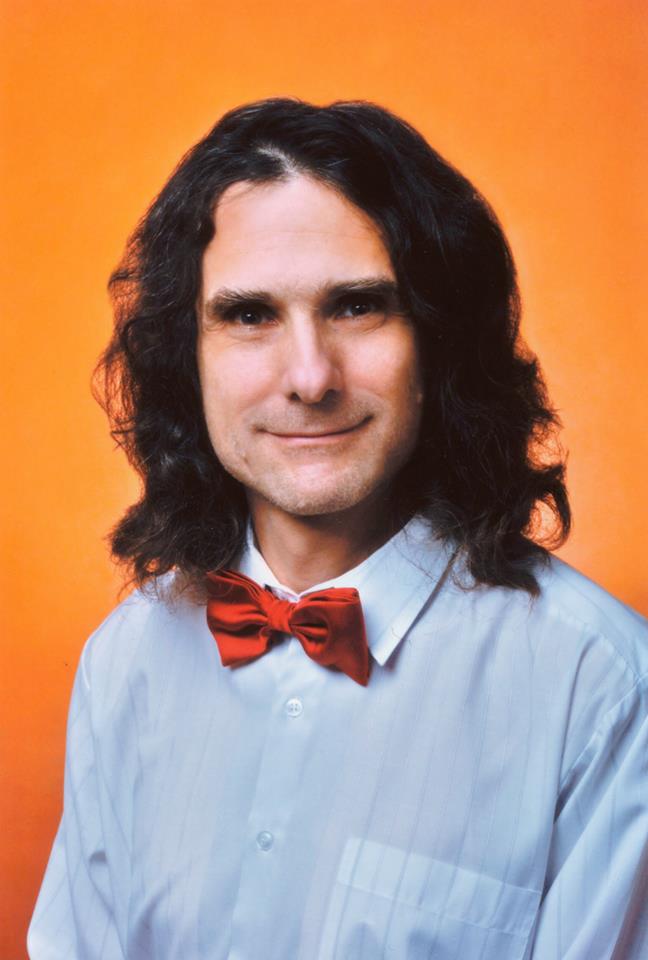 1.
2.
3.
4.
5.
6.
7.
1.
1.
2.
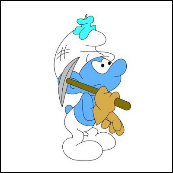 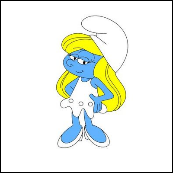 2.
3.
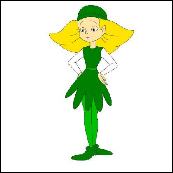 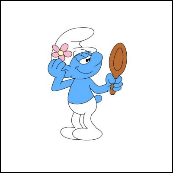 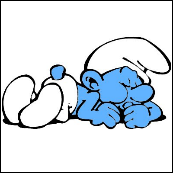 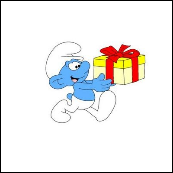 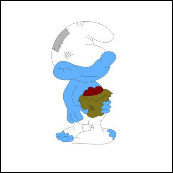 3.
4.
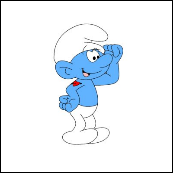 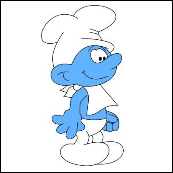 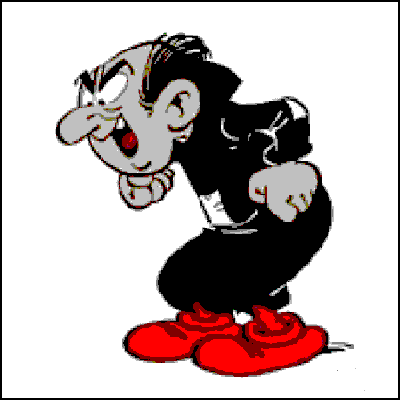 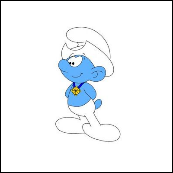 4.
Egy lépés során mindig csak egy közvetlenül szomszédos képre lehet lépni.

Miután elvégezted a lépéseket, jegyezd meg jól azt a képet, amelyre jutottál a lépések során!
5.
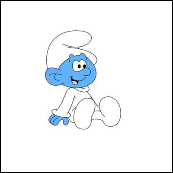 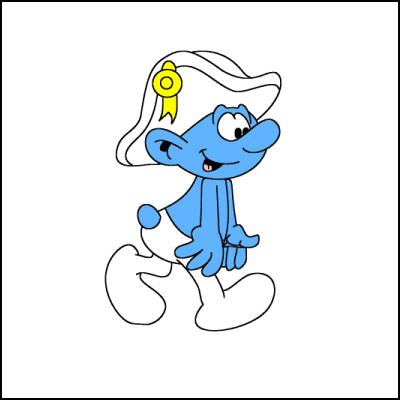 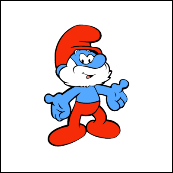 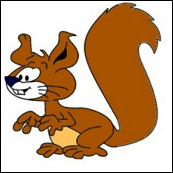 5.
6.
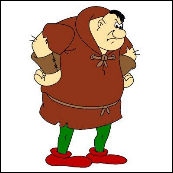 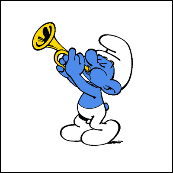 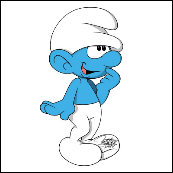 6.
7.
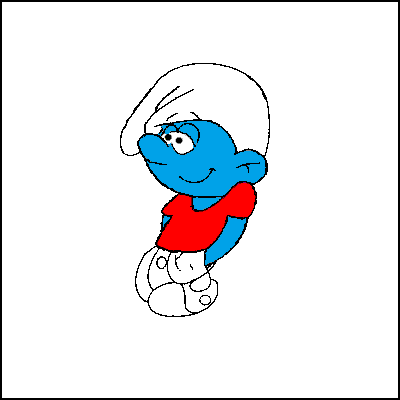 7.
1.
2.
3.
4.
5.
6.
7.
Most koncentrálj a legutóbb megjegyzett képre! Én telepatikusan biztosan újra megérzem néhány képről, amelyekre biztosan nem koncentrálsz. Ezeket a képeket most eltávolítom. Miután már nagyon kevés kép marad meg, így az én dolgon is könnyű.
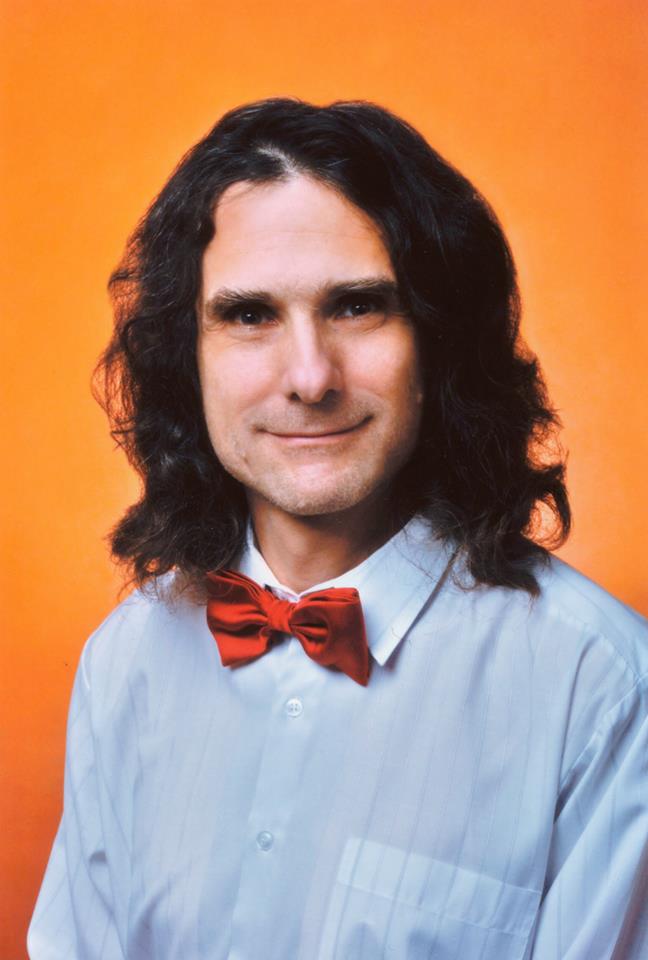 1.
2.
3.
4.
5.
6.
7.
1.
1.
2.
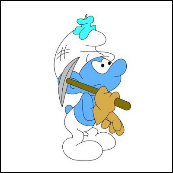 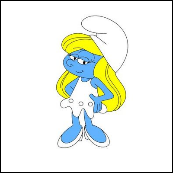 2.
3.
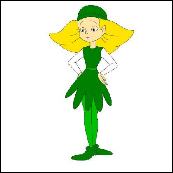 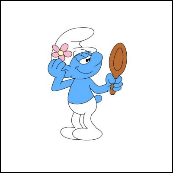 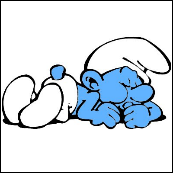 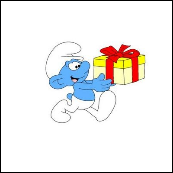 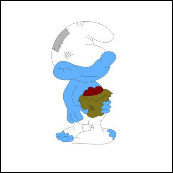 3.
4.
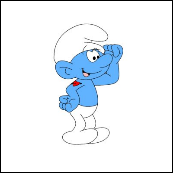 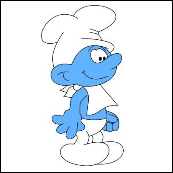 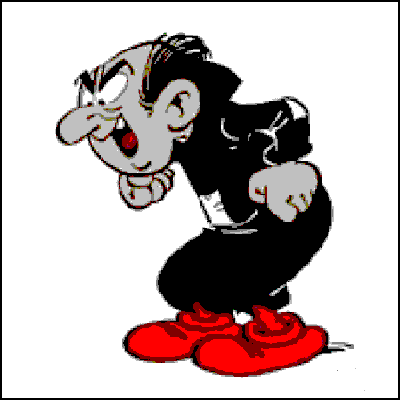 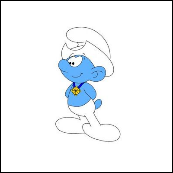 4.
5.
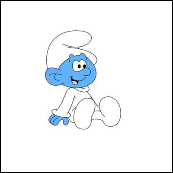 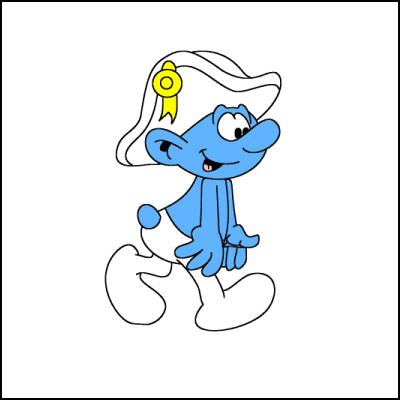 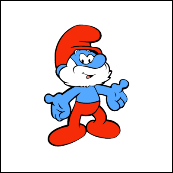 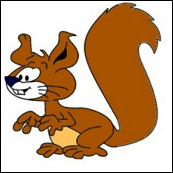 5.
6.
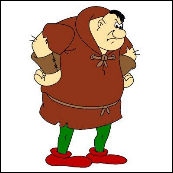 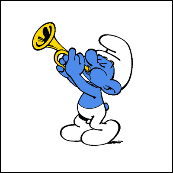 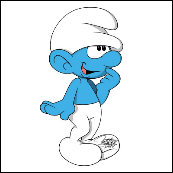 6.
7.
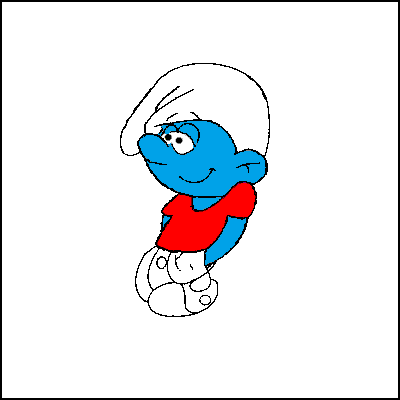 7.
1.
2.
3.
4.
5.
6.
7.
Mint láthatod, eltávolítottam néhány olyan képet, amelyekre biztosan nem koncentráltál. A legutóbb megjegyzett kép a megmaradtak között van.
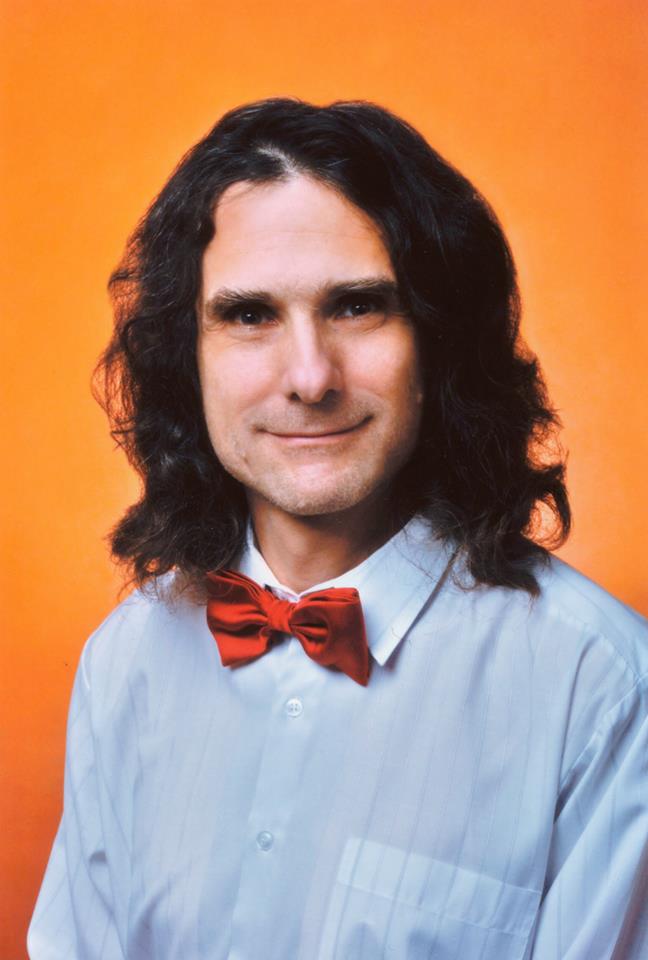 1.
2.
3.
4.
5.
6.
7.
1.
1.
2.
2.
3.
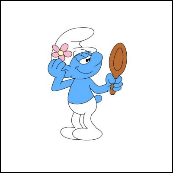 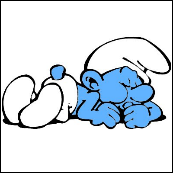 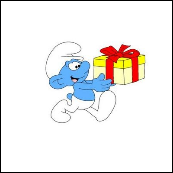 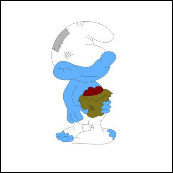 3.
4.
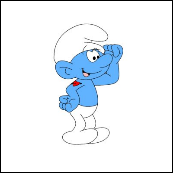 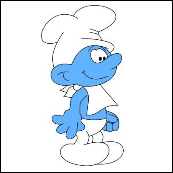 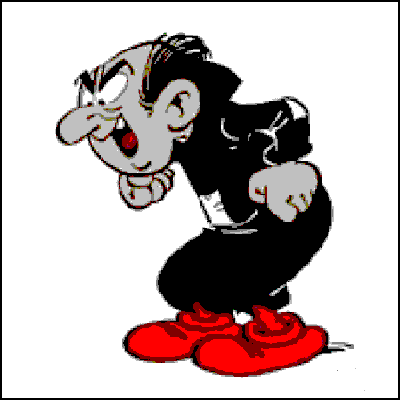 4.
5.
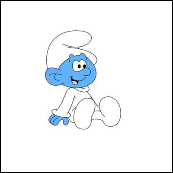 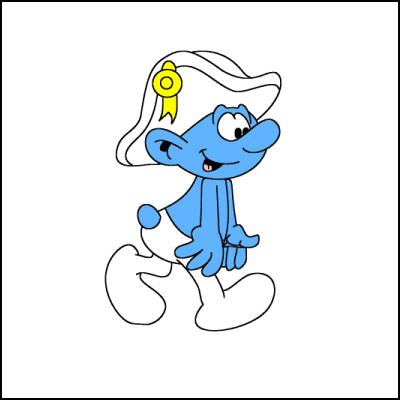 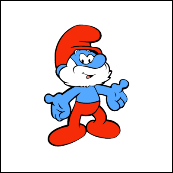 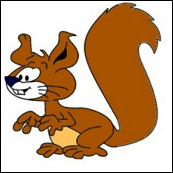 5.
6.
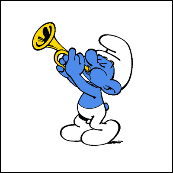 6.
7.
7.
1.
2.
3.
4.
5.
6.
7.
Most állapítsd meg, hogy a legutóbb megjegyzett kép hányadik sorban és hányadik oszlopban van! Képezd az így kapott két szám minimumát, és lépjél a legutóbb megjegyzett képből kiindulva VÍZSZINTESEN vagy FÜGGŐLEGESEN vagy ÁTLÓSAN annyit, amennyi ez a minimum!
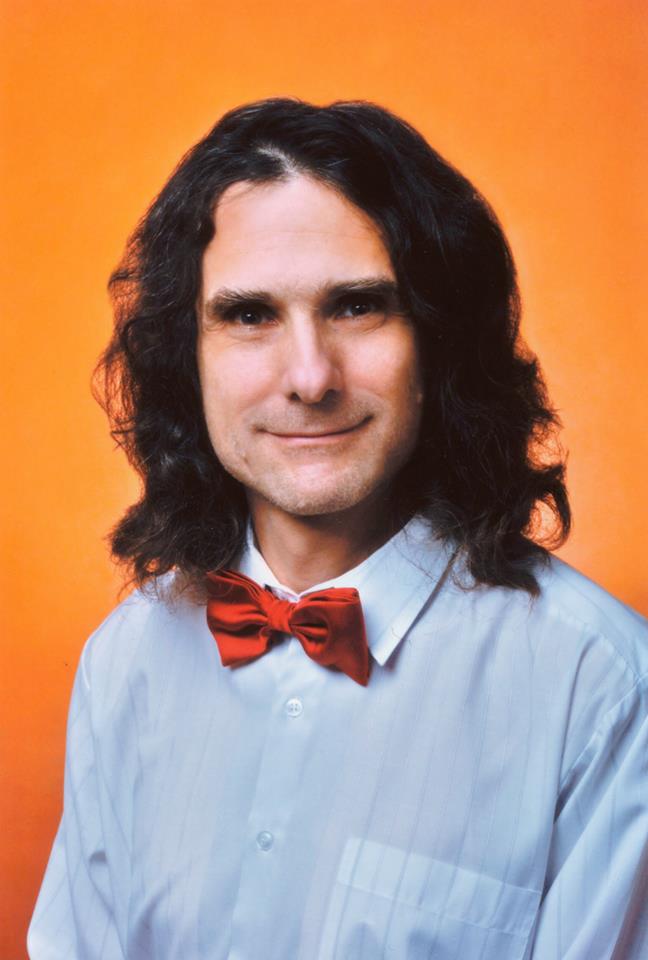 1.
2.
3.
4.
5.
6.
7.
1.
1.
2.
2.
3.
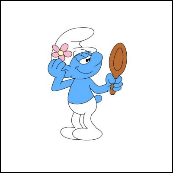 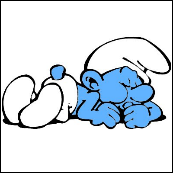 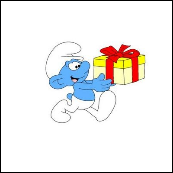 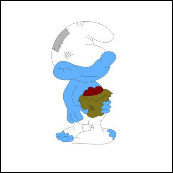 3.
4.
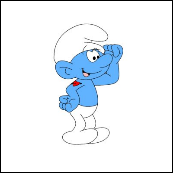 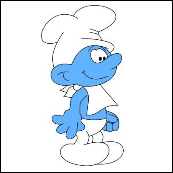 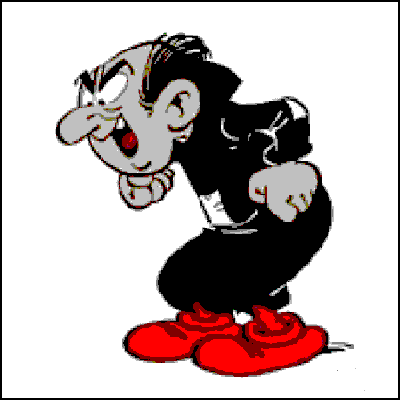 4.
Egy lépés során mindig csak egy közvetlenül szomszédos képre lehet lépni.

Miután elvégezted a lépéseket, jegyezd meg jól azt a képet, amelyre jutottál a lépések során!
5.
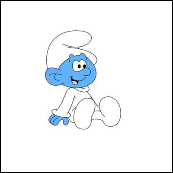 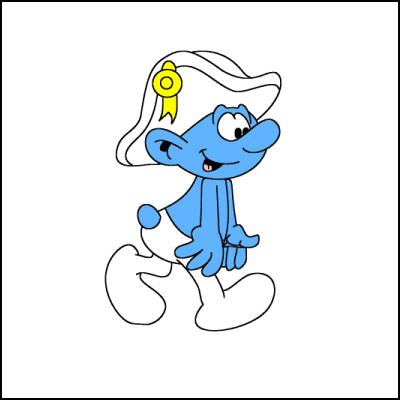 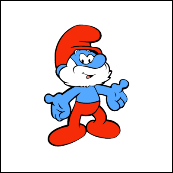 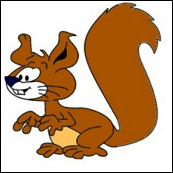 5.
6.
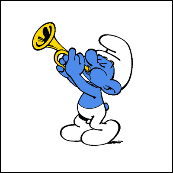 6.
7.
7.
1.
2.
3.
4.
5.
6.
7.
Most állapítsd meg, hogy a legutóbb megjegyzett kép hányadik sorban és hányadik oszlopban van! Képezd az így kapott két szám összegét, és lépjél a legutóbb megjegyzett képből kiindulva VÍZSZINTESEN vagy FÜGGŐLEGESEN annyit, amennyi a kapott összeg!
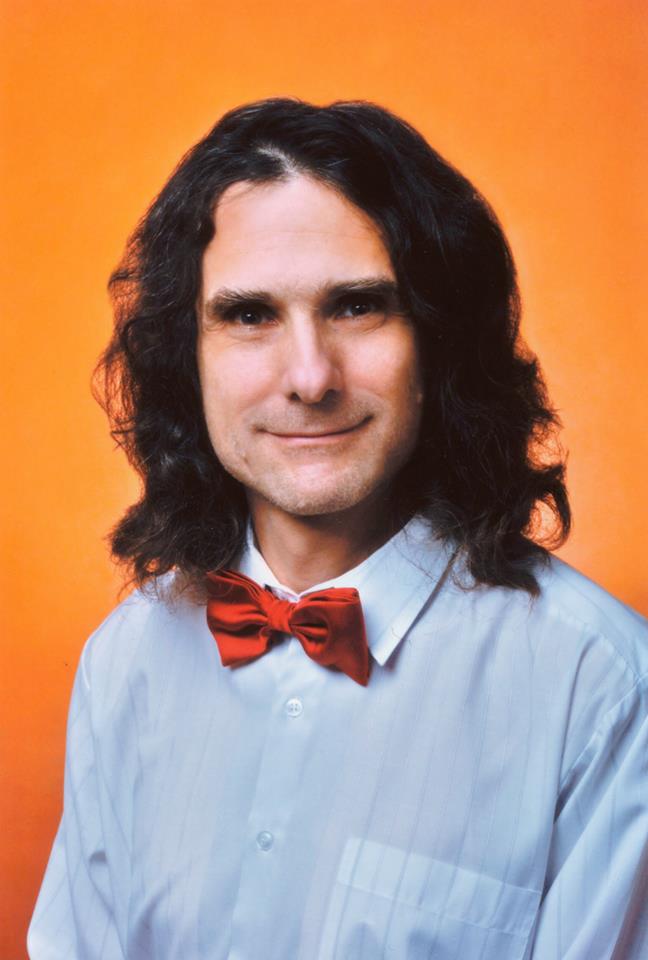 1.
2.
3.
4.
5.
6.
7.
1.
1.
2.
2.
3.
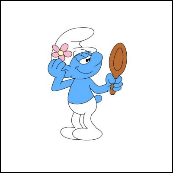 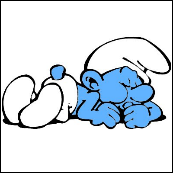 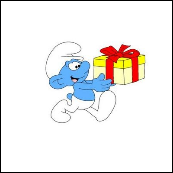 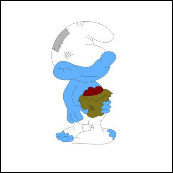 3.
4.
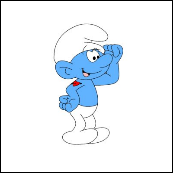 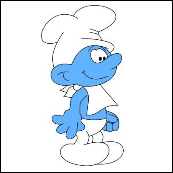 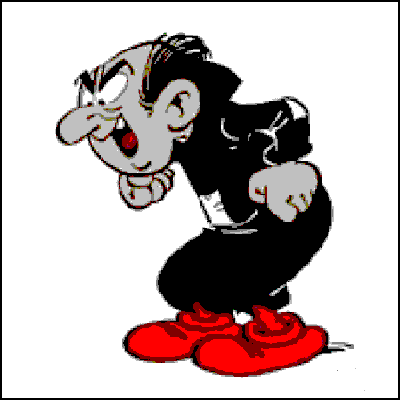 4.
Egy lépés során mindig csak egy közvetlenül szomszédos képre lehet lépni.

Miután elvégezted a lépéseket, jegyezd meg jól azt a képet, amelyre jutottál a lépések során!
5.
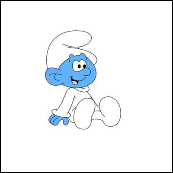 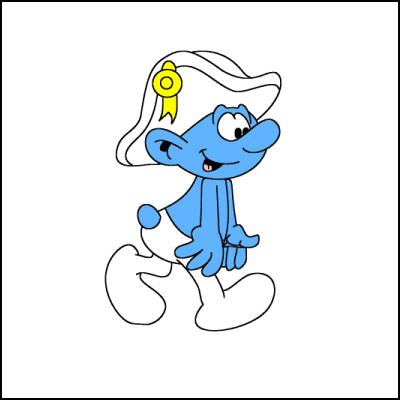 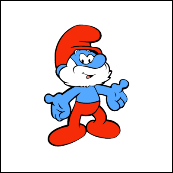 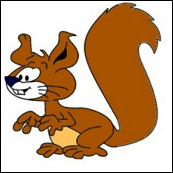 5.
6.
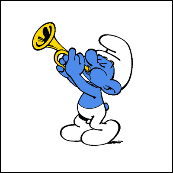 6.
7.
7.
1.
2.
3.
4.
5.
6.
7.
Most a legutóbb megjegyzett képről elindulva lépjél kiindulva ÁTLÓSAN valamennyit!
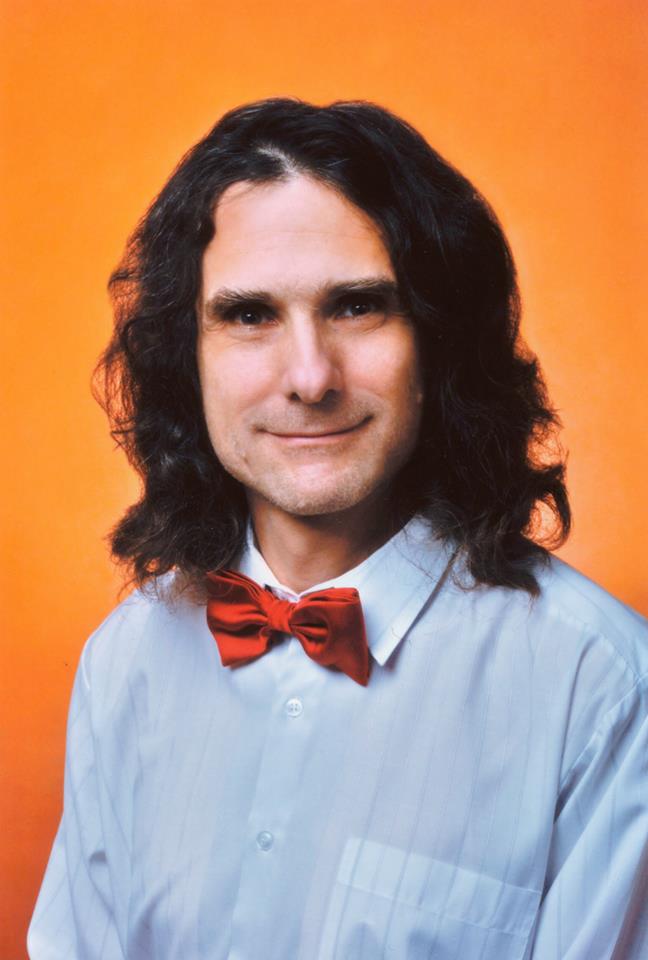 1.
2.
3.
4.
5.
6.
7.
1.
1.
2.
2.
3.
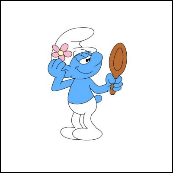 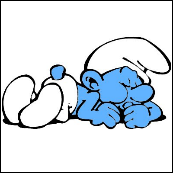 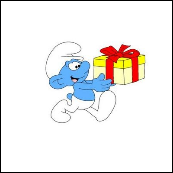 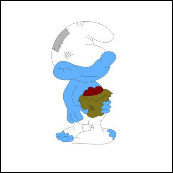 3.
4.
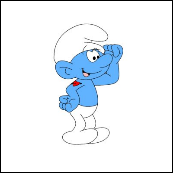 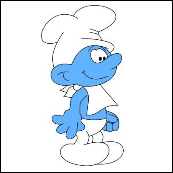 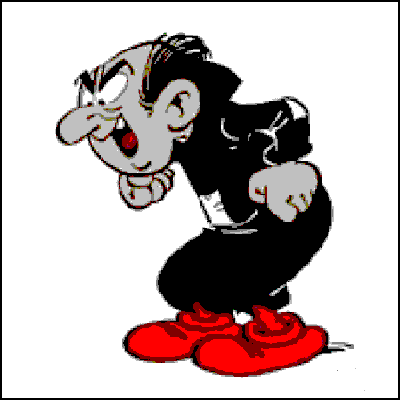 4.
Egy lépés során mindig csak egy közvetlenül szomszédos képre lehet lépni.

Miután elvégezted a lépéseket, jegyezd meg jól azt a képet, amelyre jutottál a lépések során!
5.
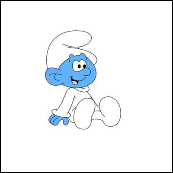 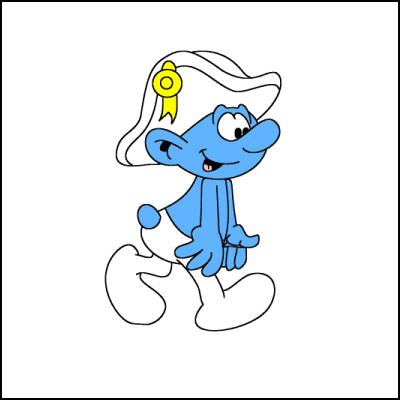 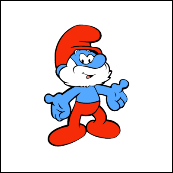 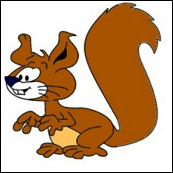 5.
6.
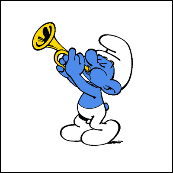 6.
7.
7.
1.
2.
3.
4.
5.
6.
7.
Most koncentrálj a legutóbb megjegyzett képre! Én telepatikusan biztosan megérzem néhány képről, amelyekre biztosan nem koncentrálsz. Ezeket a képeket most eltávolítom. Nekem most nagyon könnyű dolgom van.
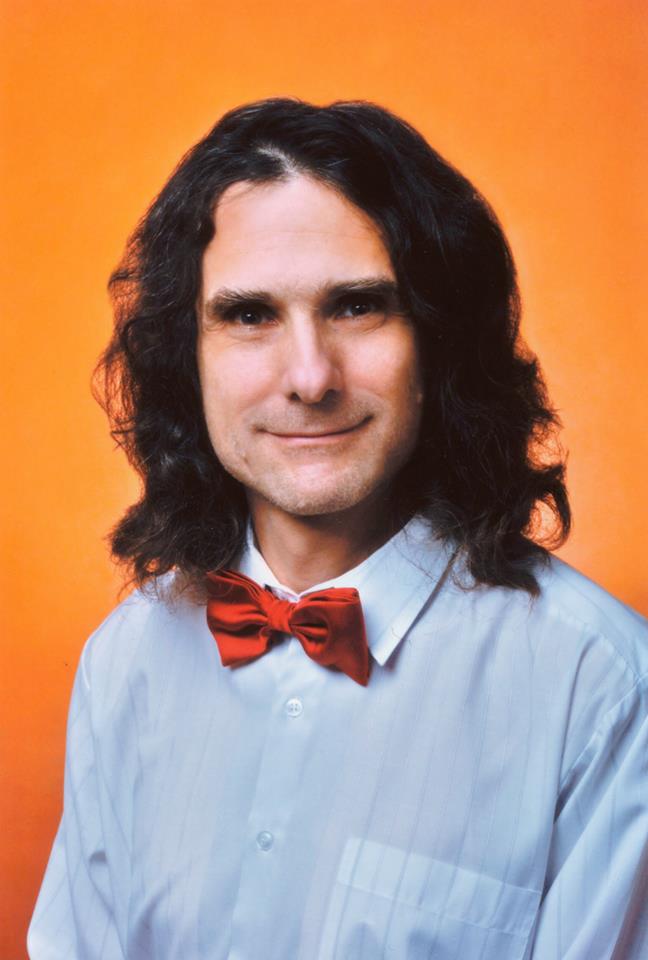 1.
2.
3.
4.
5.
6.
7.
1.
1.
2.
2.
3.
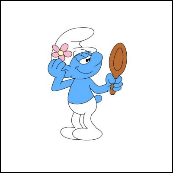 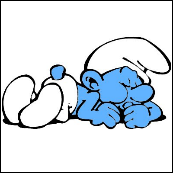 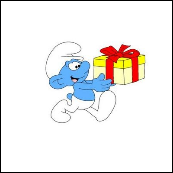 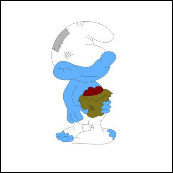 3.
4.
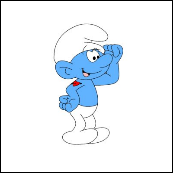 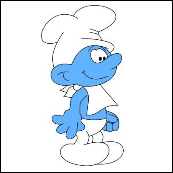 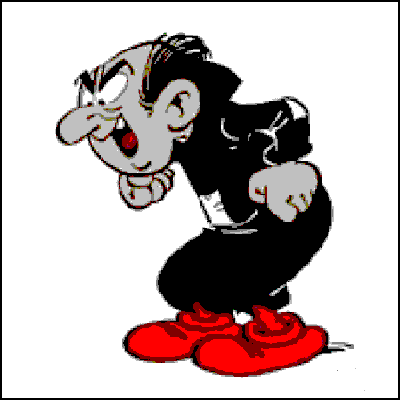 4.
5.
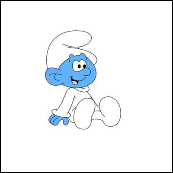 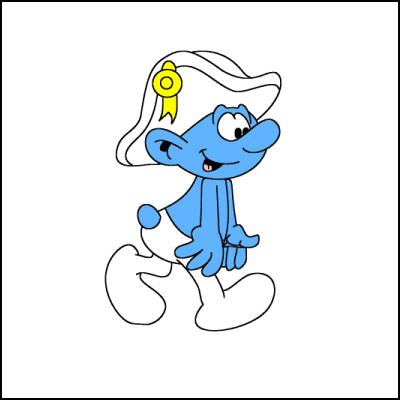 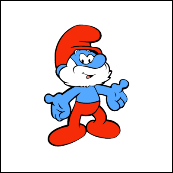 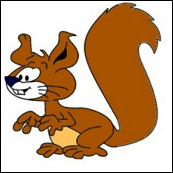 5.
6.
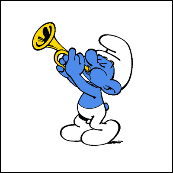 6.
7.
7.
1.
2.
3.
4.
5.
6.
7.
Mint láthatod, eltávolítottam néhány olyan képet, amelyekre biztosan nem koncentráltál. A legutóbb megjegyzett kép a megmaradtak között van.
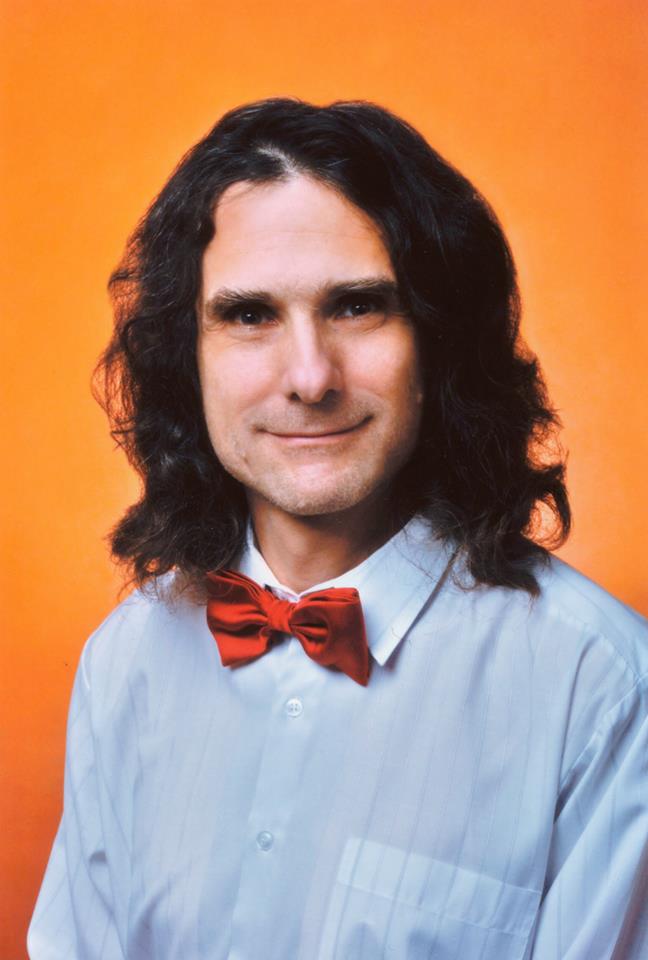 1.
2.
3.
4.
5.
6.
7.
1.
1.
2.
2.
3.
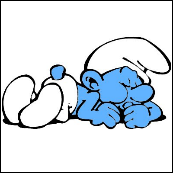 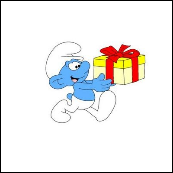 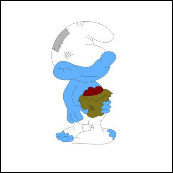 3.
4.
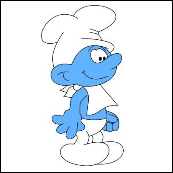 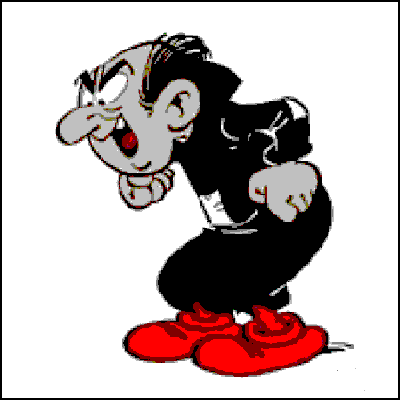 4.
5.
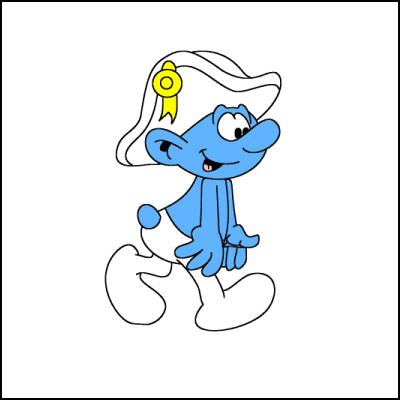 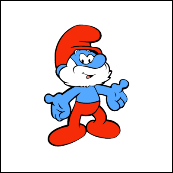 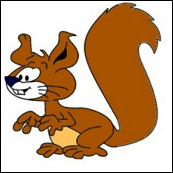 5.
6.
6.
7.
7.
1.
2.
3.
4.
5.
6.
7.
Most lépjél a legutóbb megjegyzett képből kiindulva VÍZSZINTESEN vagy FÜGGŐLEGESEN vagy ÁTLÓSAN 3-at! Mindegy hogy átlósan milyen irányban lépsz.
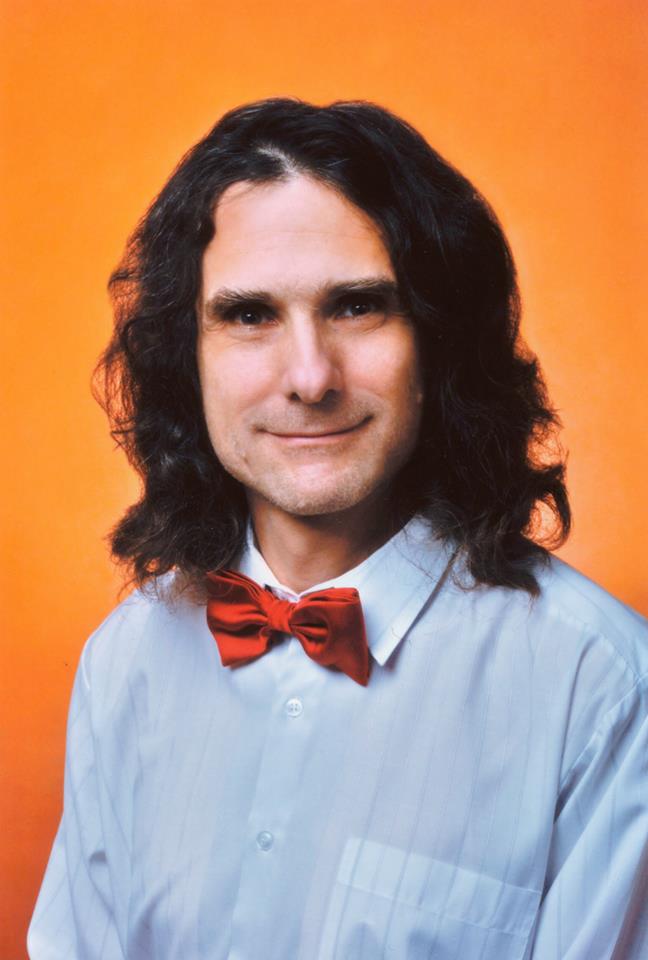 1.
2.
3.
4.
5.
6.
7.
1.
1.
2.
2.
3.
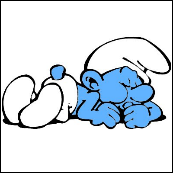 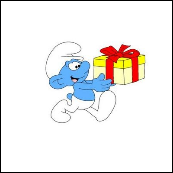 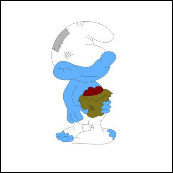 3.
4.
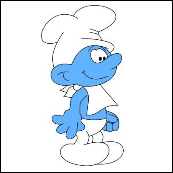 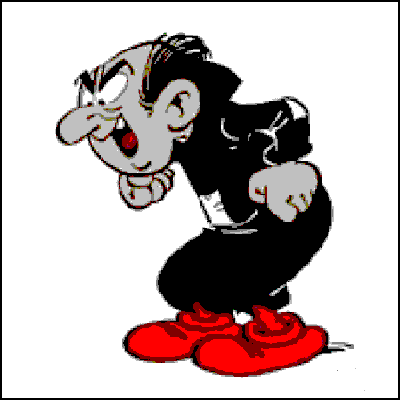 4.
Egy lépés során mindig csak egy közvetlenül szomszédos képre lehet lépni.

Miután elvégezted a lépéseket, jegyezd meg jól azt a képet, amelyre jutottál a lépések során!
5.
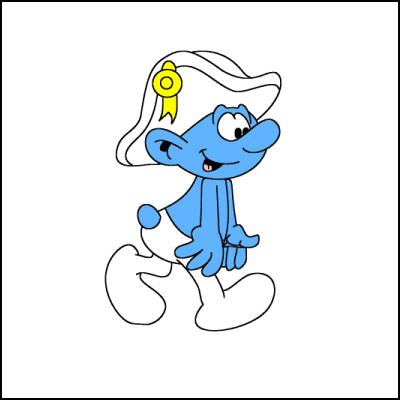 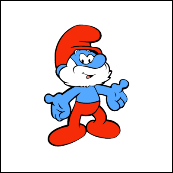 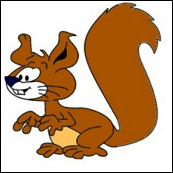 5.
6.
6.
7.
7.
1.
2.
3.
4.
5.
6.
7.
Most a legutóbb megjegyzett képről elindulva lépjél VÍZSZINTESEN annyit, ahányadik oszlopban van a megjegyzett kép! Mindegy, hogy a lépések jobbra vagy balra történnek.
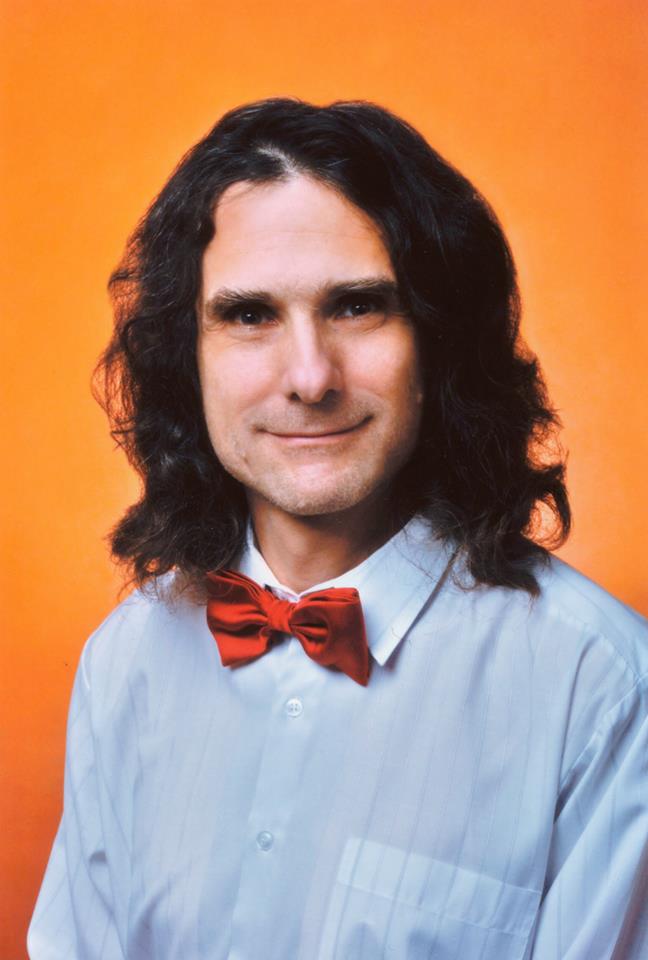 1.
2.
3.
4.
5.
6.
7.
1.
1.
2.
2.
3.
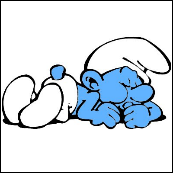 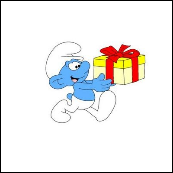 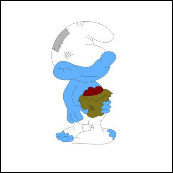 3.
4.
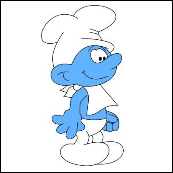 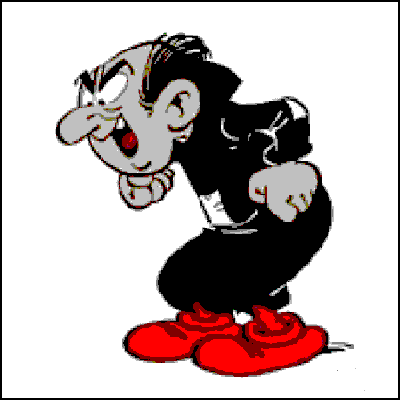 4.
Egy lépés során mindig csak egy közvetlenül szomszédos képre lehet lépni.

Miután elvégezted a lépéseket, jegyezd meg jól azt a képet, amelyre jutottál a lépések során!
5.
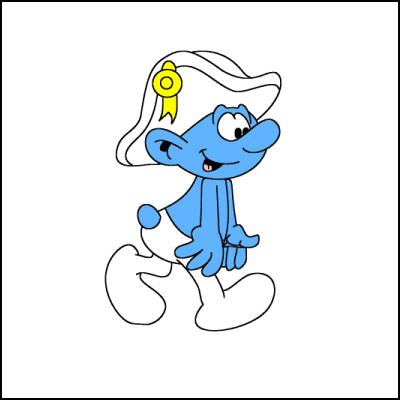 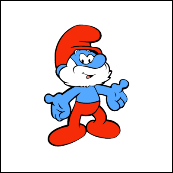 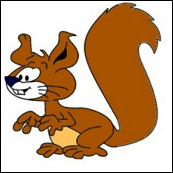 5.
6.
6.
7.
7.
1.
2.
3.
4.
5.
6.
7.
Most a legutóbb megjegyzett képről elindulva lépjél FÜGGŐLEGESEN annyit, ahányadik sorban van a megjegyzett kép! Mindegy, hogy a lépések fölfelé vagy lefelé történnek.
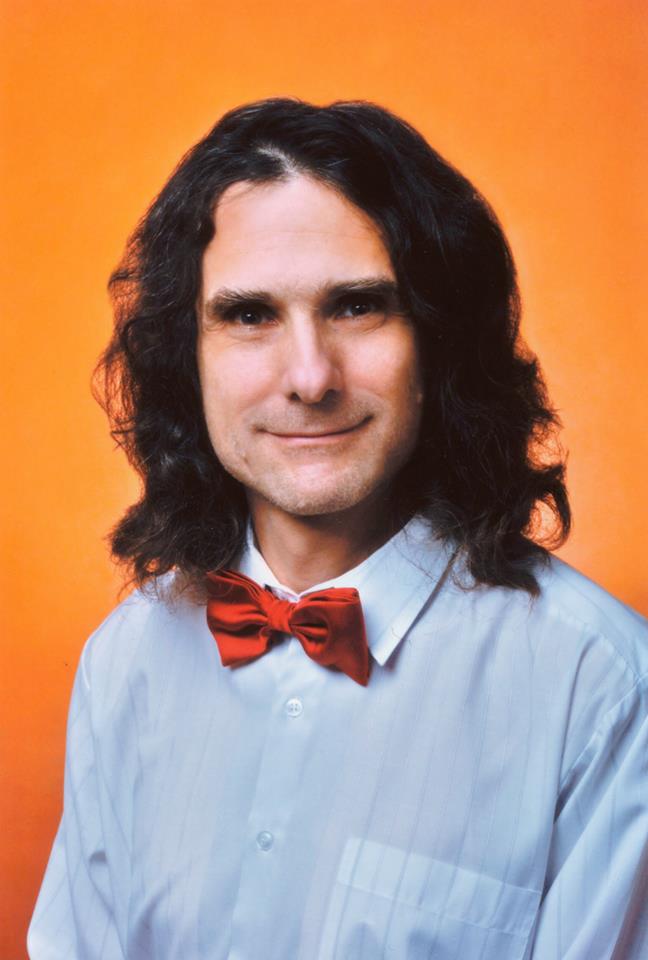 1.
2.
3.
4.
5.
6.
7.
1.
1.
2.
2.
3.
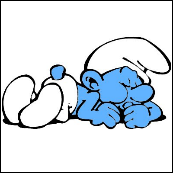 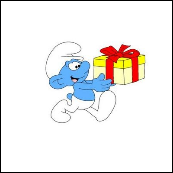 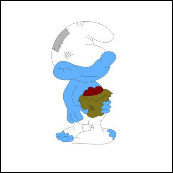 3.
4.
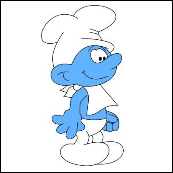 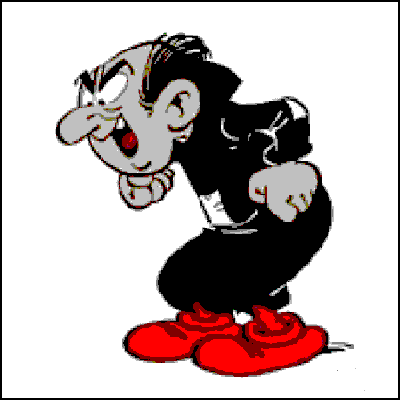 4.
Egy lépés során mindig csak egy közvetlenül szomszédos képre lehet lépni.

Miután elvégezted a lépéseket, jegyezd meg jól azt a képet, amelyre jutottál a lépések során!
5.
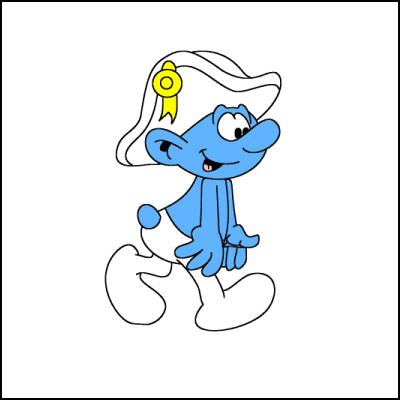 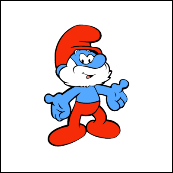 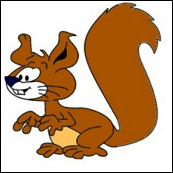 5.
6.
6.
7.
7.
1.
2.
3.
4.
5.
6.
7.
Most a legutóbb megjegyzett képről elindulva lépjél JOBBRA 1-et!
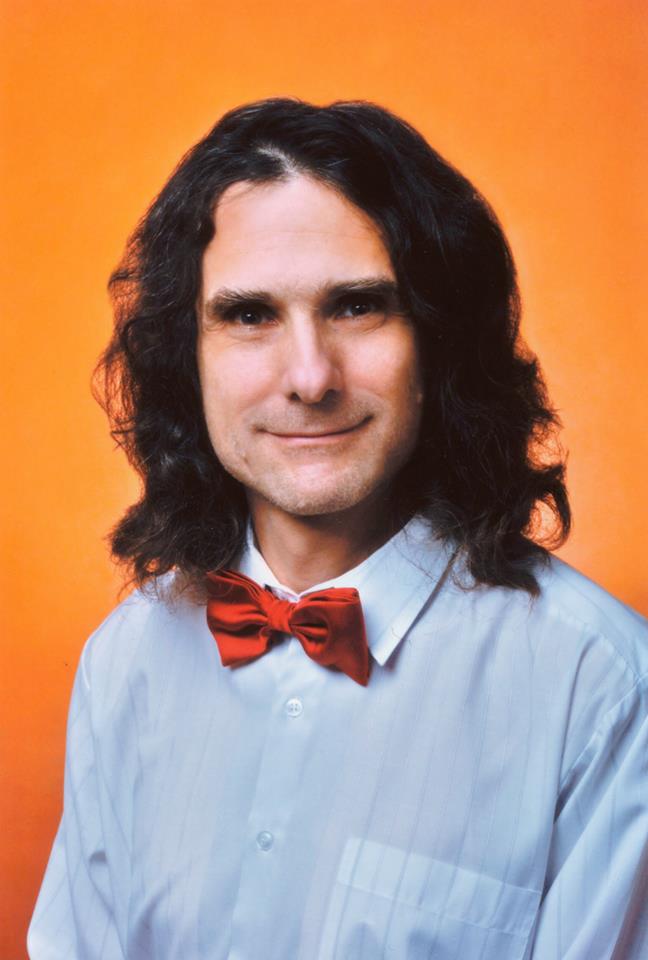 1.
2.
3.
4.
5.
6.
7.
1.
1.
2.
2.
3.
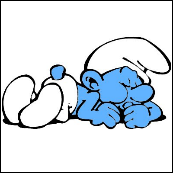 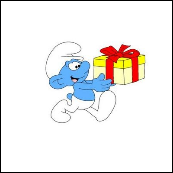 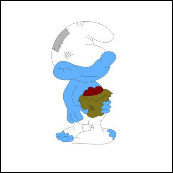 3.
4.
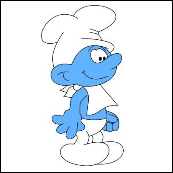 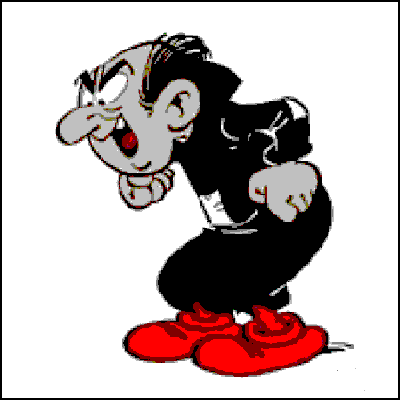 4.
Egy lépés során mindig csak egy közvetlenül szomszédos képre lehet lépni.

Miután elvégezted a lépéseket, jegyezd meg jól azt a képet, amelyre jutottál a lépések során!
5.
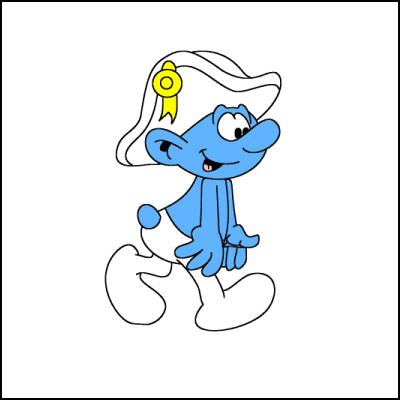 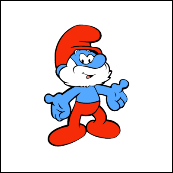 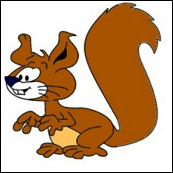 5.
6.
6.
7.
7.
1.
2.
3.
4.
5.
6.
7.
Most koncentrálj a legutóbb megjegyzett képre! Én telepatikusan megérzem, hogy most melyik képre koncentrálsz. A többi képet most eltávolítom. Érzem, hogy nagyon könnyű dolgom van.
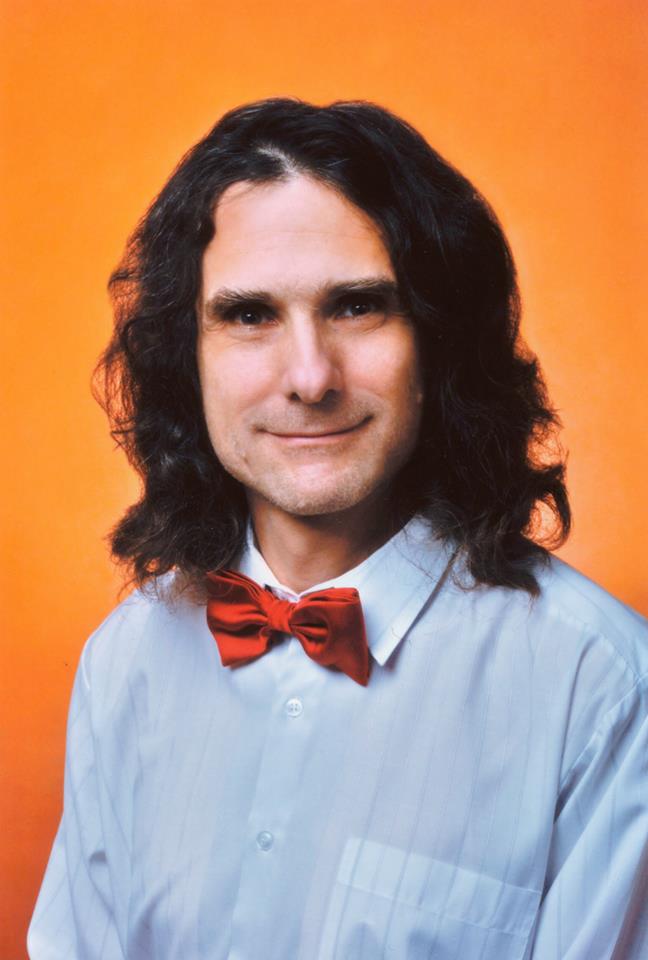 1.
2.
3.
4.
5.
6.
7.
1.
1.
2.
2.
3.
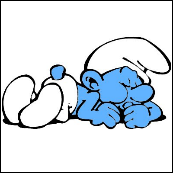 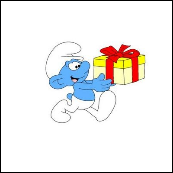 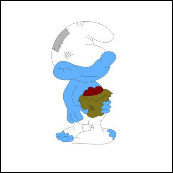 3.
4.
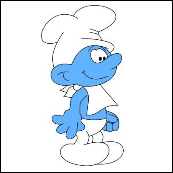 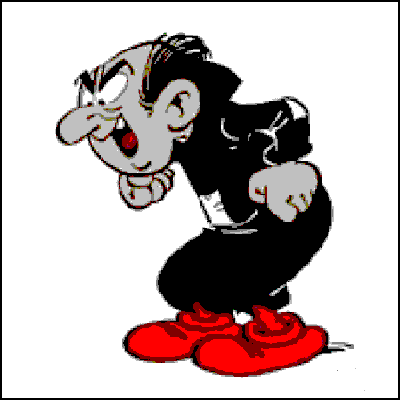 4.
5.
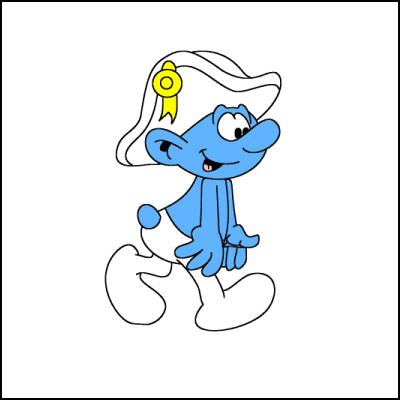 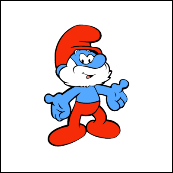 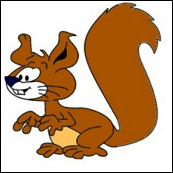 5.
6.
6.
7.
7.
1.
2.
3.
4.
5.
6.
7.
Mint láthatod, eltávolítottam most az összes olyan képet, amelyekre biztosan nem koncentráltál. A legutóbb megjegyzett kép ez, ami megmaradt.
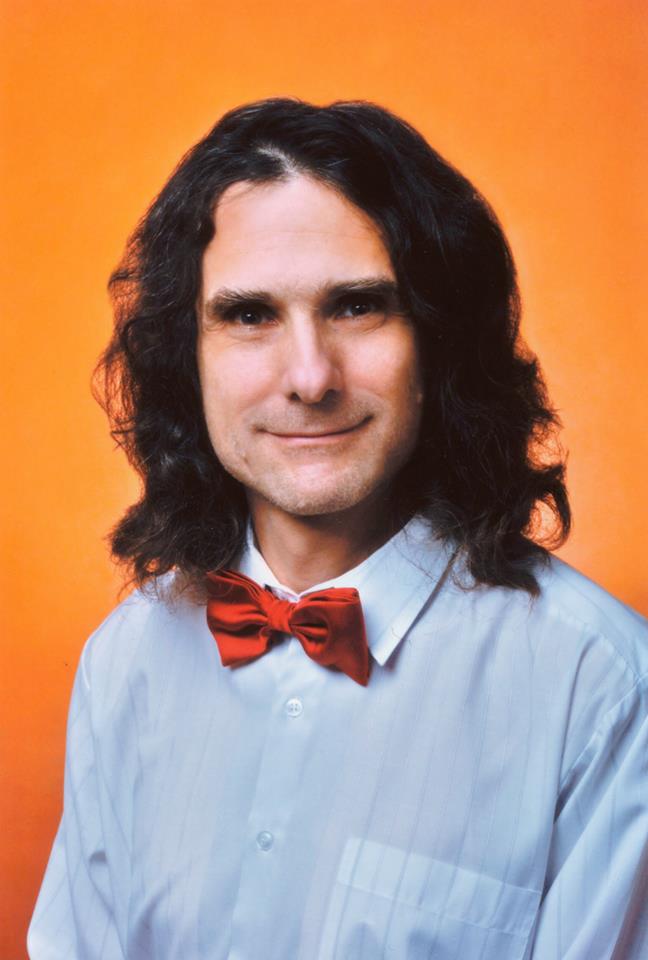 1.
2.
3.
4.
5.
6.
7.
1.
1.
2.
2.
3.
3.
4.
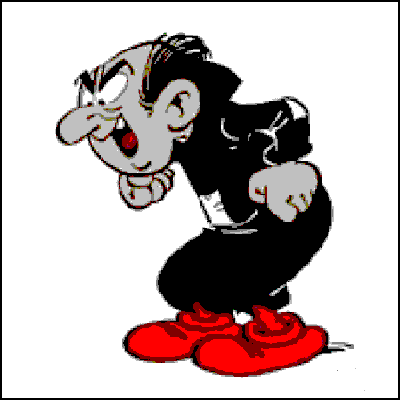 4.
5.
5.
6.
6.
7.
7.
1.
2.
3.
4.
5.
6.
7.
Csak tán nem hallottál a csúf gonosz HókuszPókról???????
Szegény HókuszPók! Mindig mellé fog! Aztán persze mérgesen morog!
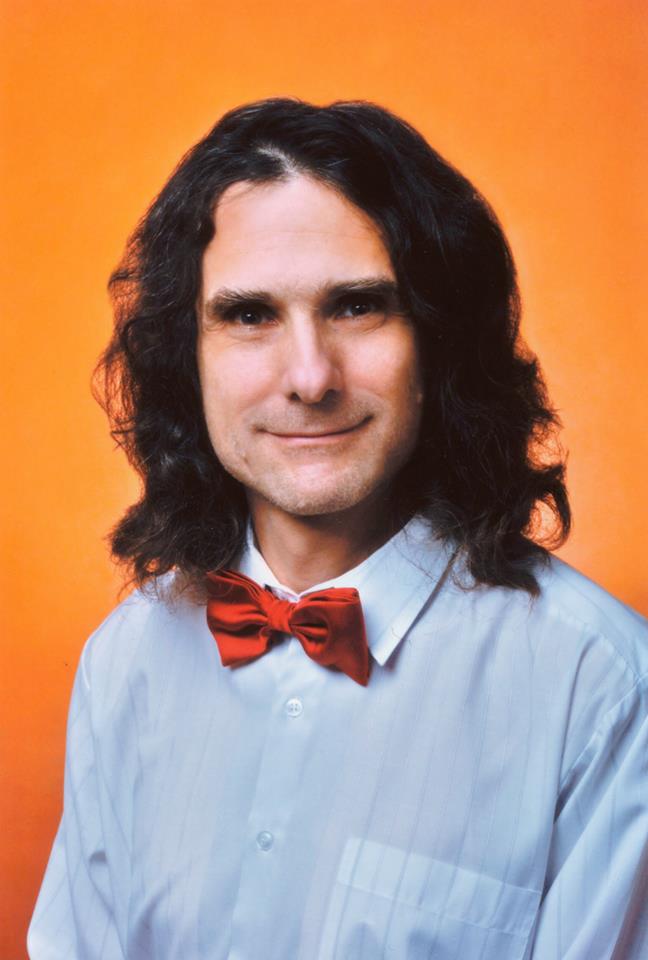 1.
2.
3.
4.
5.
6.
7.
1.
1.
2.
2.
3.
3.
4.
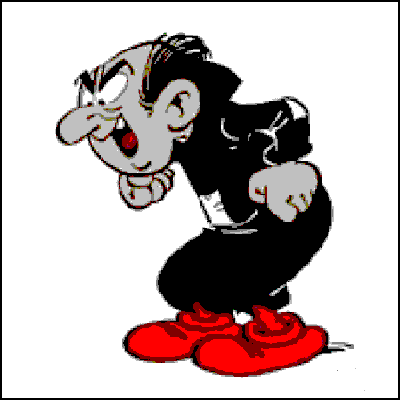 4.
5.
5.
6.
6.
7.
7.
1.
2.
3.
4.
5.
6.
7.
További szép napot!
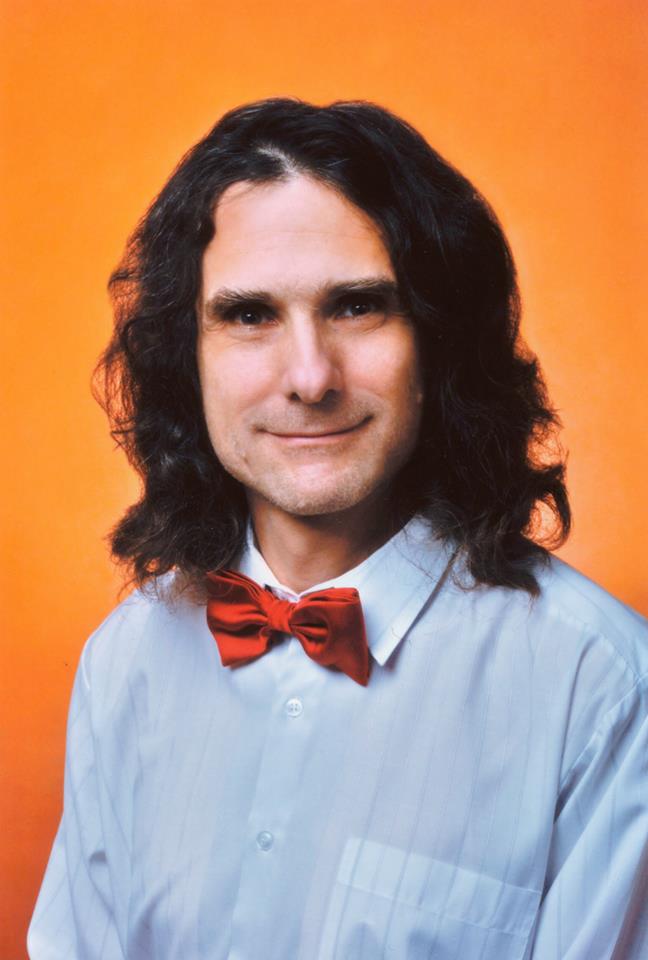